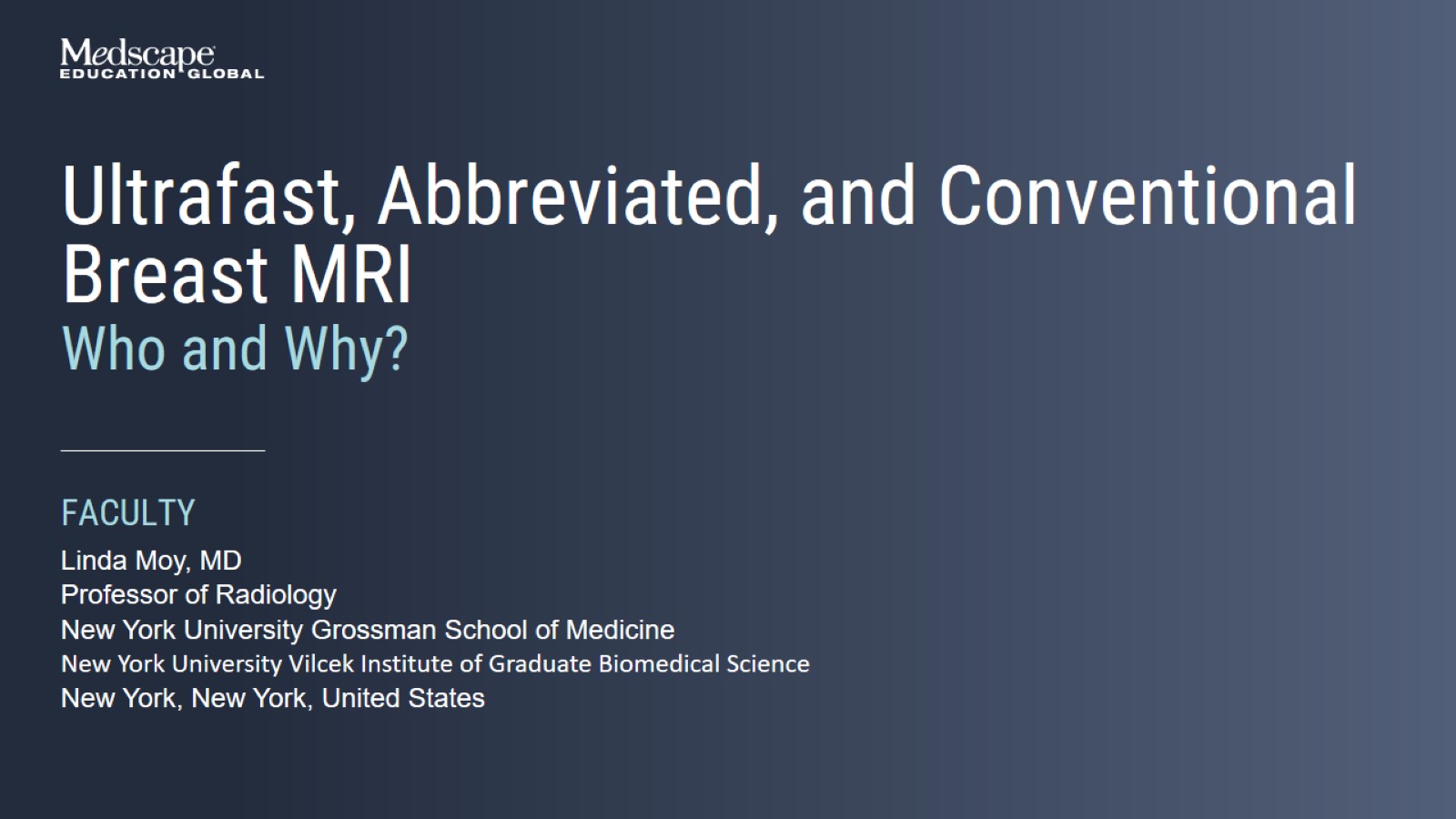 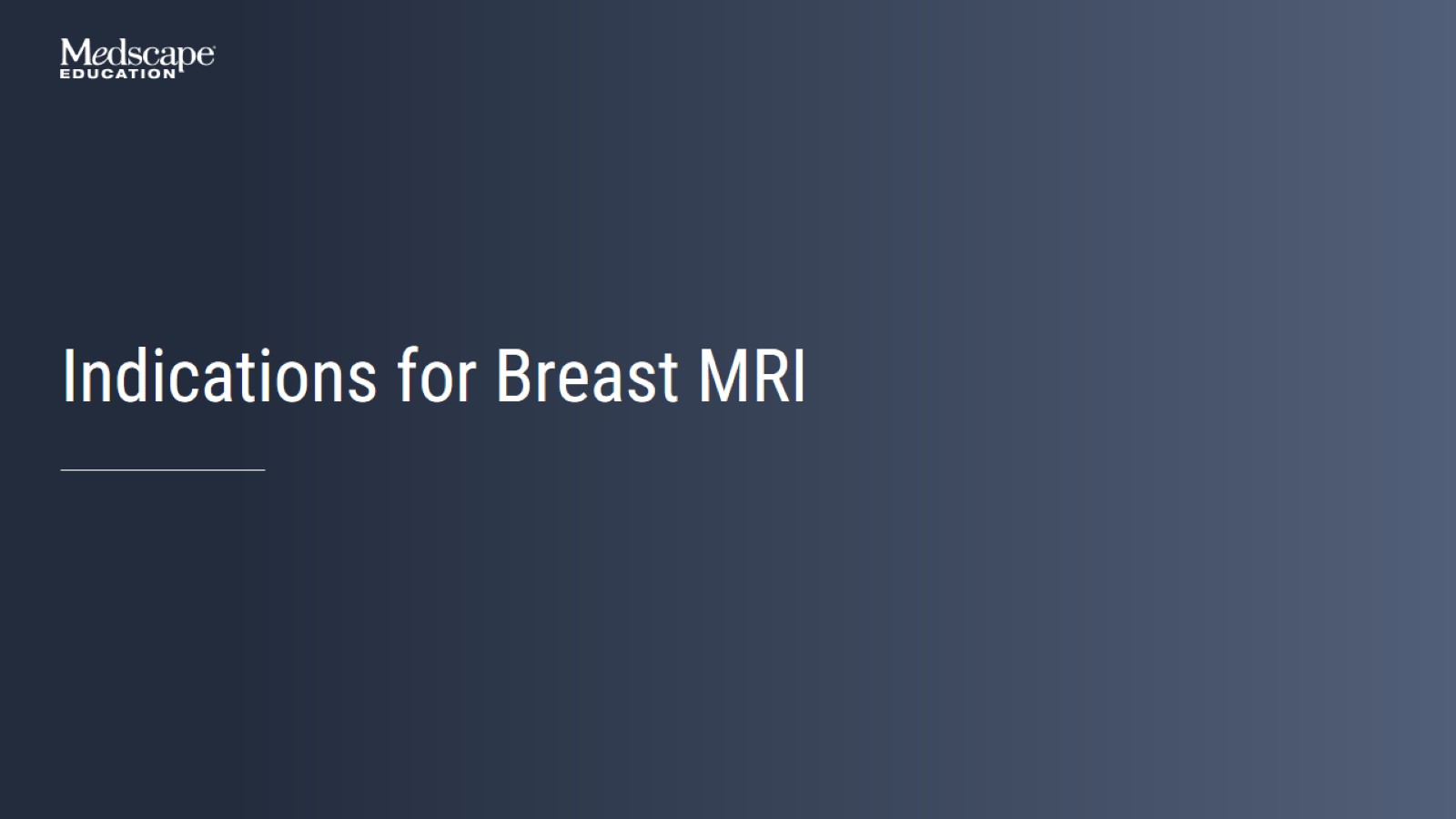 Indications for Breast MRI
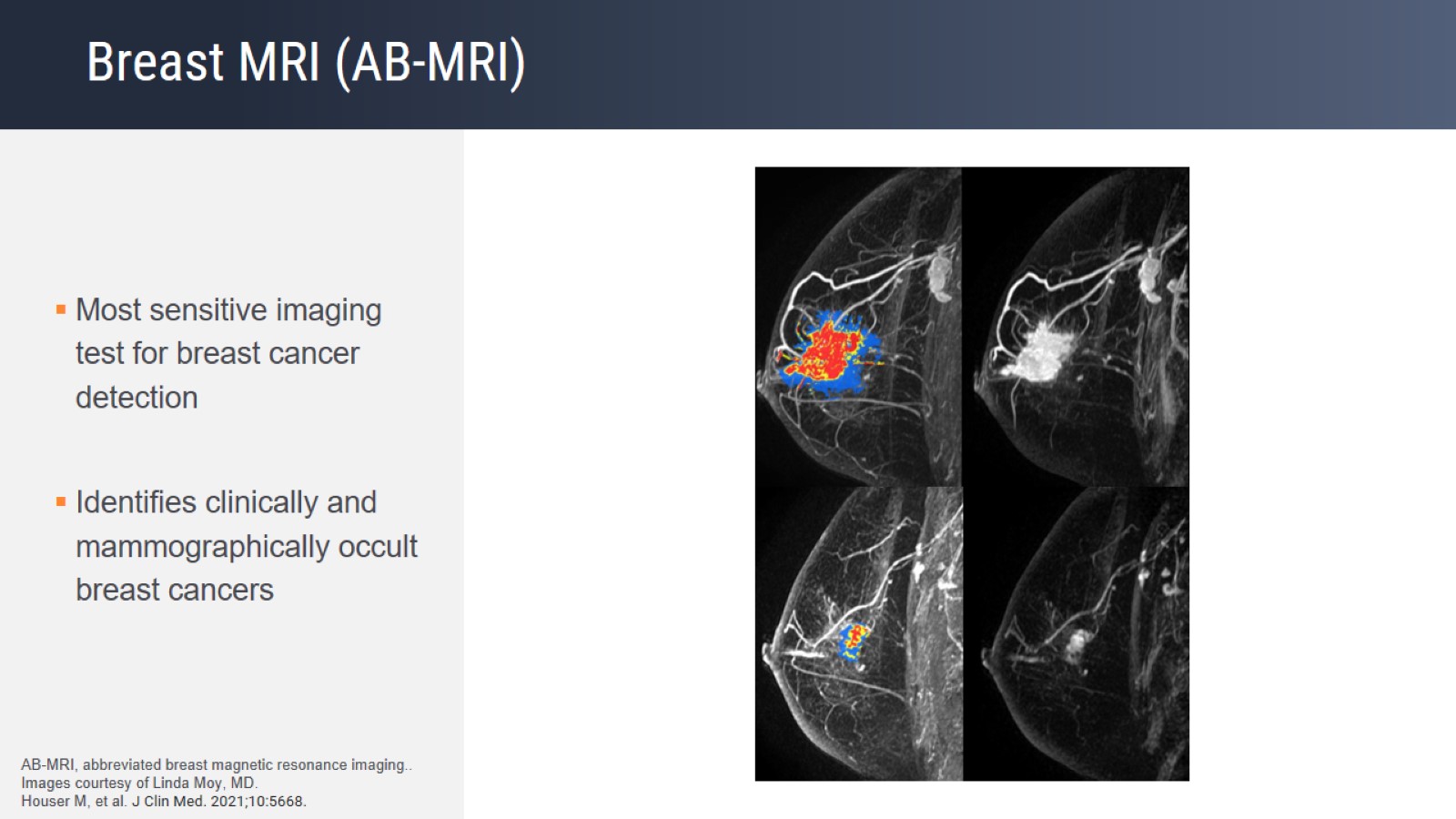 Breast MRI (AB-MRI)
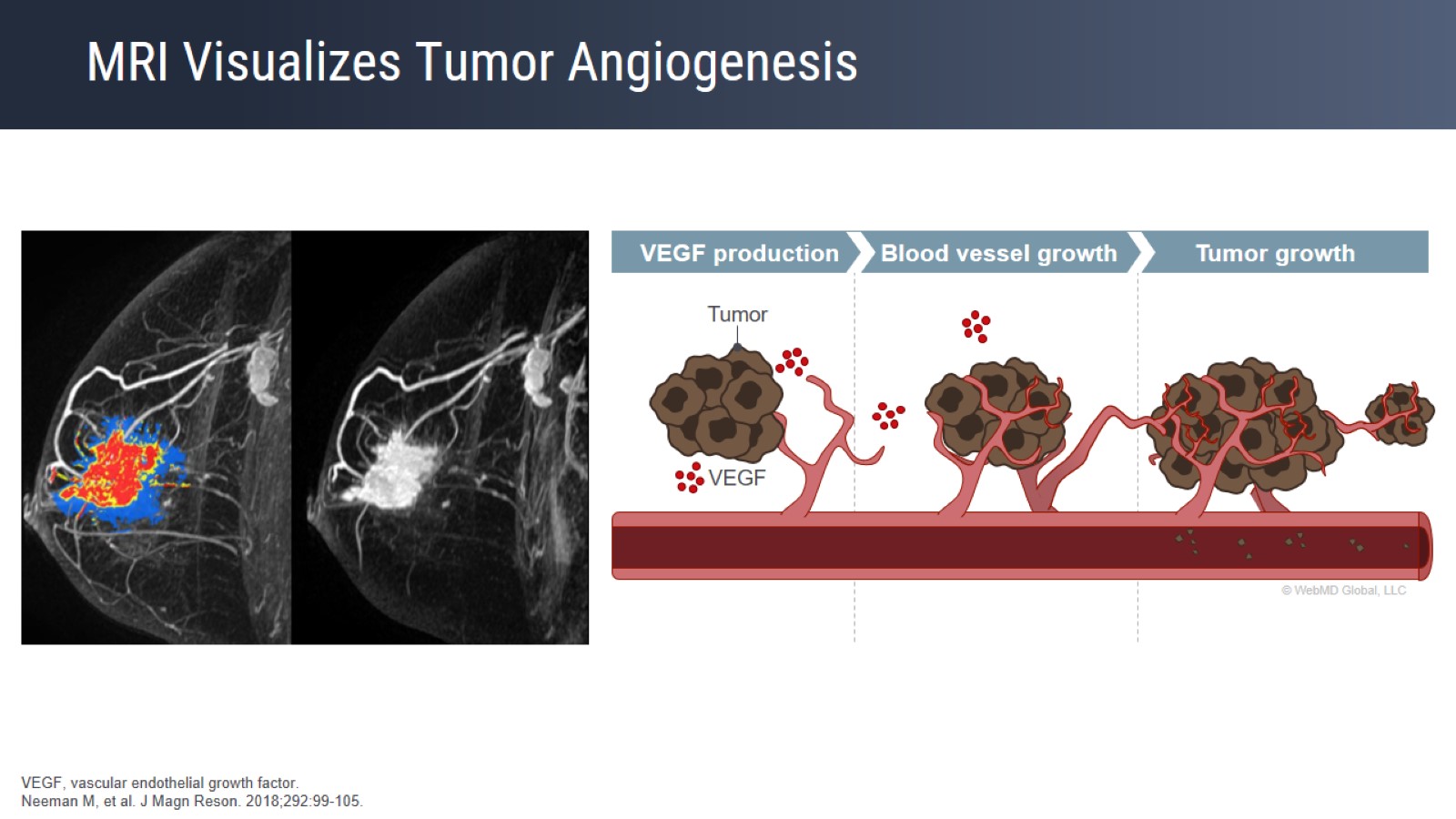 MRI Visualizes Tumor Angiogenesis
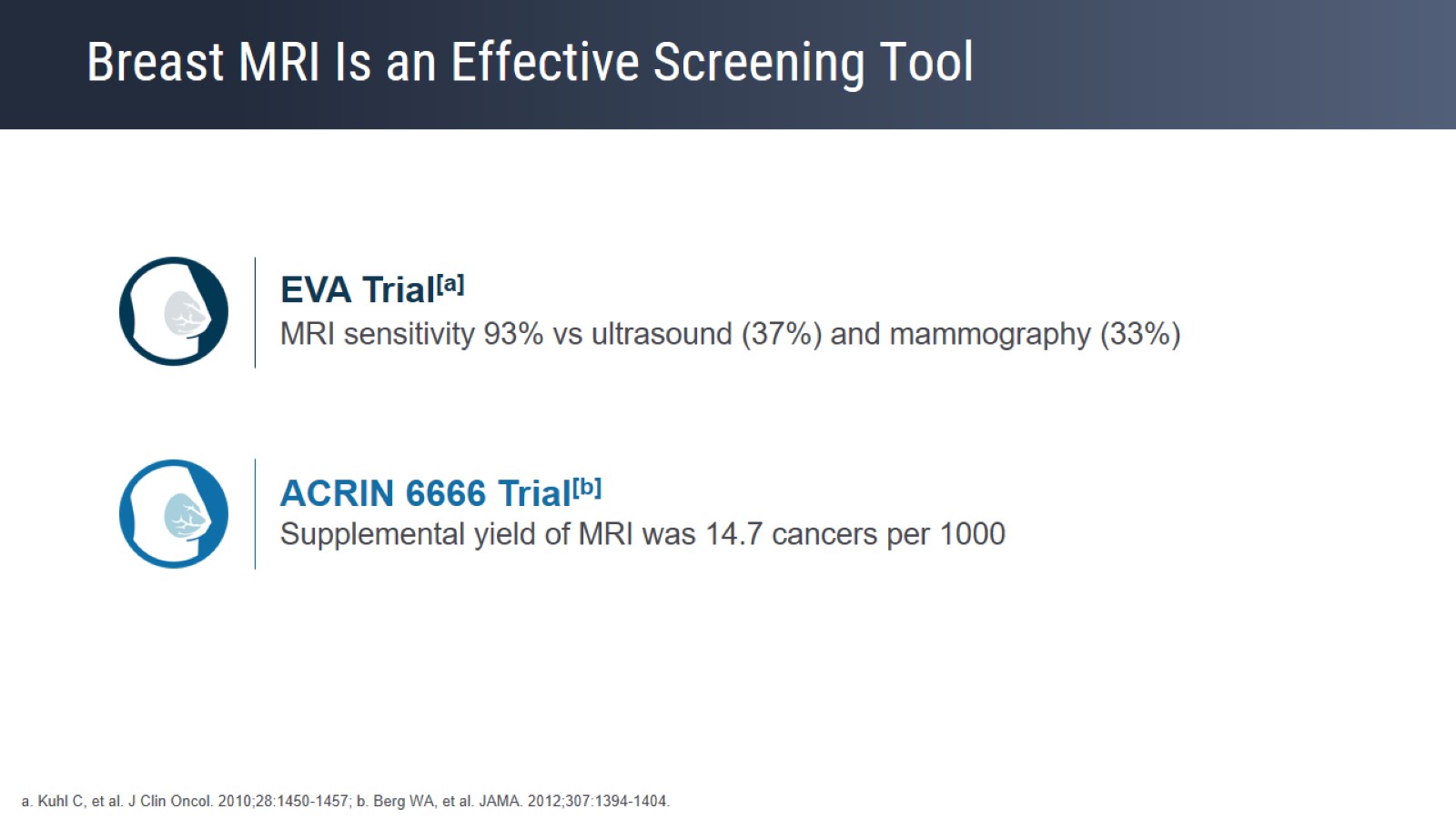 Breast MRI Is an Effective Screening Tool
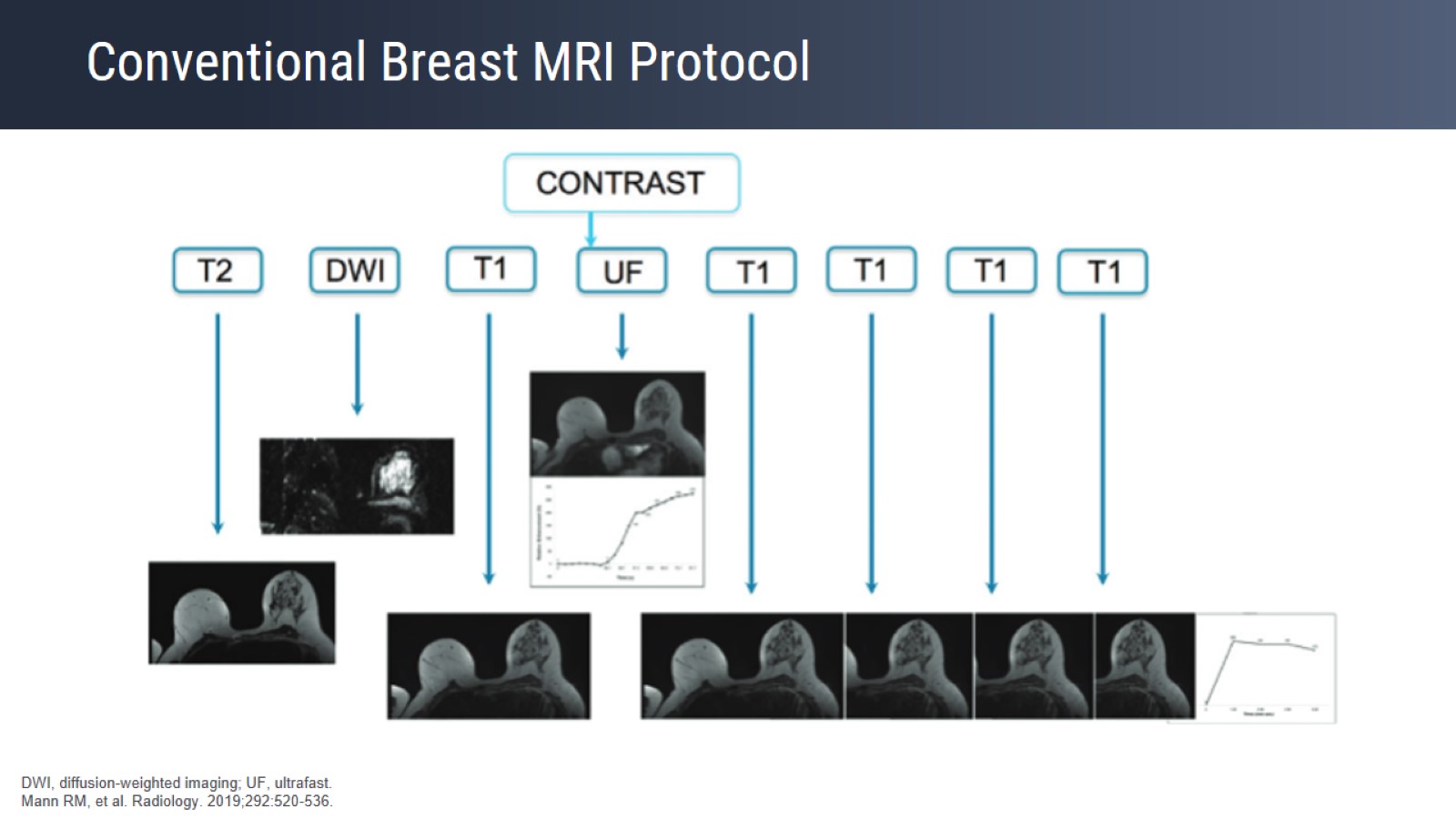 Conventional Breast MRI Protocol
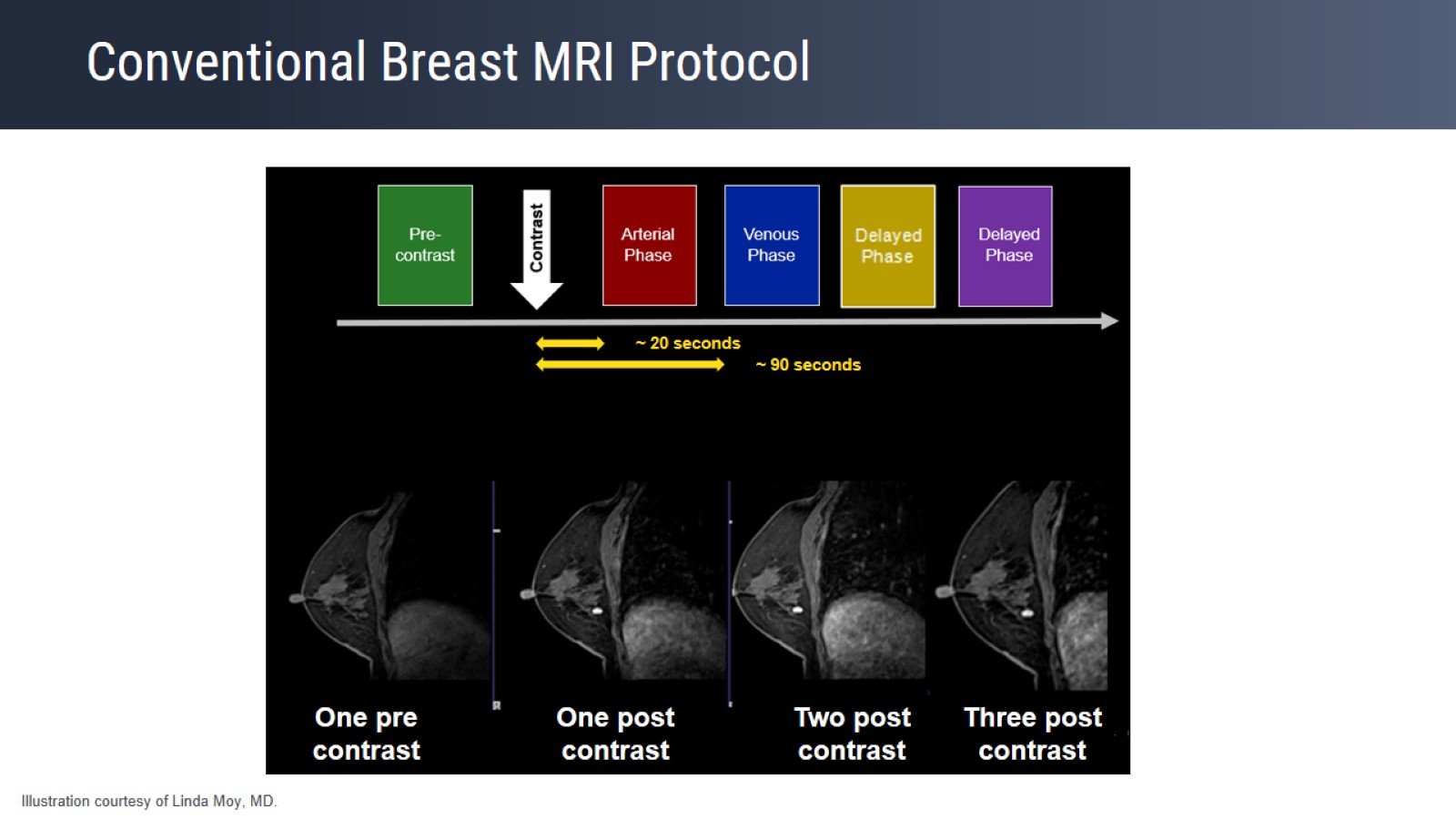 Conventional Breast MRI Protocol
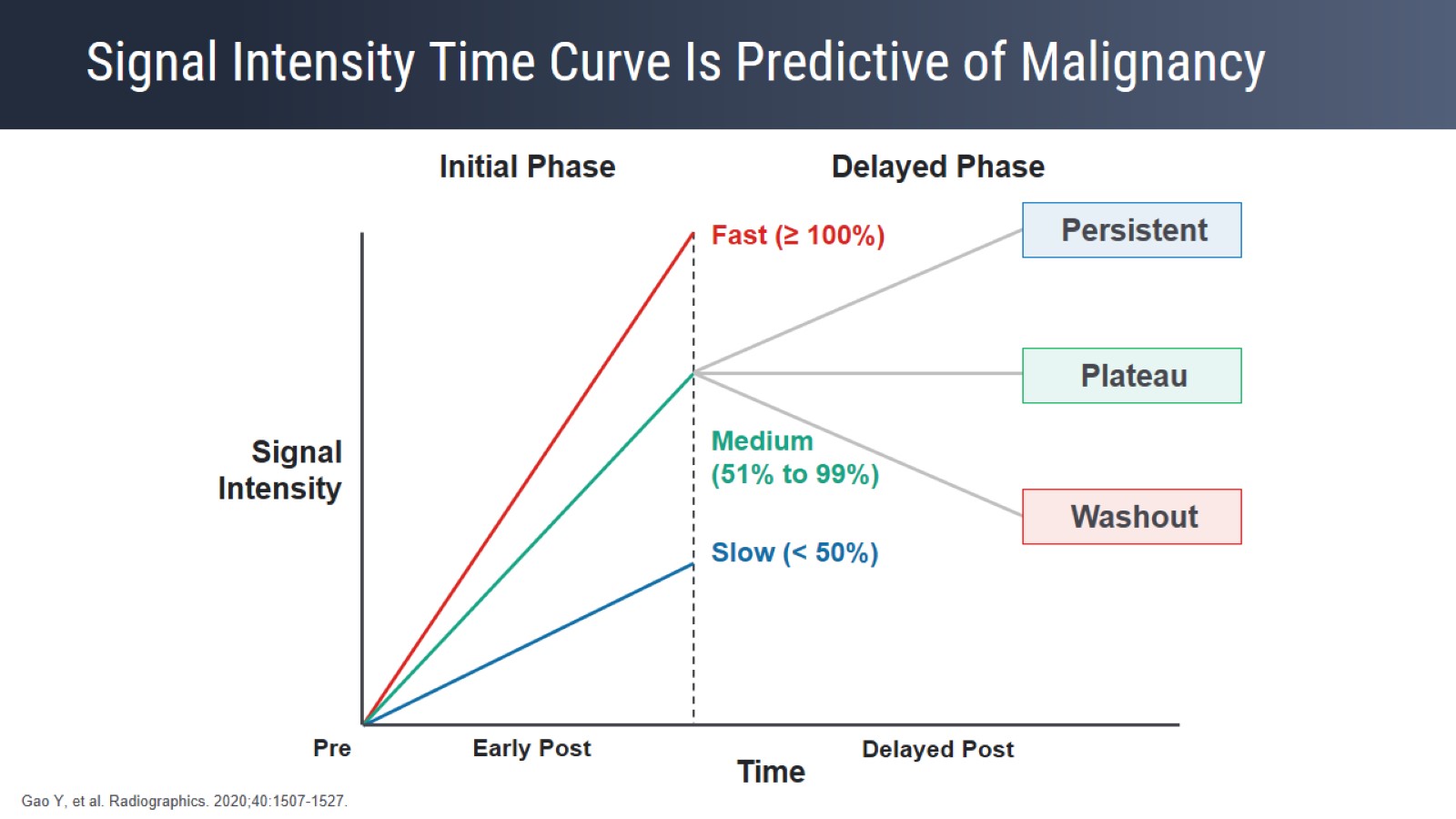 Signal Intensity Time Curve Is Predictive of Malignancy
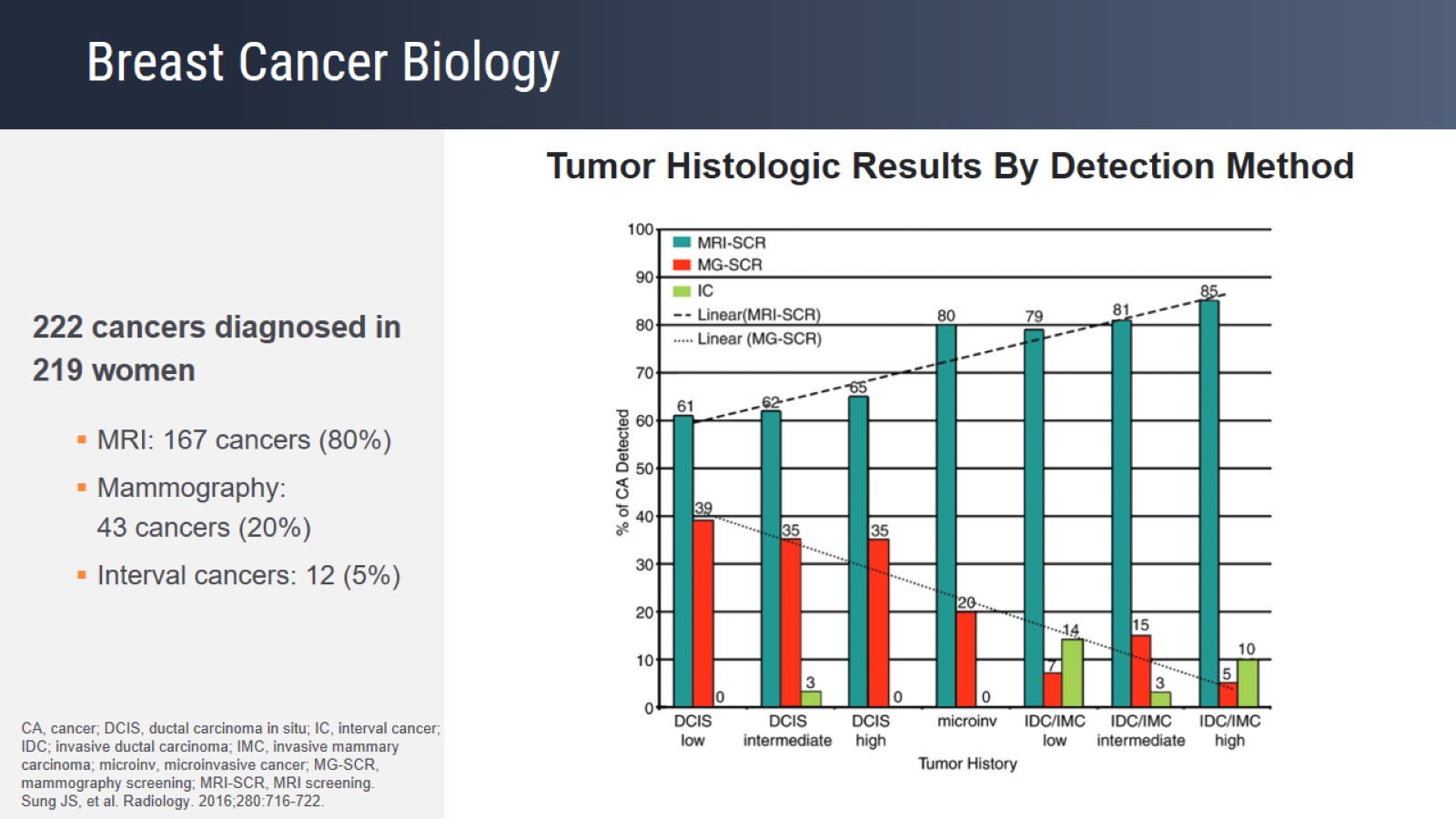 Breast Cancer Biology
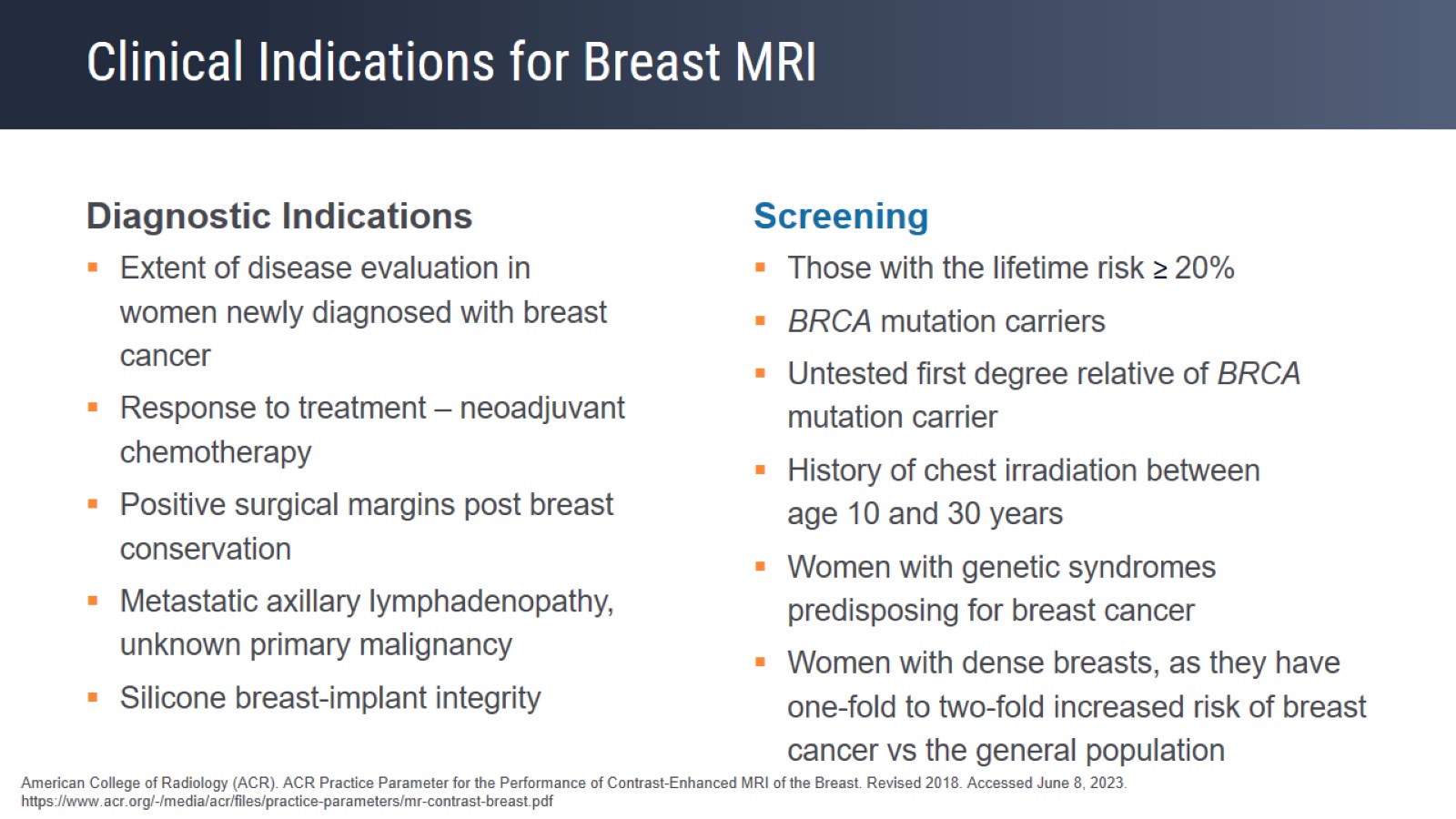 Clinical Indications for Breast MRI
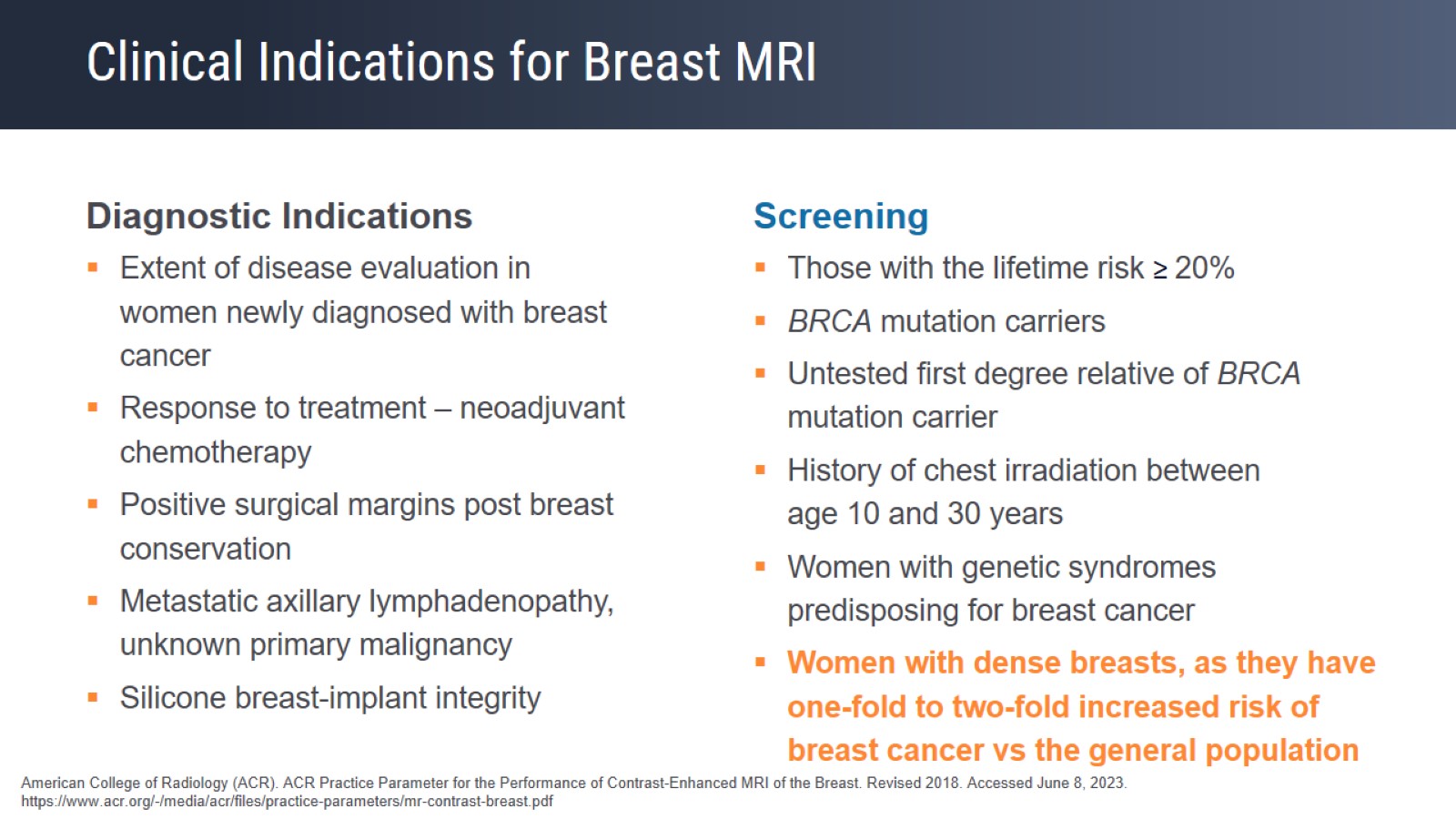 Clinical Indications for Breast MRI
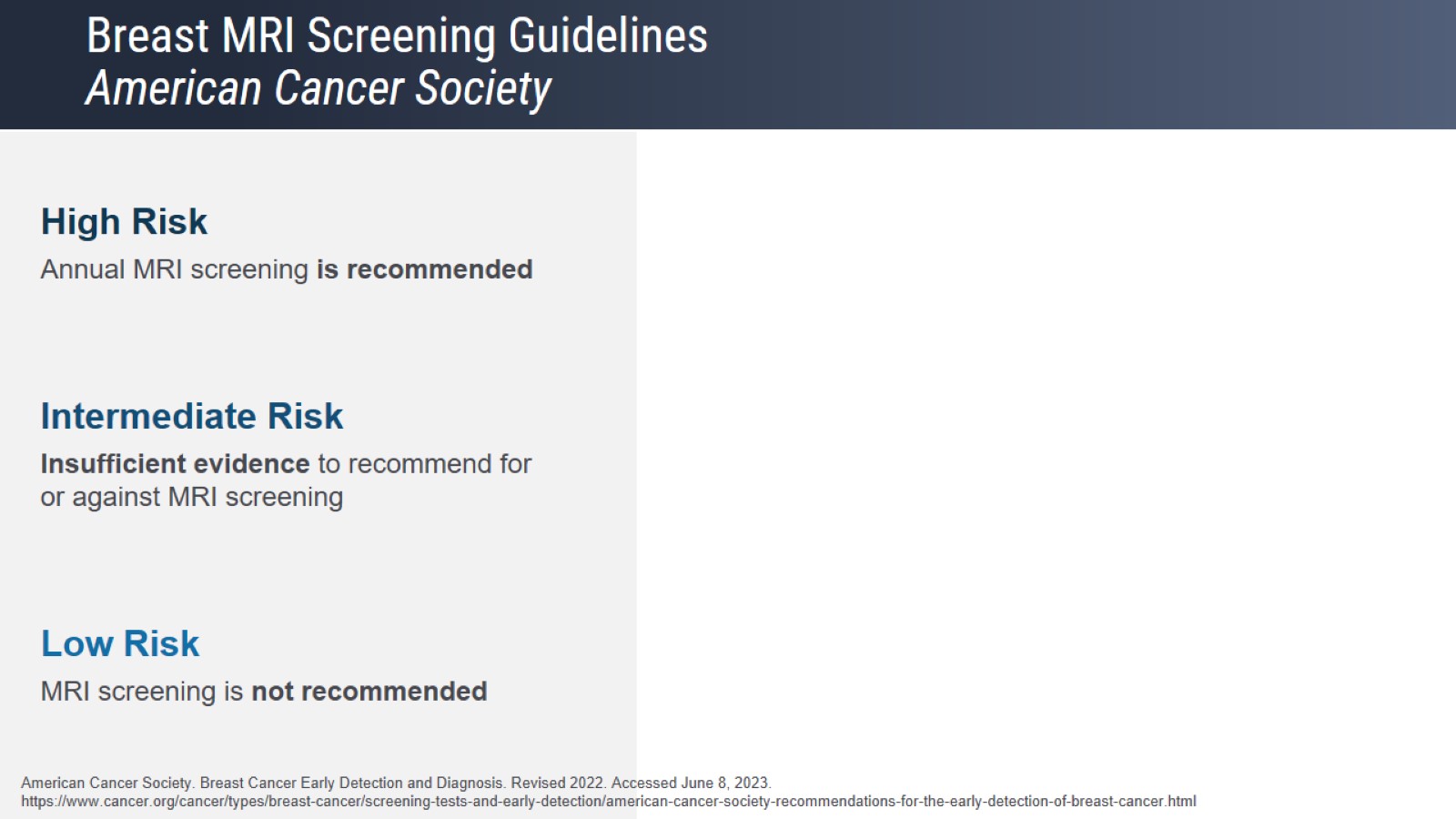 Breast MRI Screening GuidelinesAmerican Cancer Society
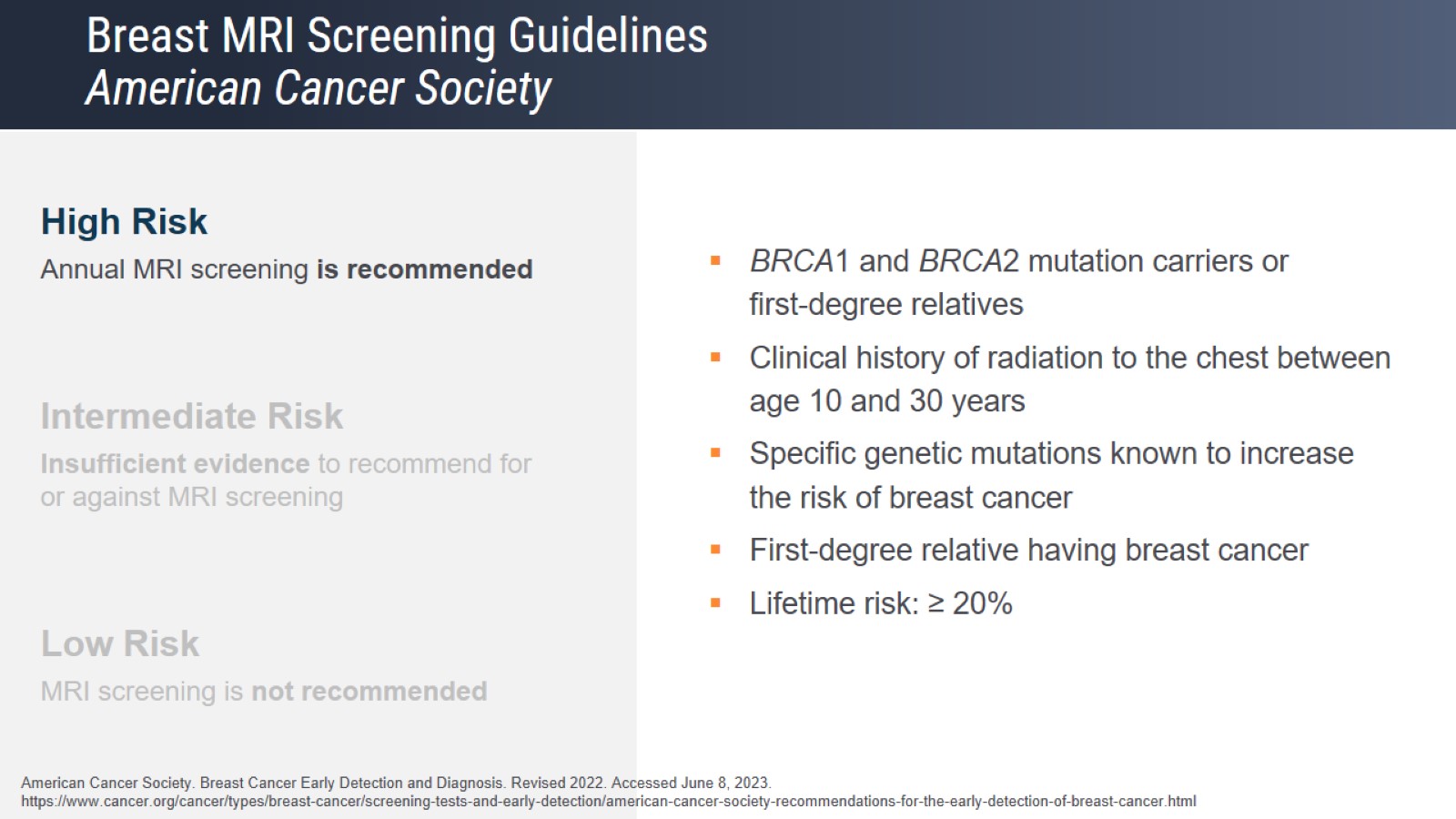 Breast MRI Screening GuidelinesAmerican Cancer Society
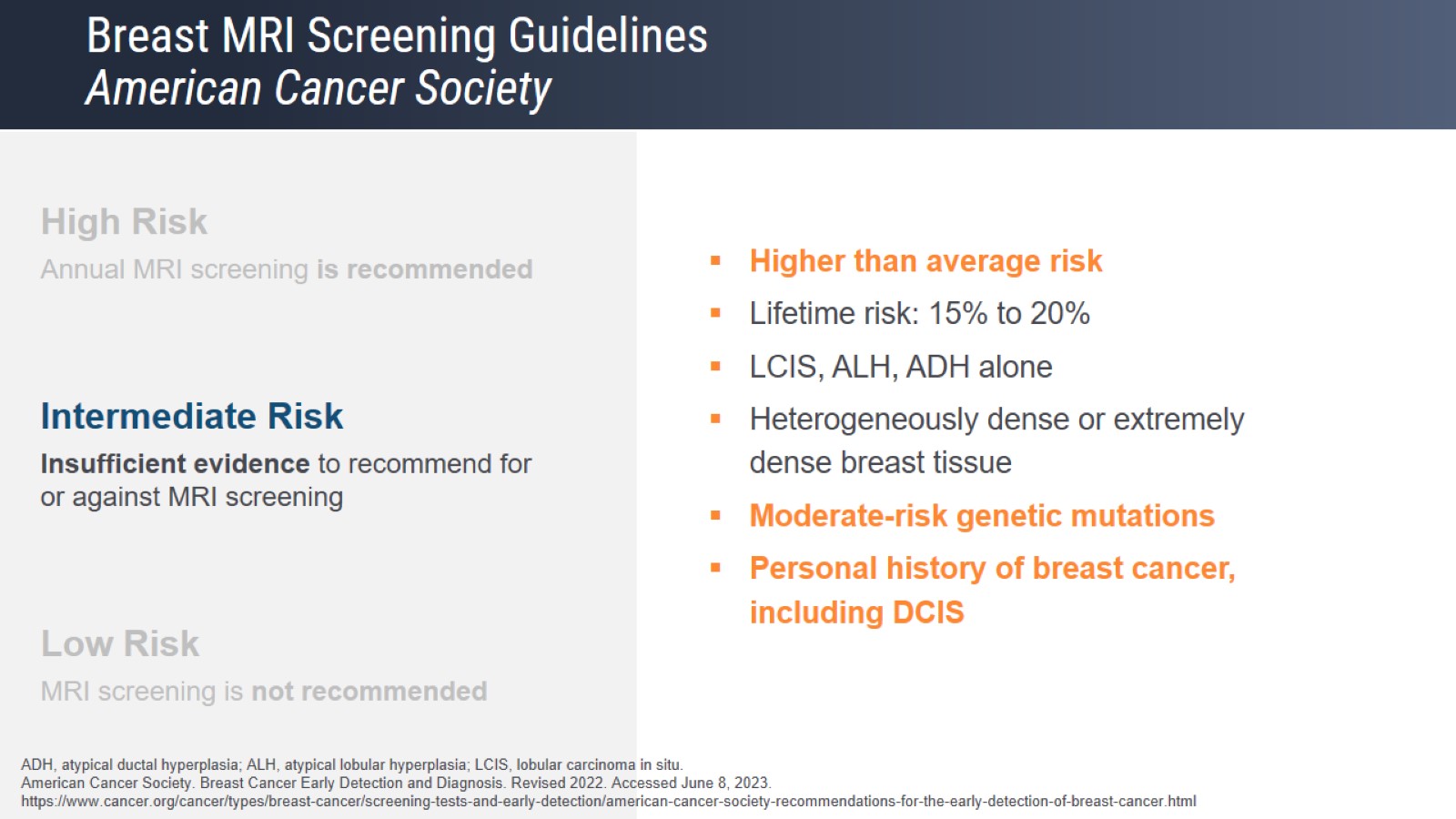 Breast MRI Screening GuidelinesAmerican Cancer Society
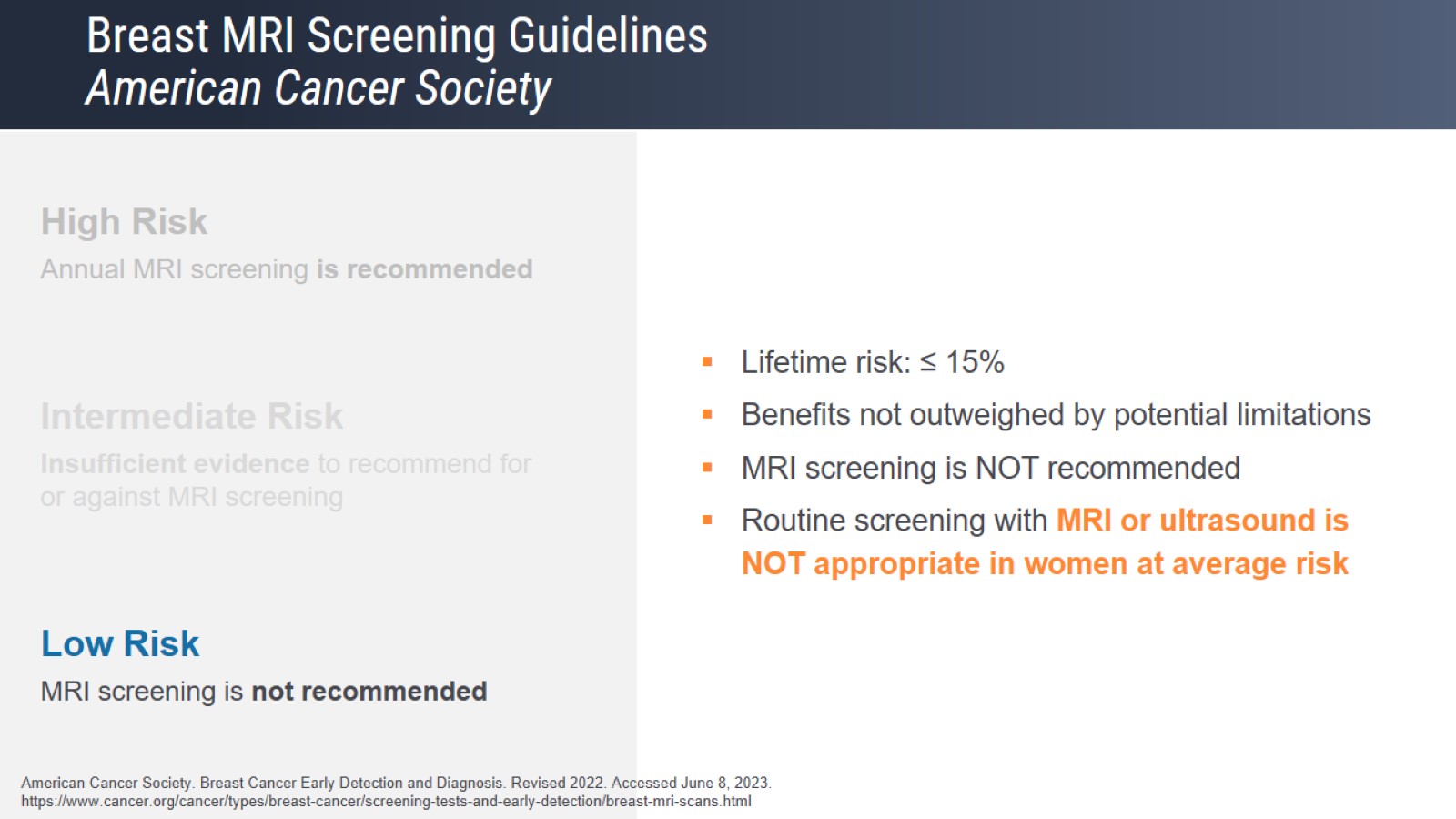 Breast MRI Screening GuidelinesAmerican Cancer Society
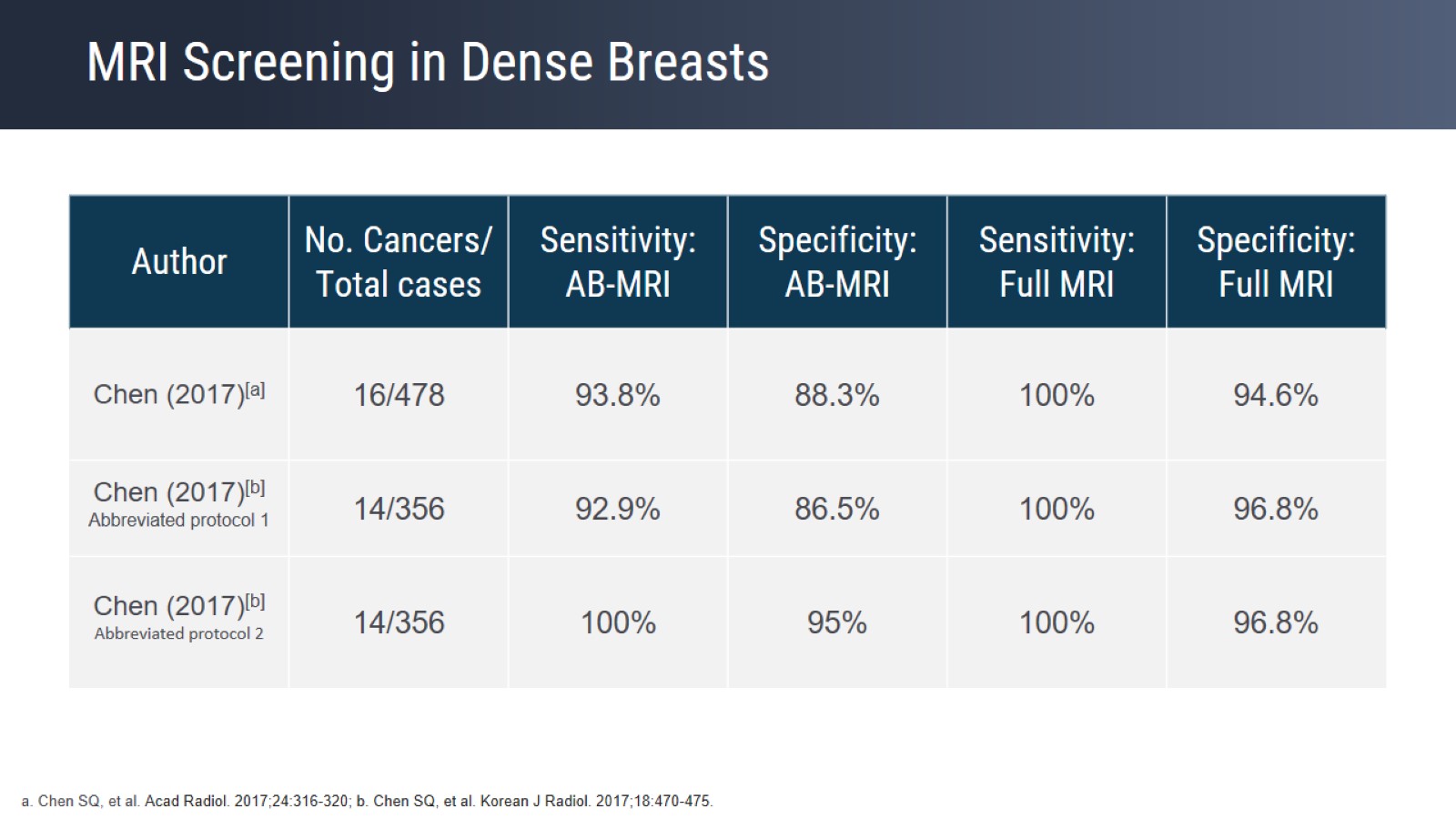 MRI Screening in Dense Breasts
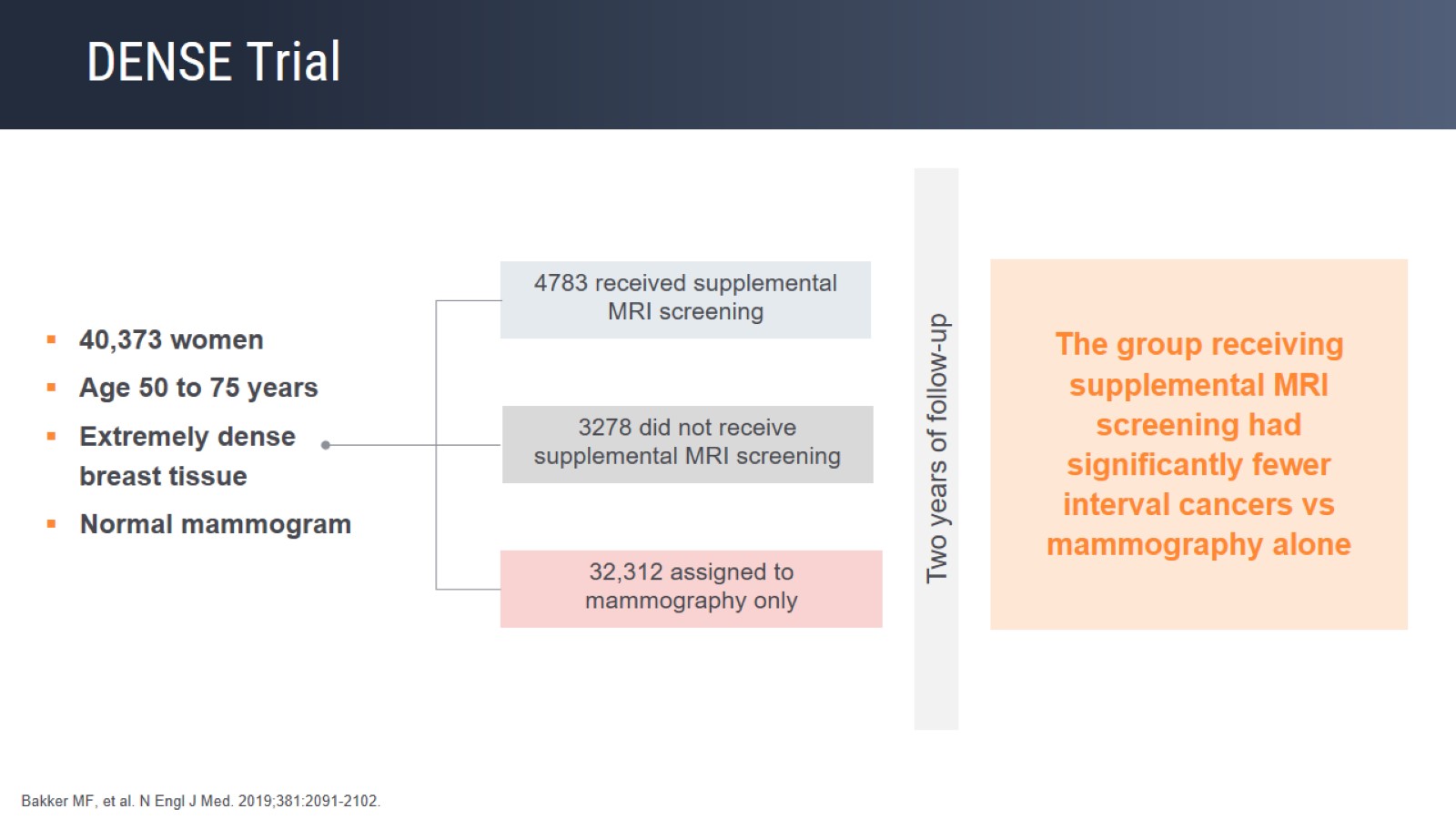 DENSE Trial
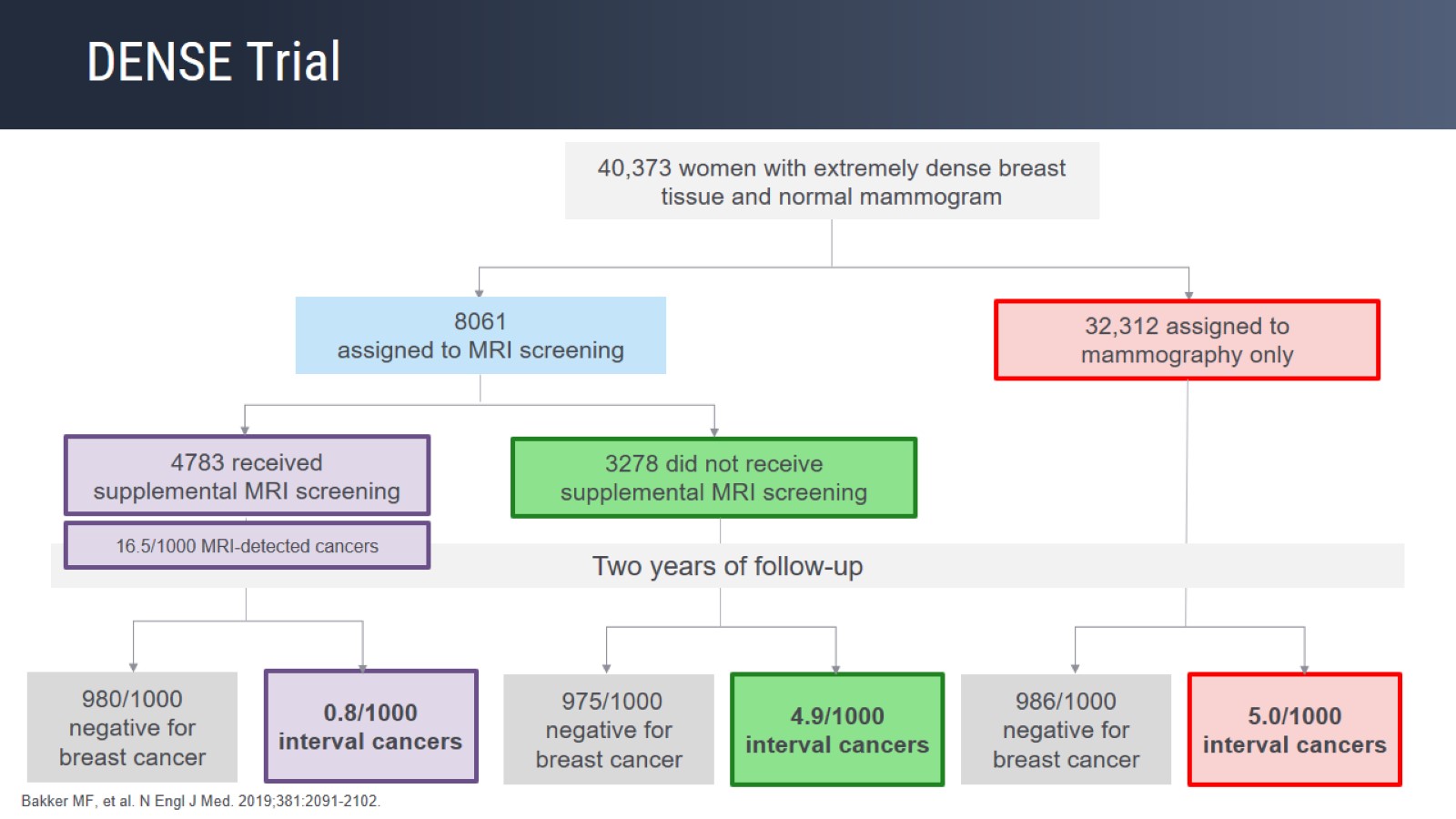 DENSE Trial
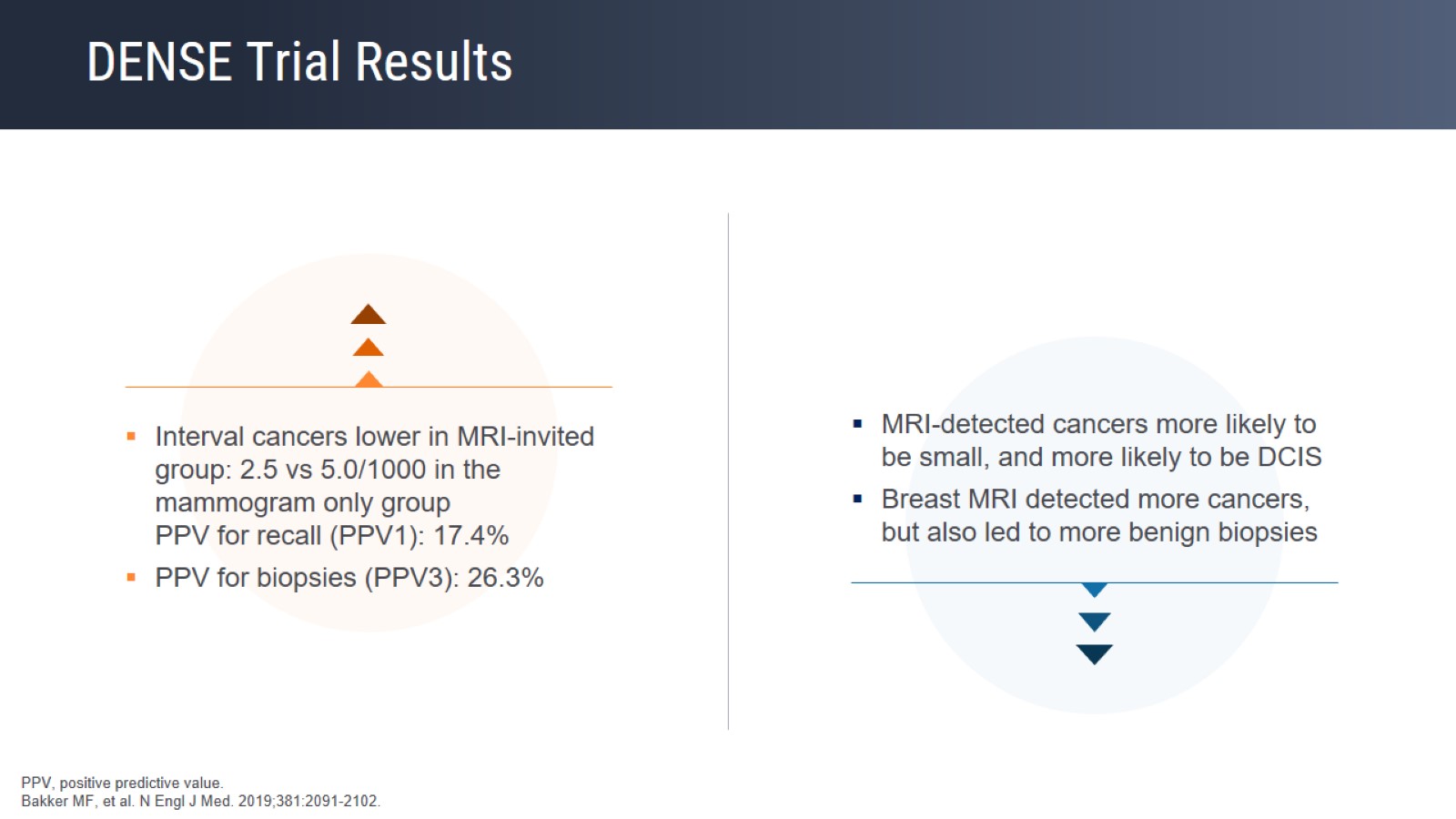 DENSE Trial Results
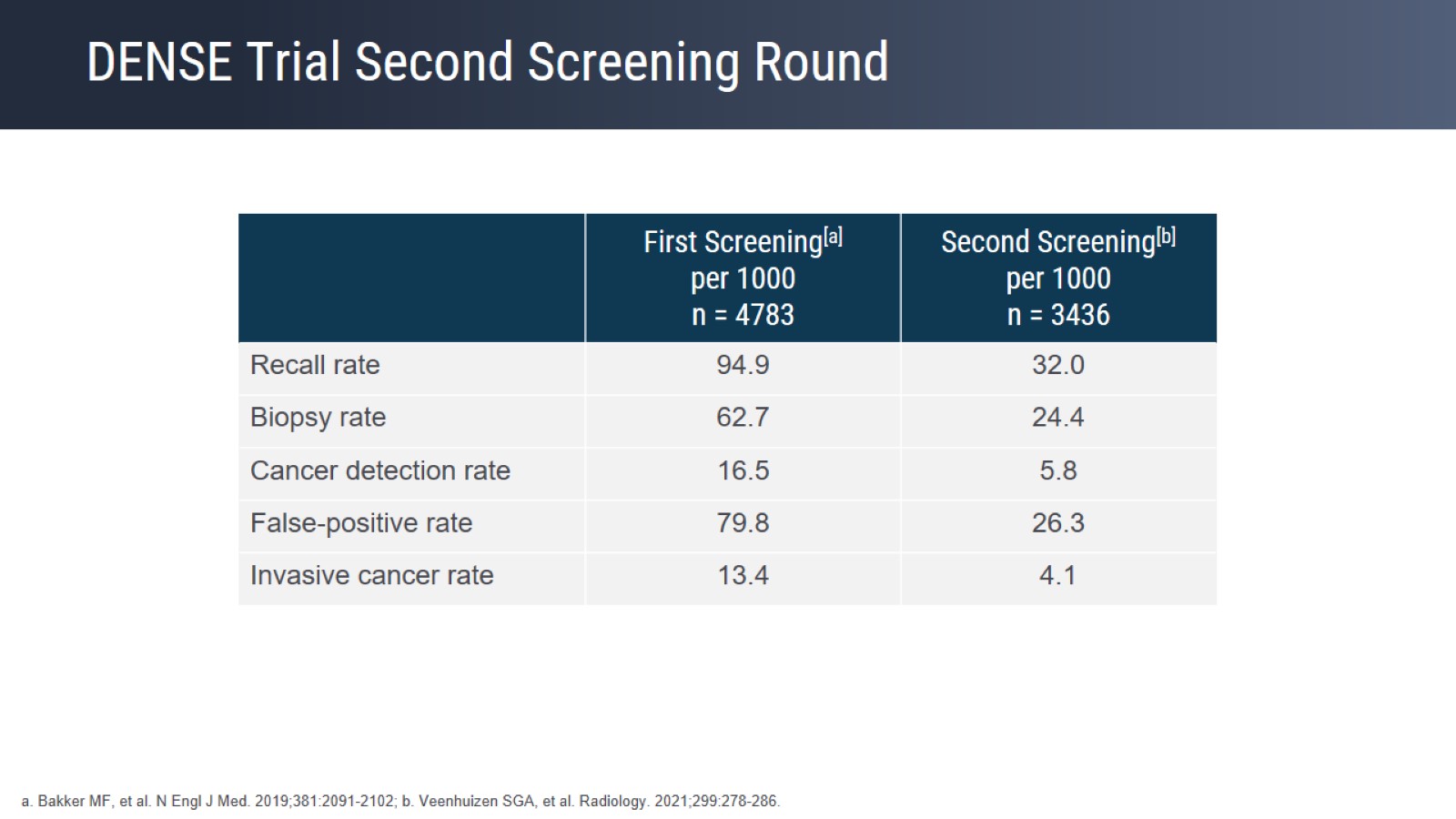 DENSE Trial Second Screening Round
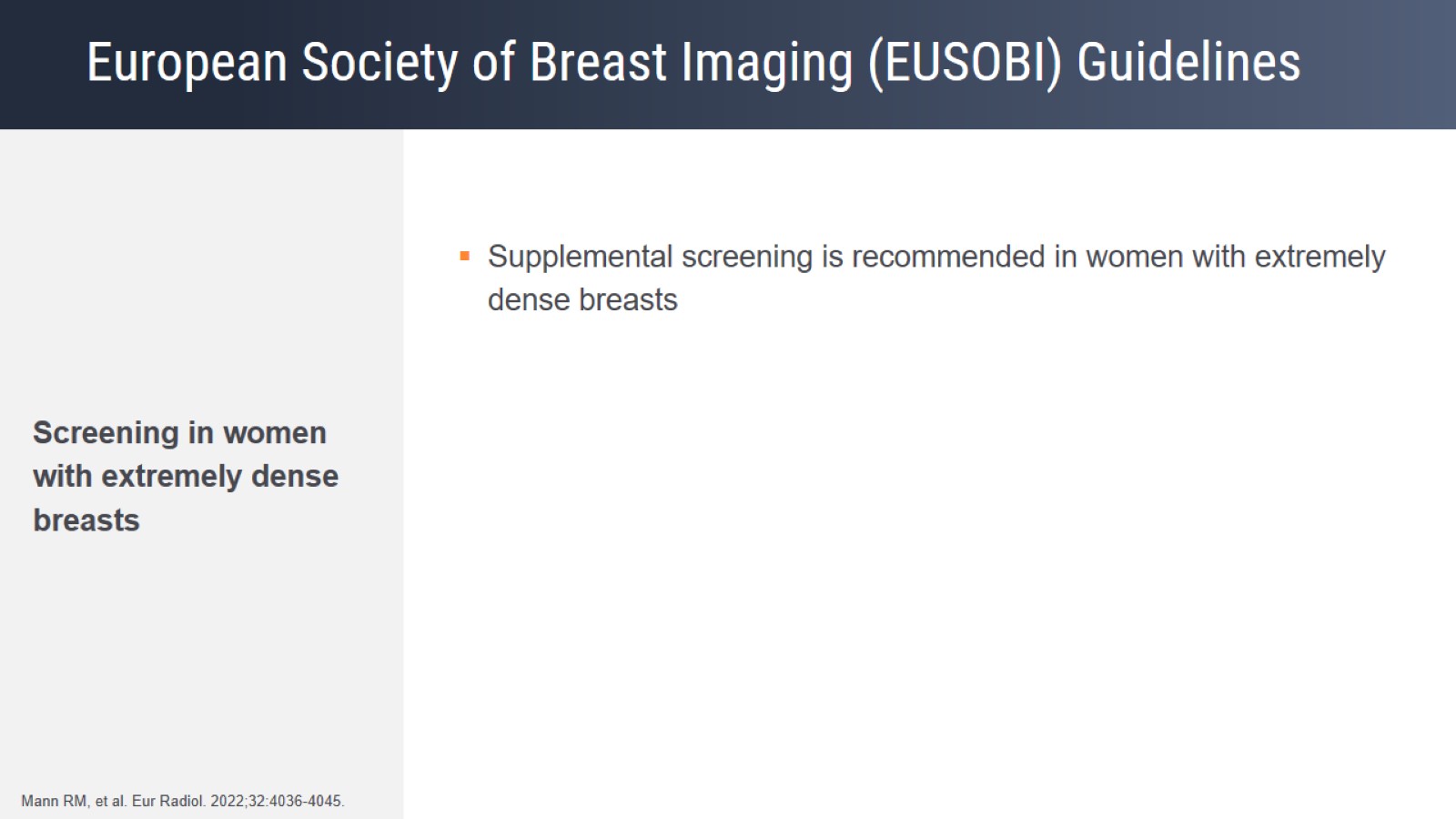 European Society of Breast Imaging (EUSOBI) Guidelines
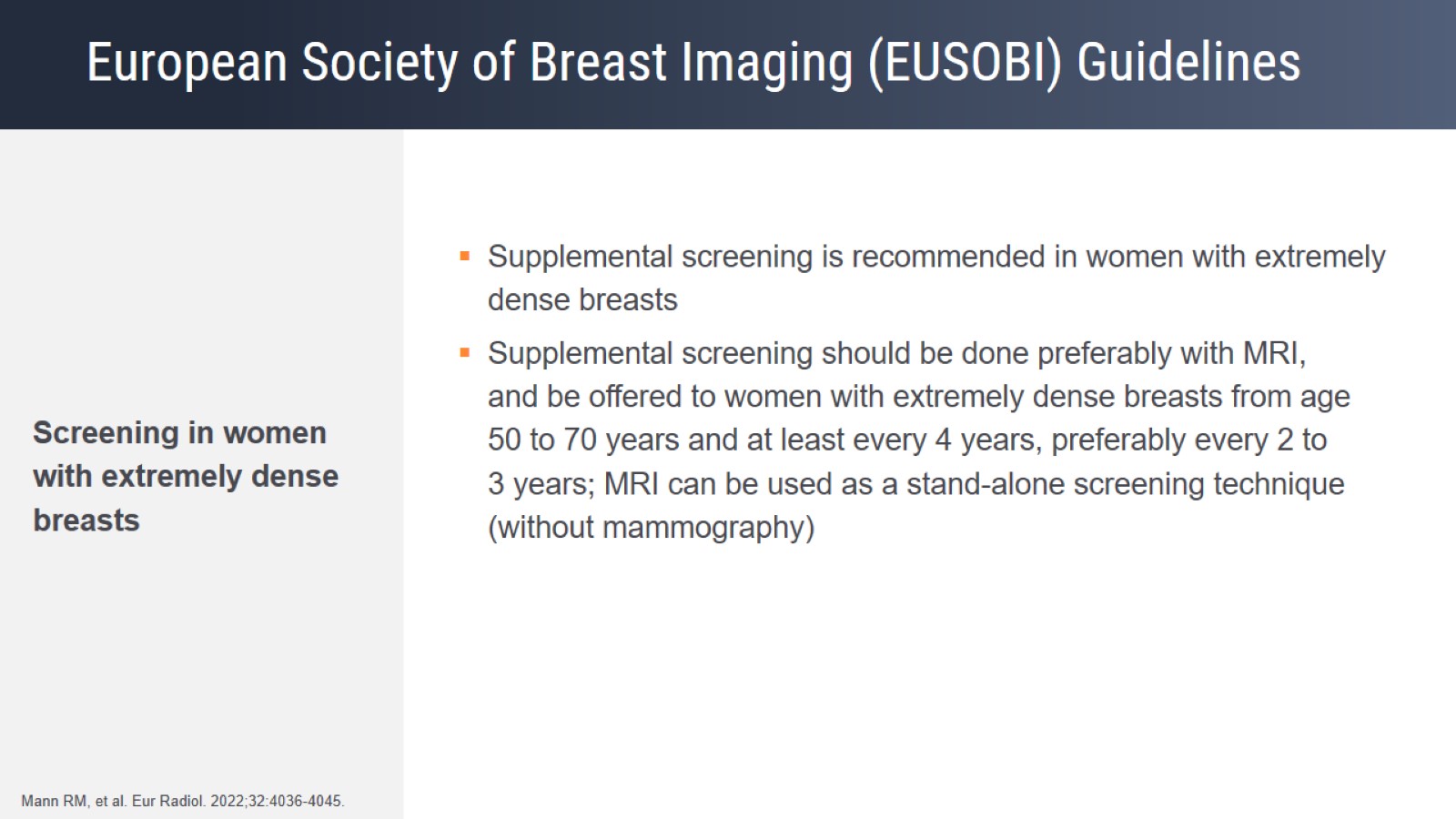 European Society of Breast Imaging (EUSOBI) Guidelines
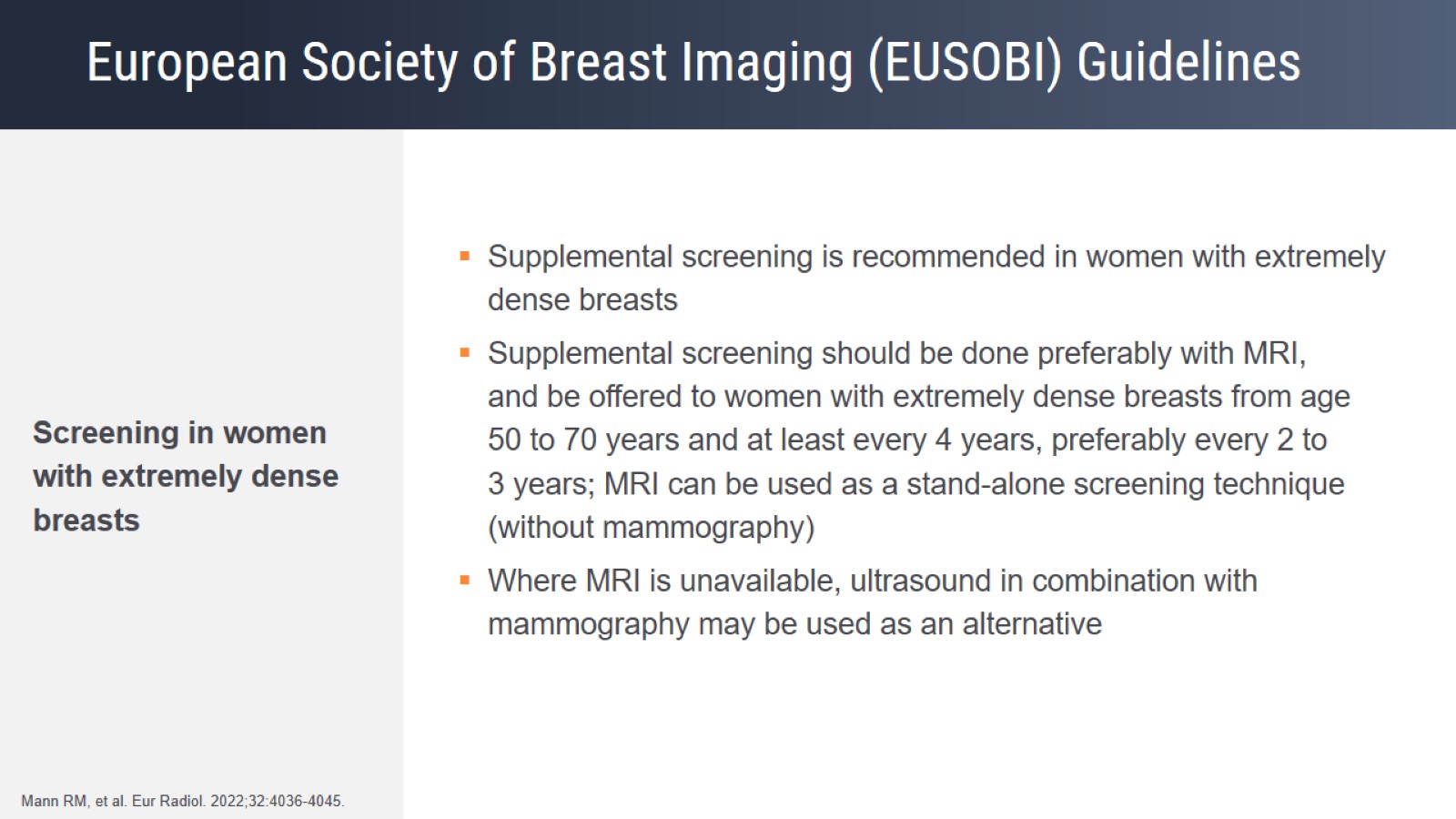 European Society of Breast Imaging (EUSOBI) Guidelines
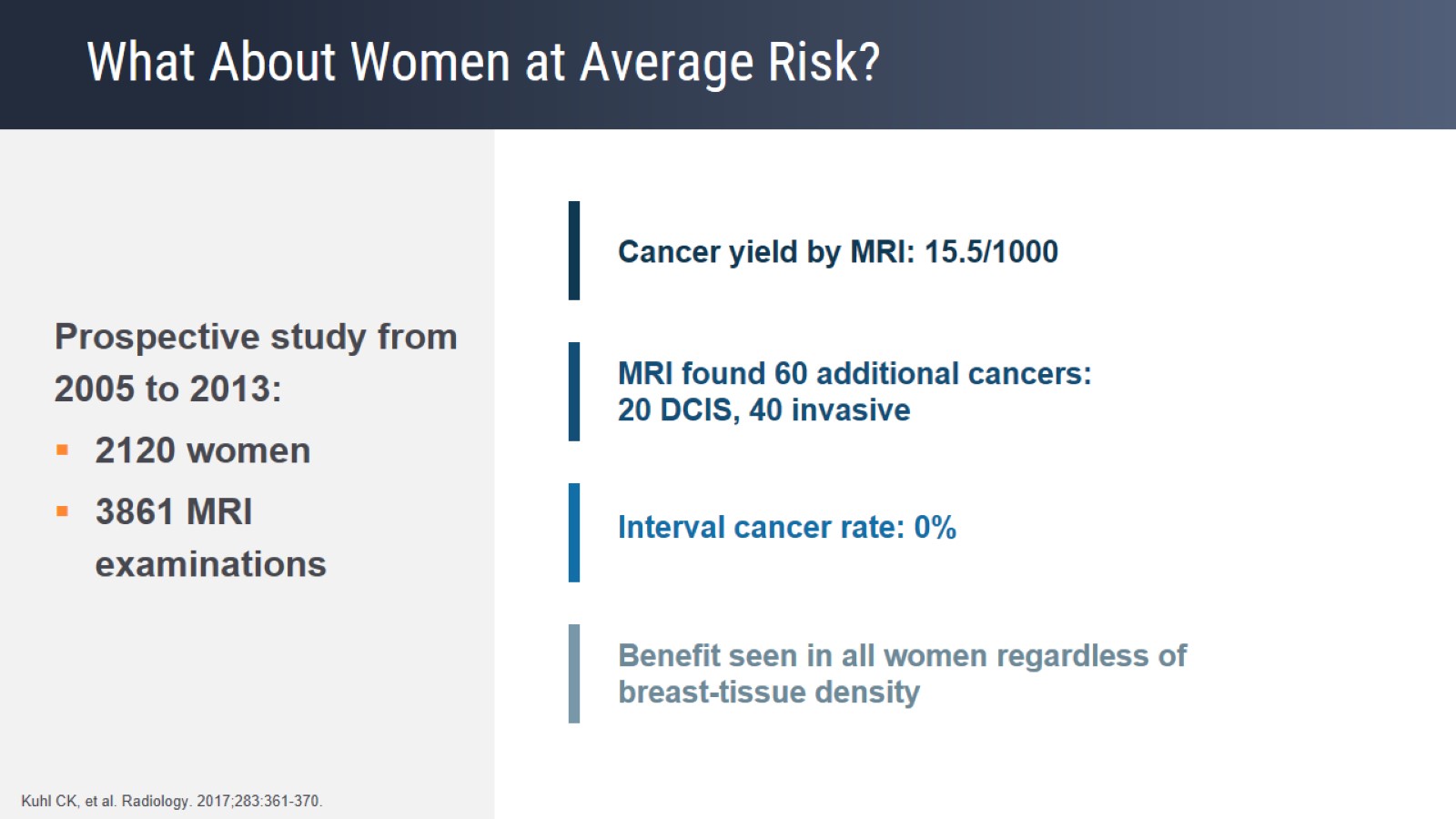 What About Women at Average Risk?
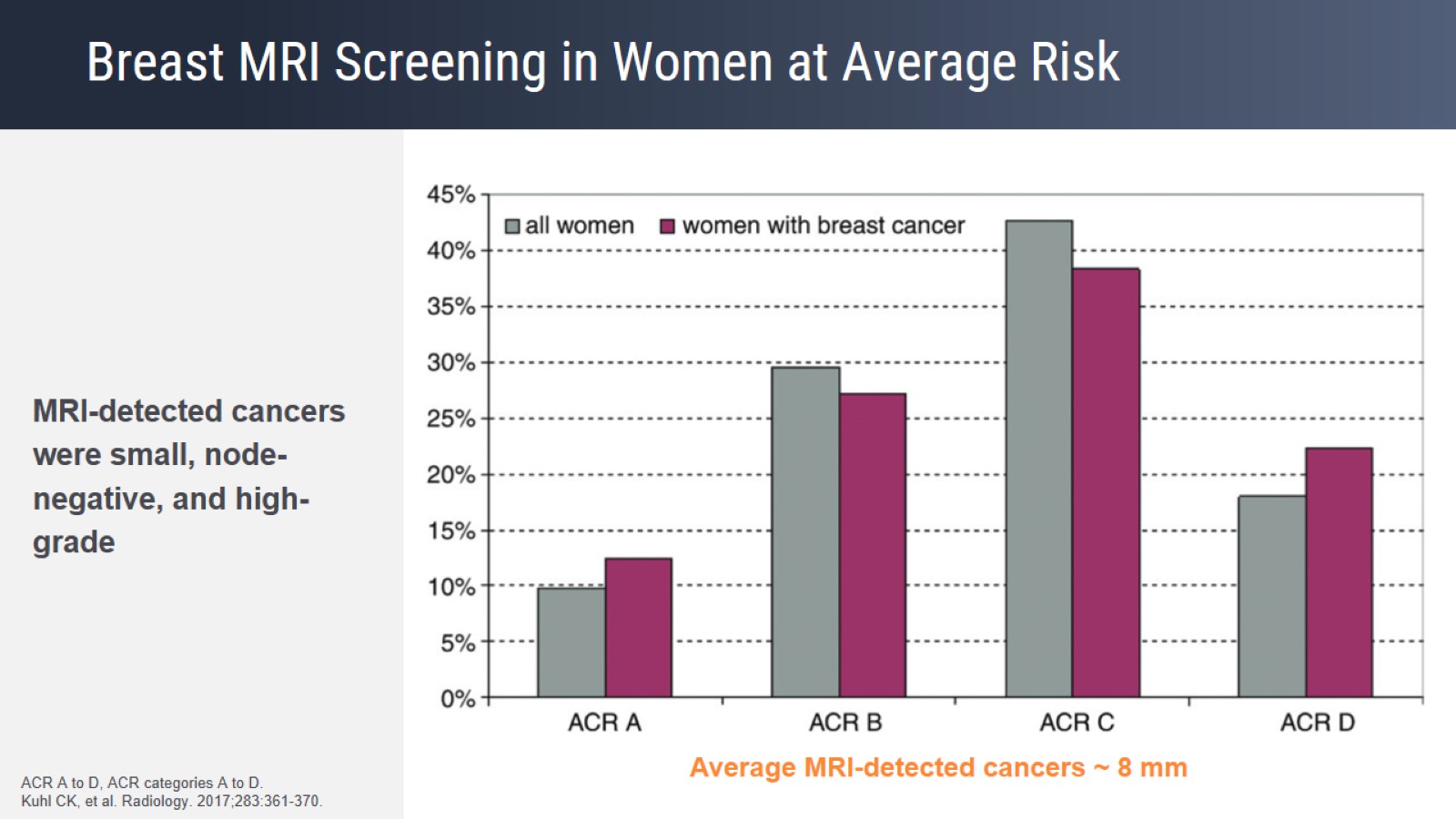 Breast MRI Screening in Women at Average Risk
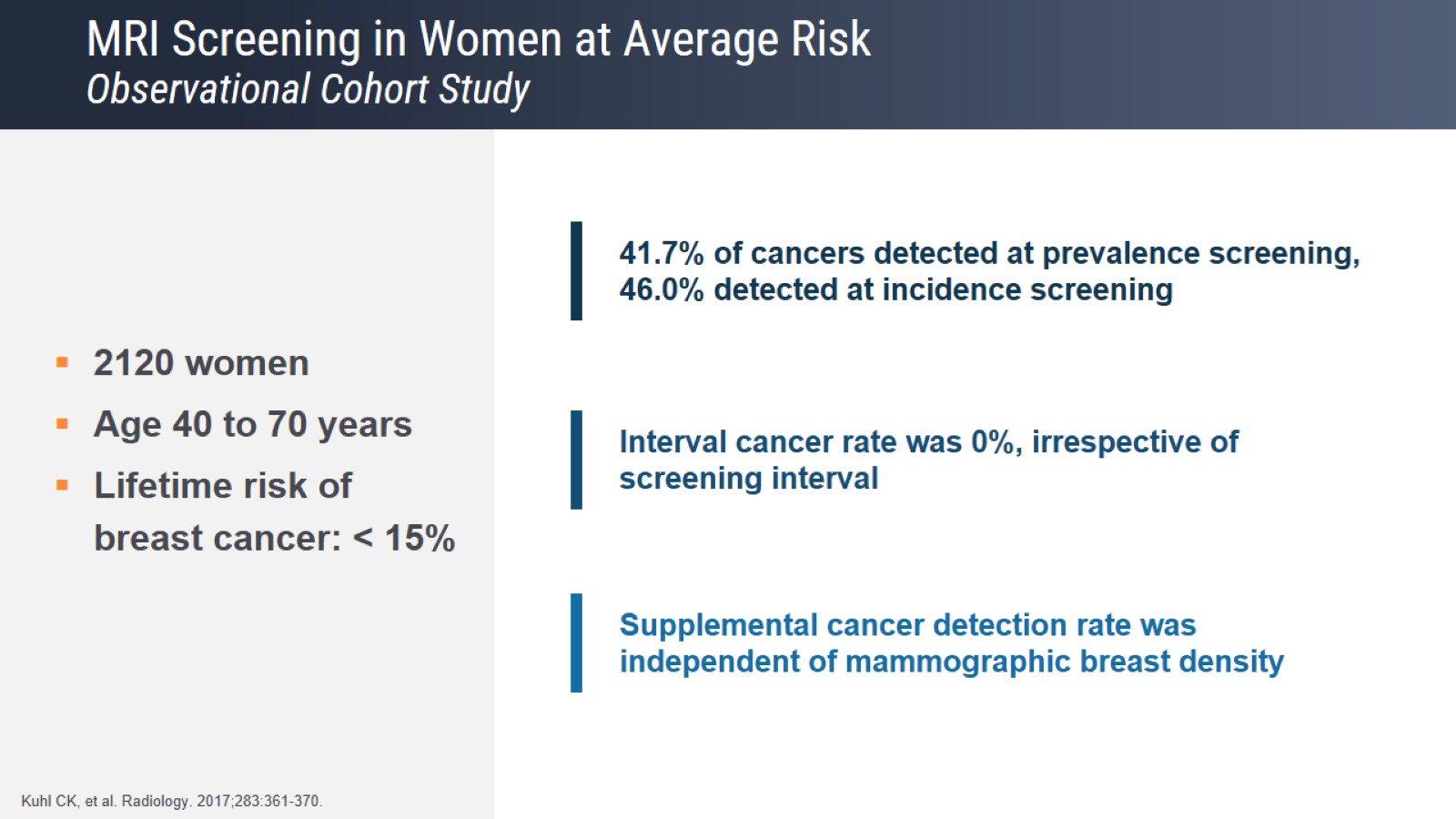 MRI Screening in Women at Average RiskObservational Cohort Study
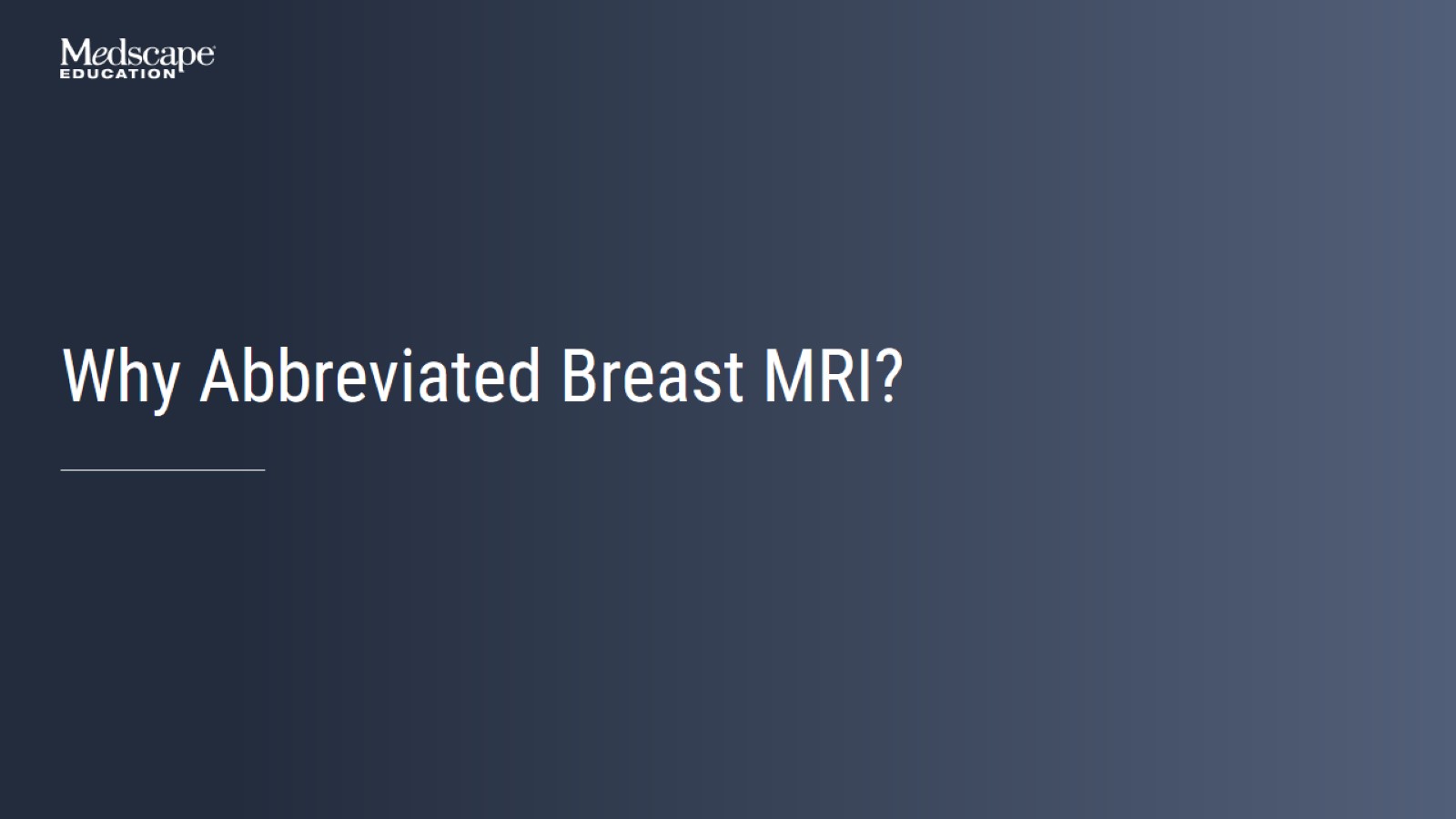 Why Abbreviated Breast MRI?
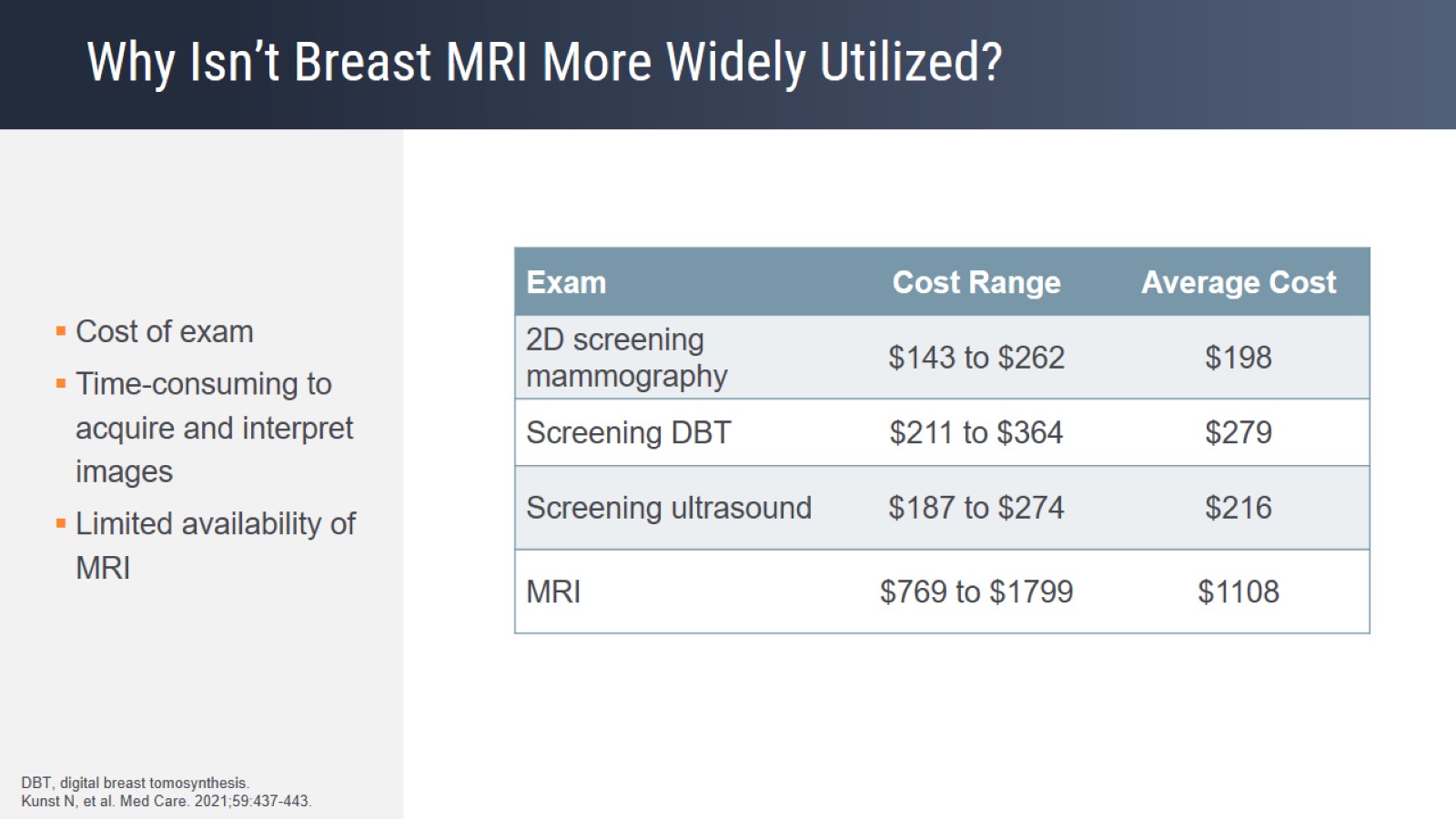 Why Isn’t Breast MRI More Widely Utilized?
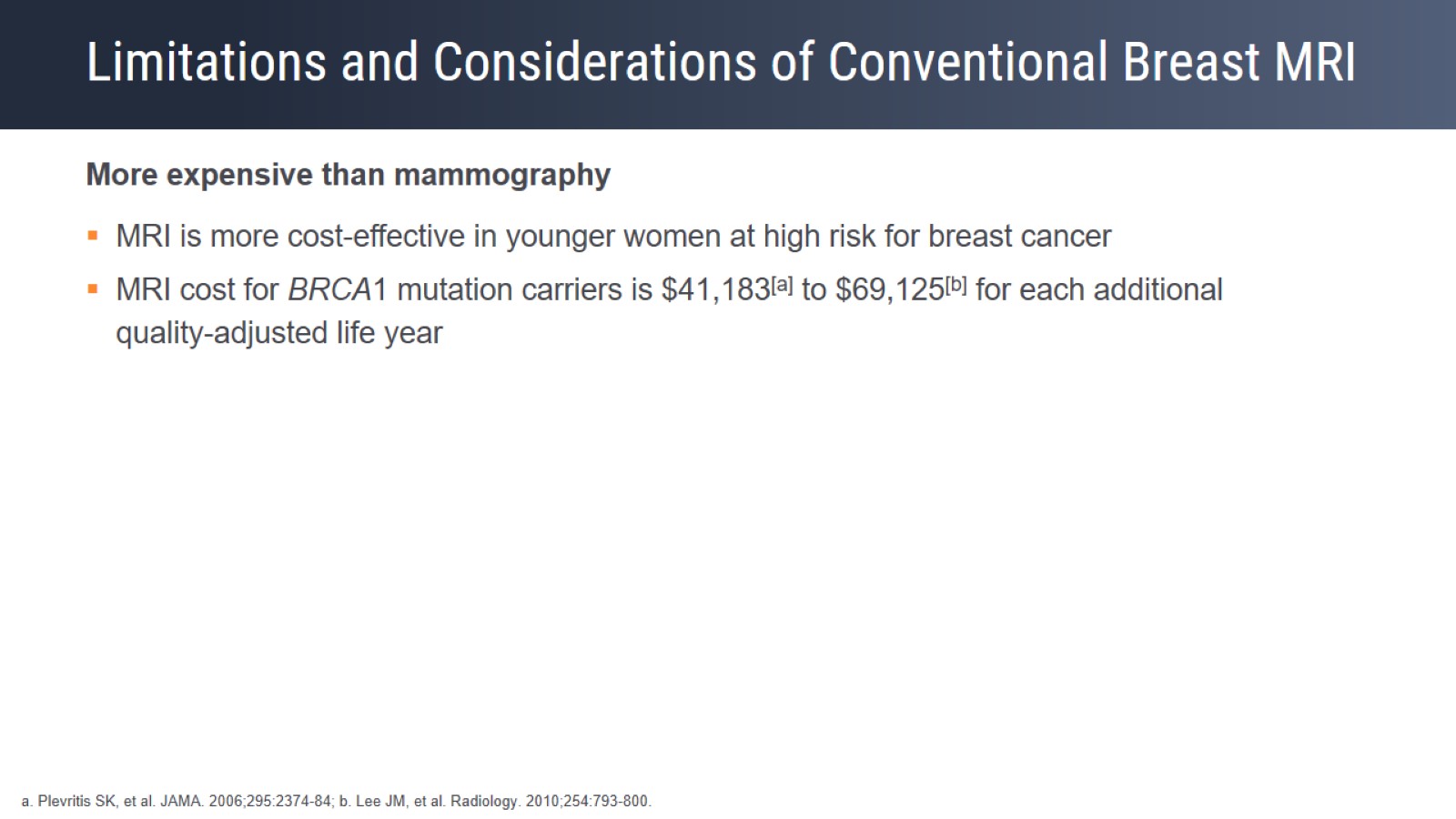 Limitations and Considerations of Conventional Breast MRI
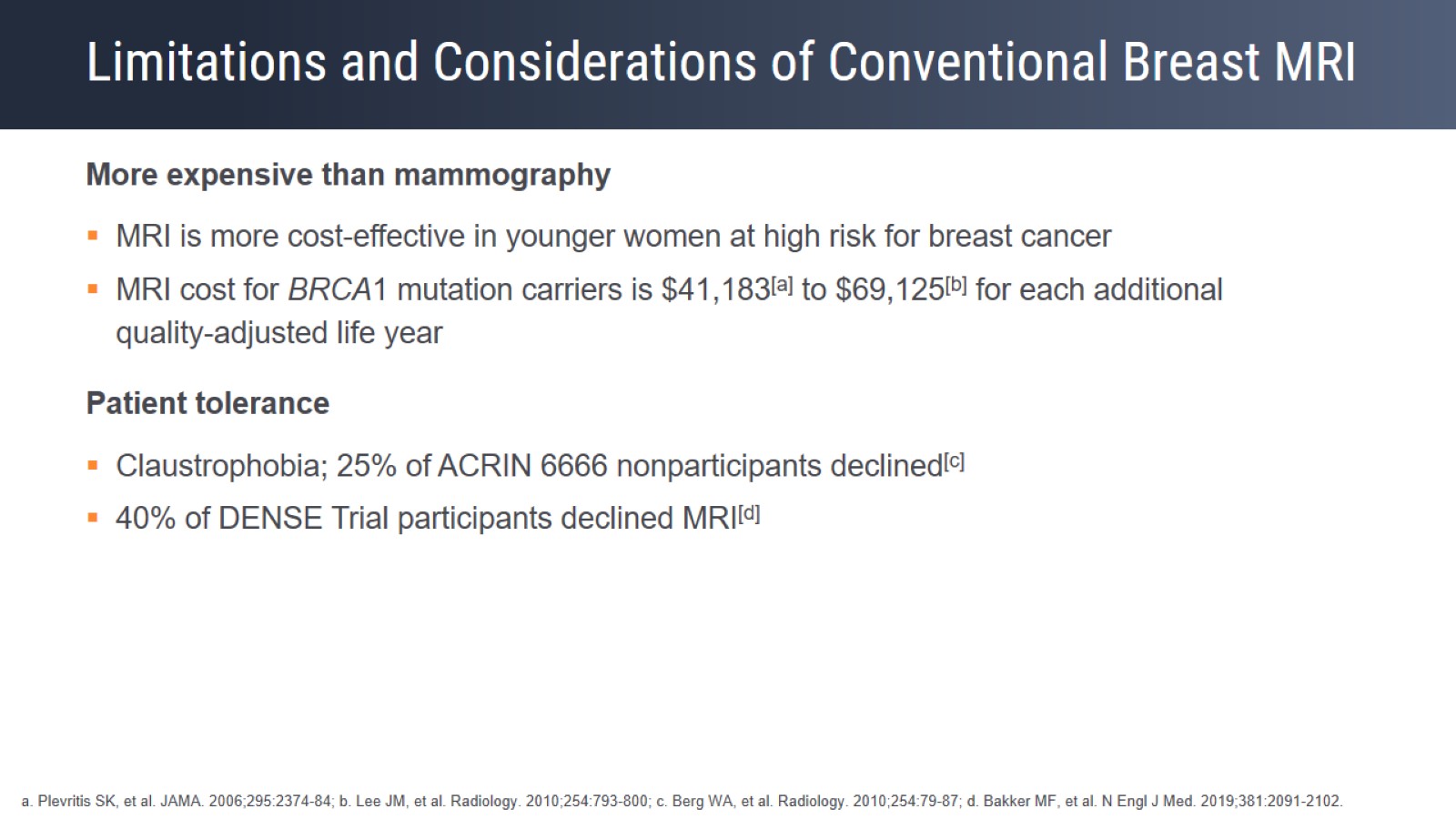 Limitations and Considerations of Conventional Breast MRI
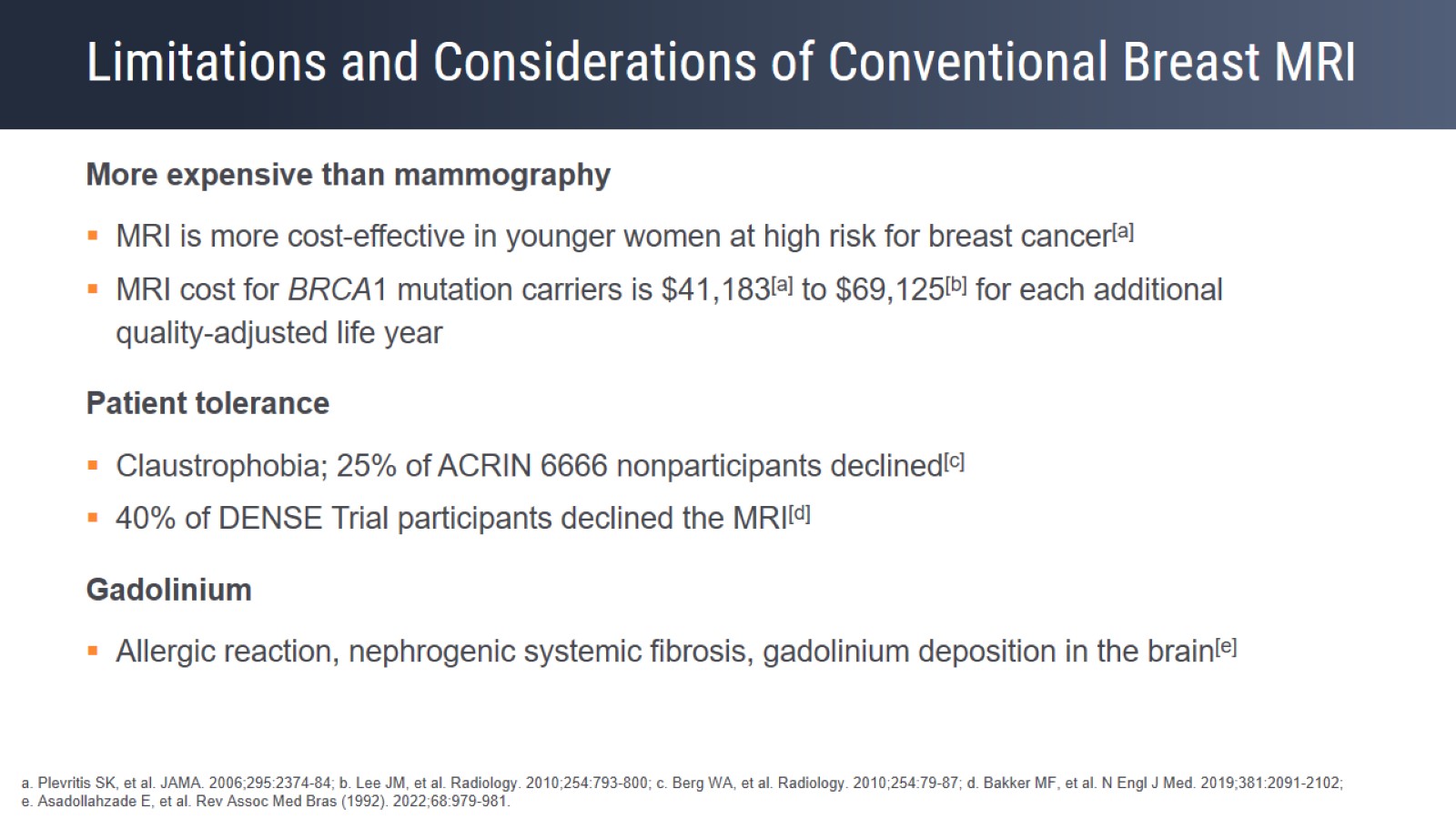 Limitations and Considerations of Conventional Breast MRI
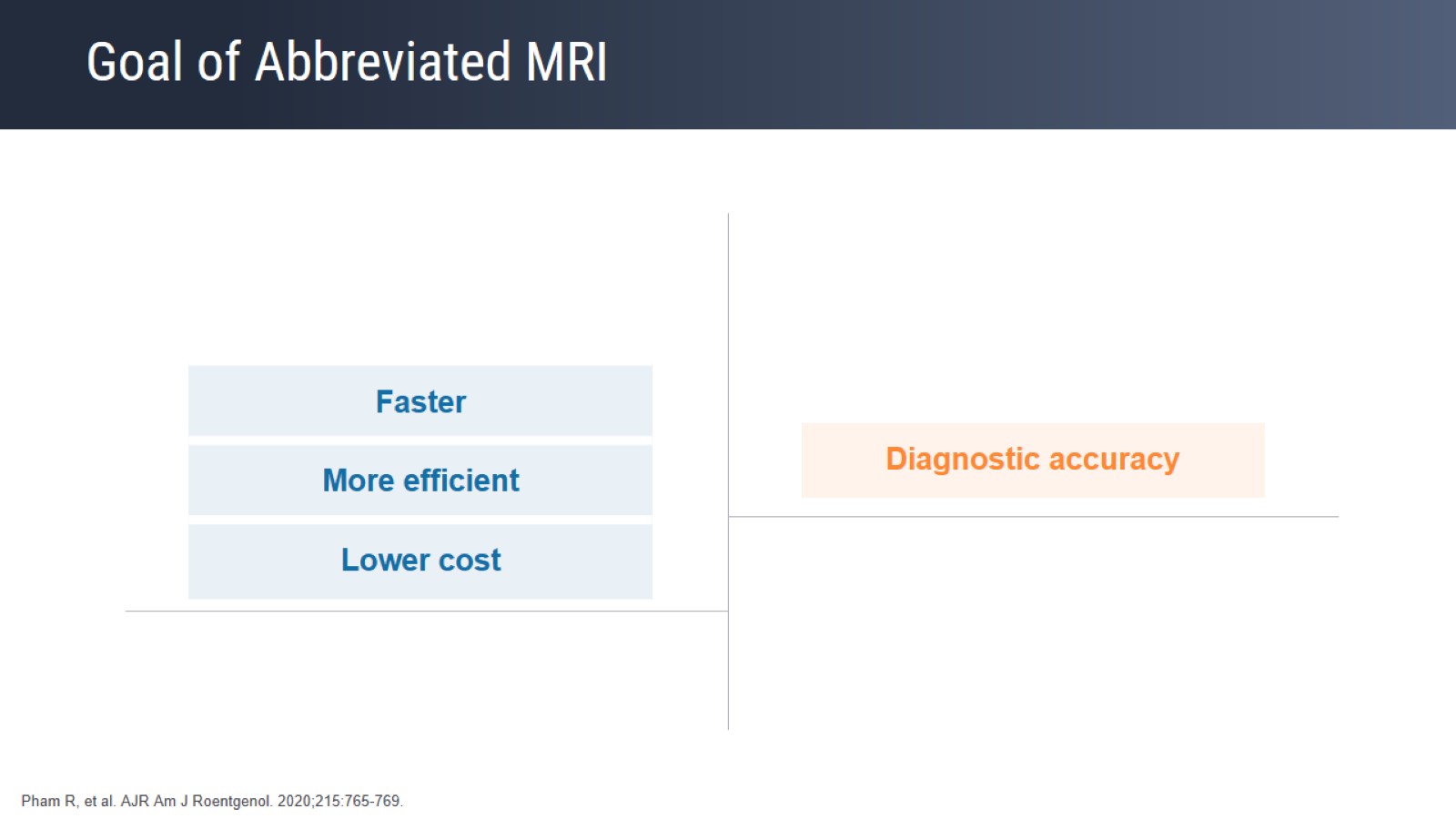 Goal of Abbreviated MRI
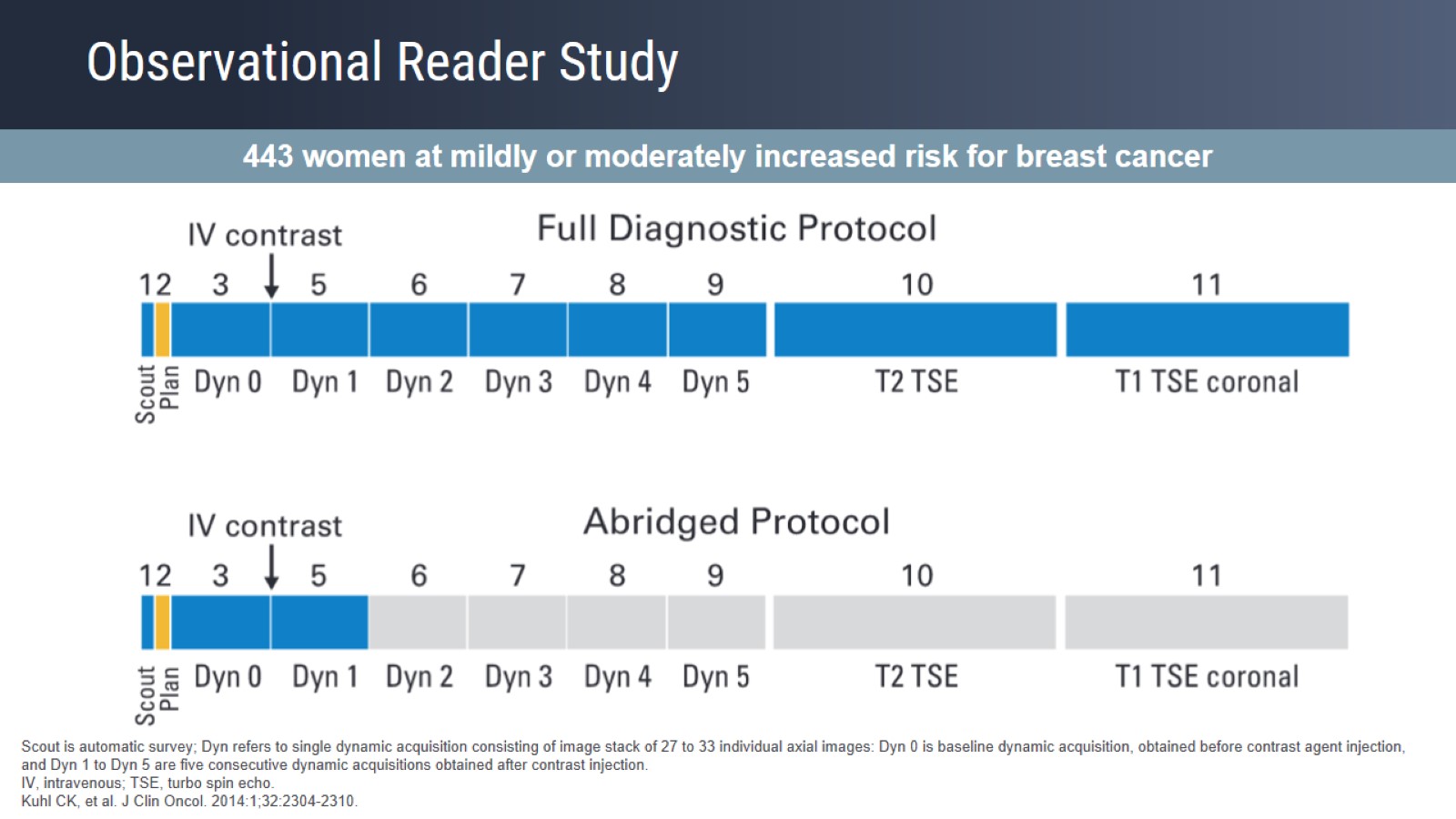 Observational Reader Study
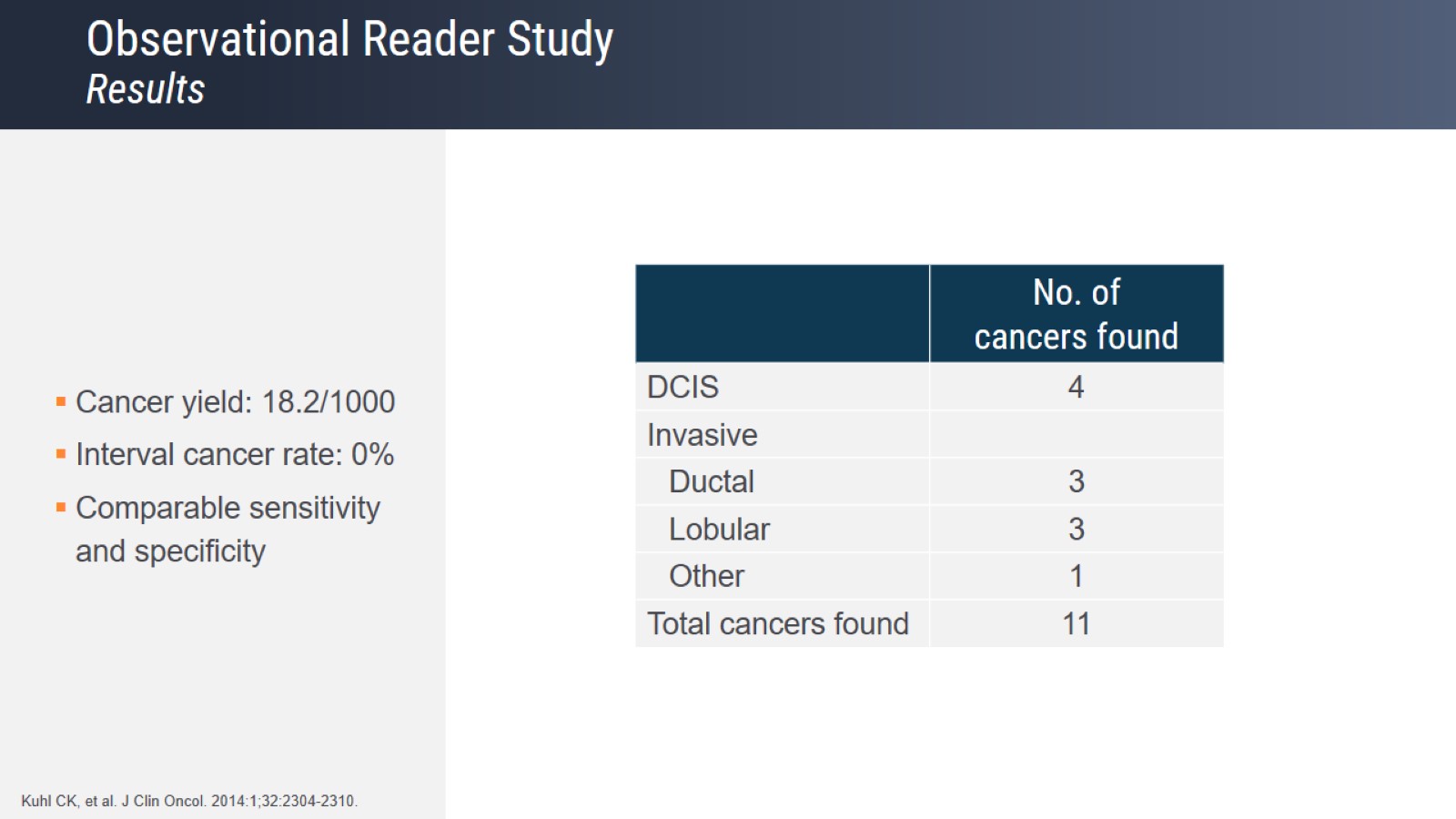 Observational Reader StudyResults
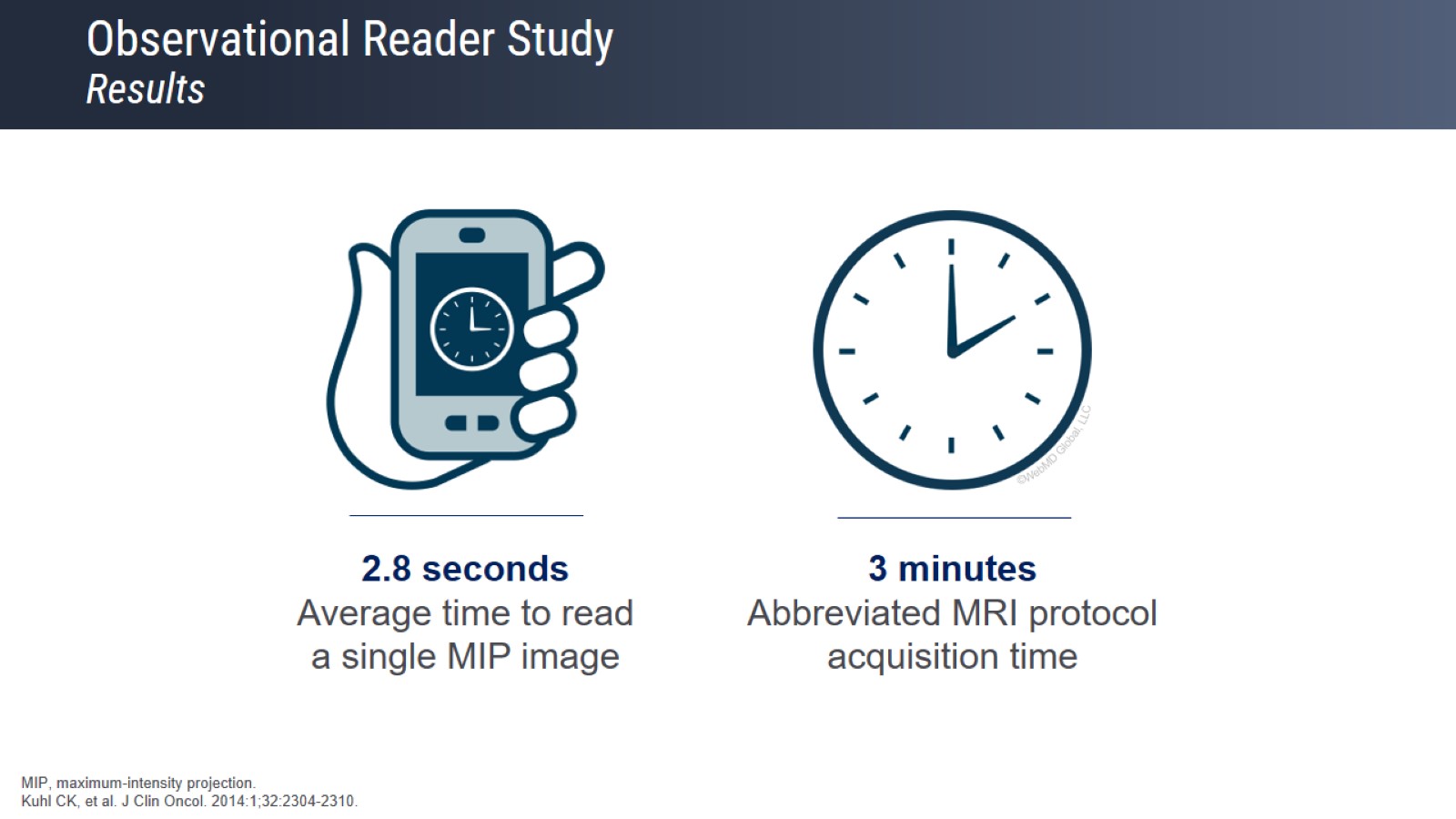 Observational Reader StudyResults
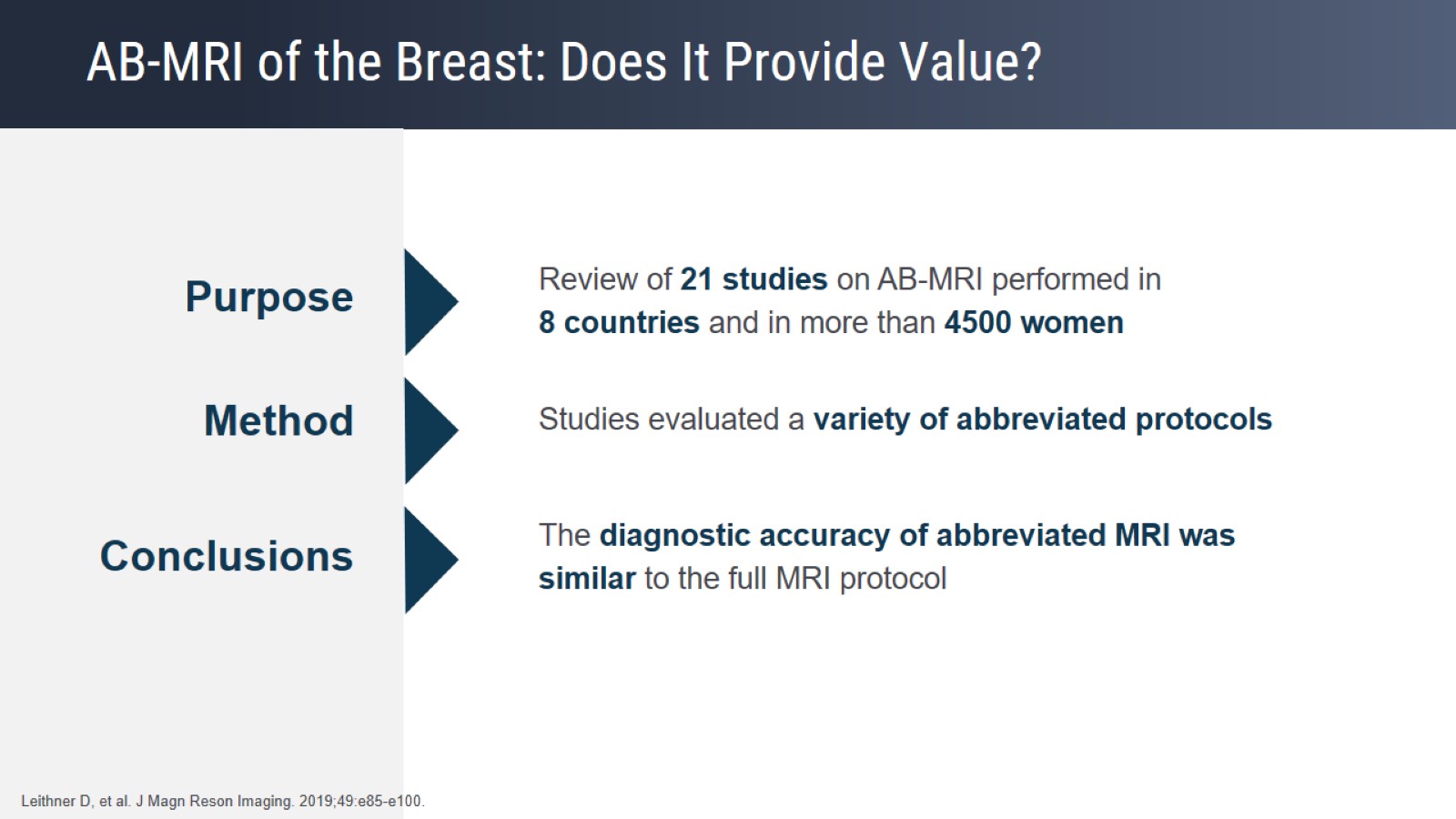 AB-MRI of the Breast: Does It Provide Value?
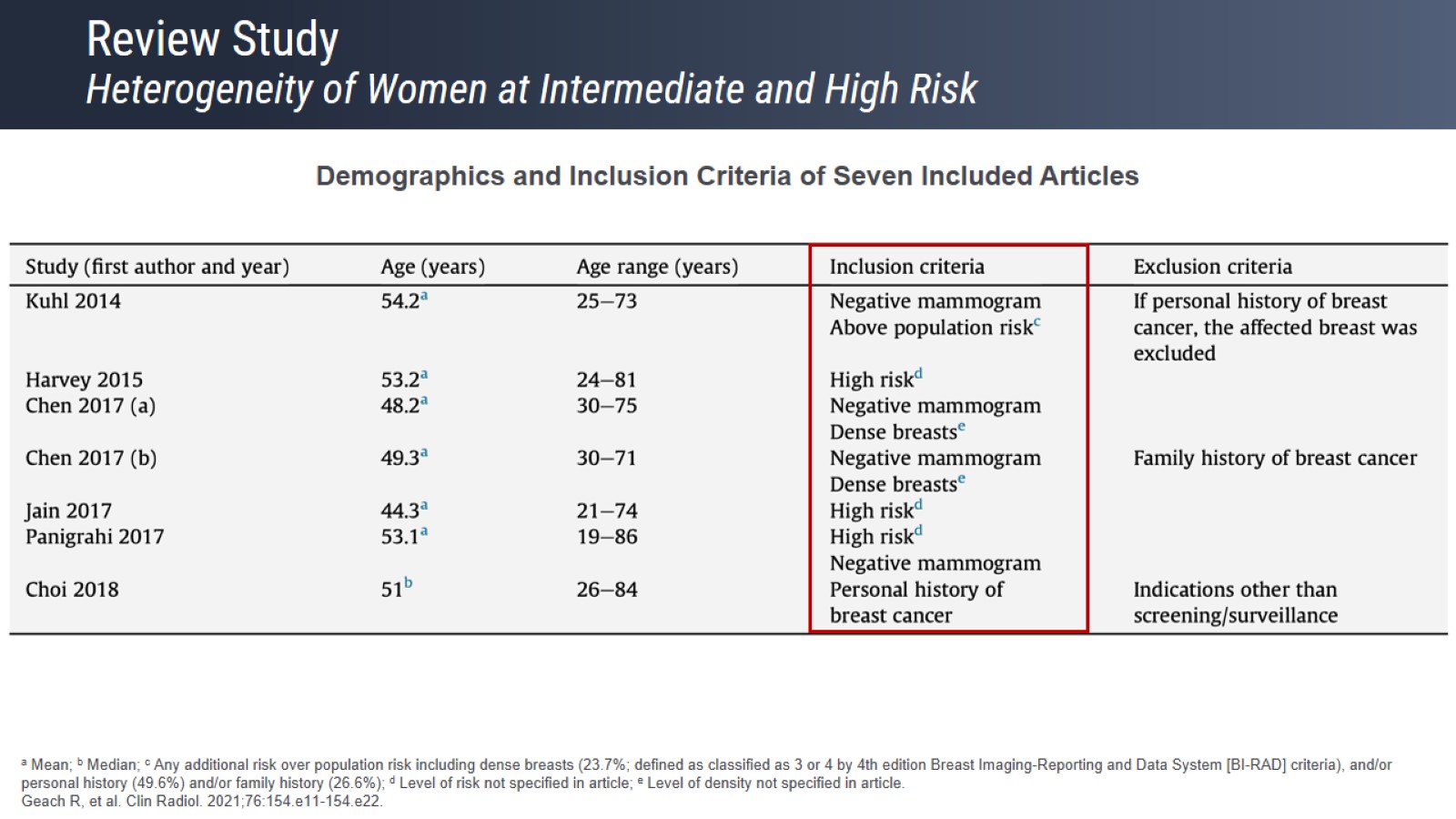 Review StudyHeterogeneity of Women at Intermediate and High Risk
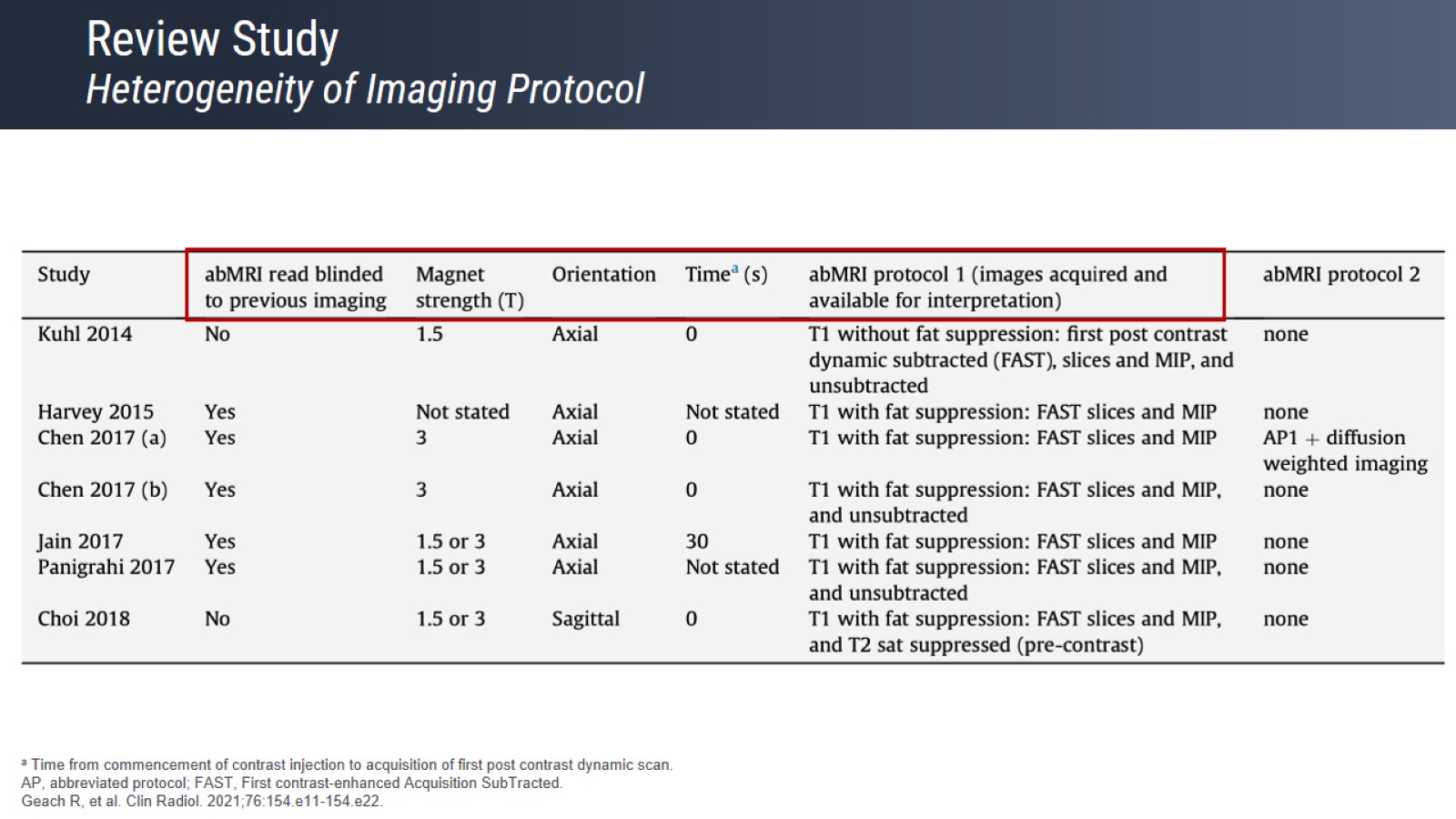 Review StudyHeterogeneity of Imaging Protocol
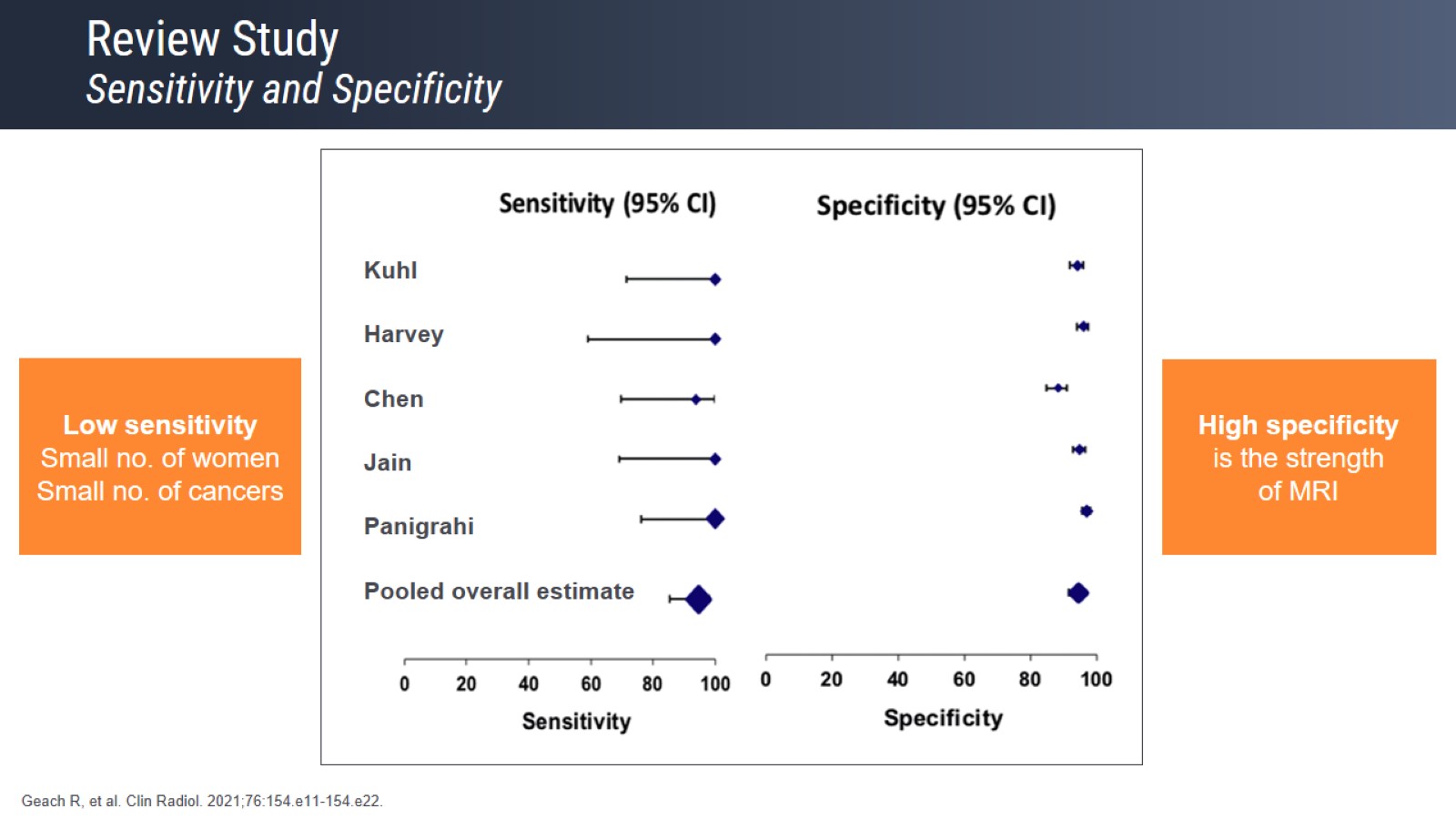 Review StudySensitivity and Specificity
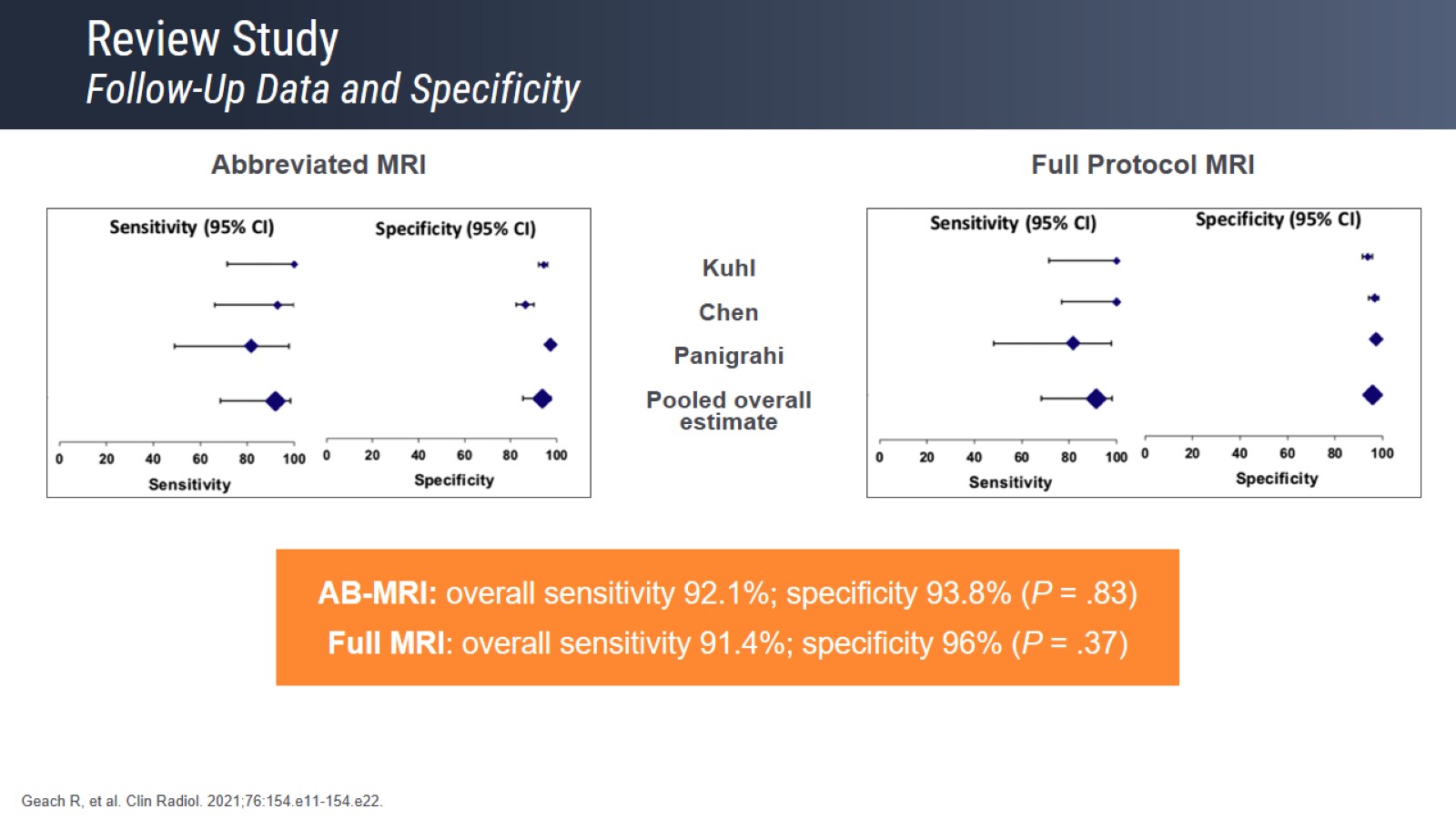 Review StudyFollow-Up Data and Specificity
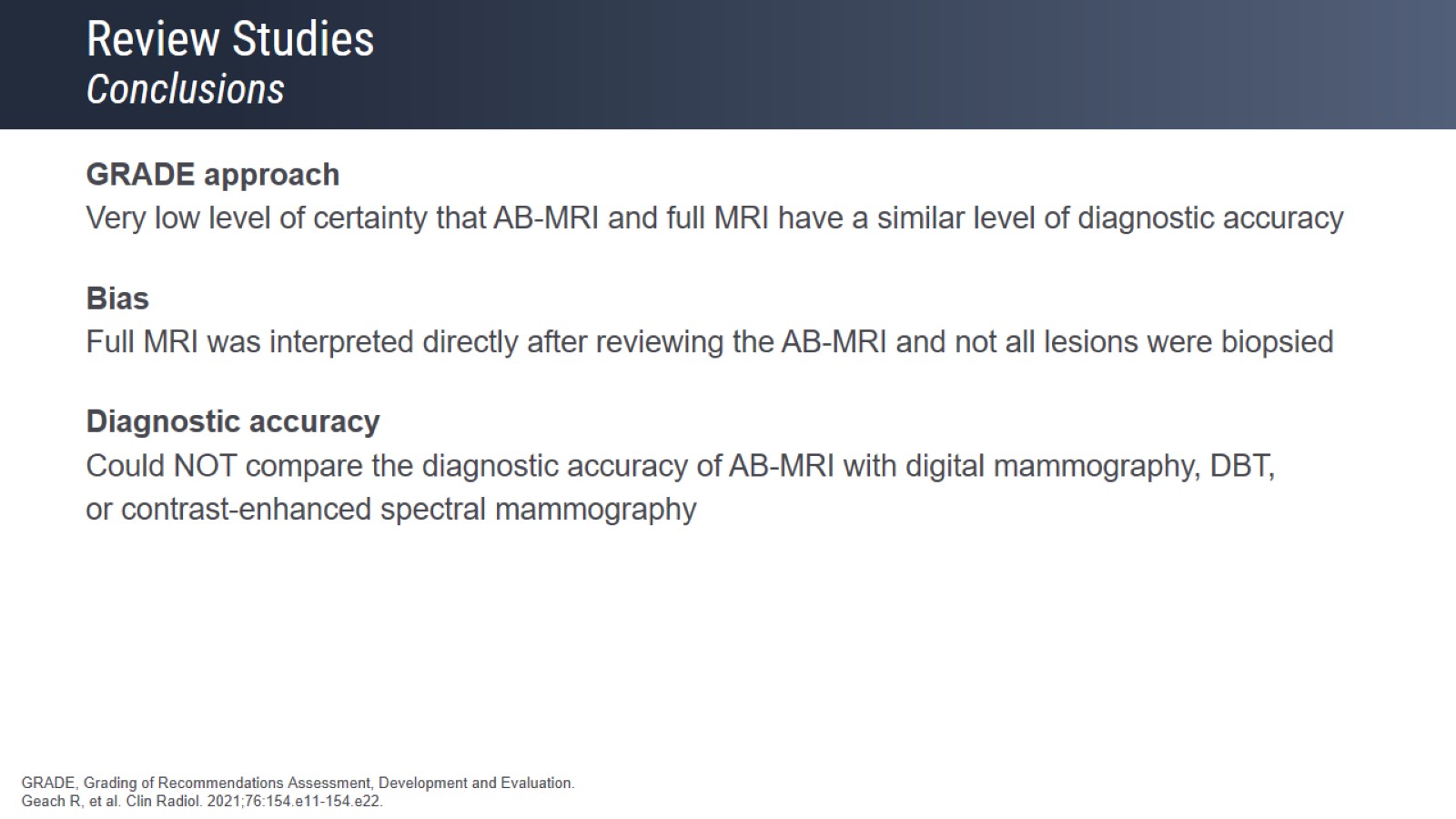 Review StudiesConclusions
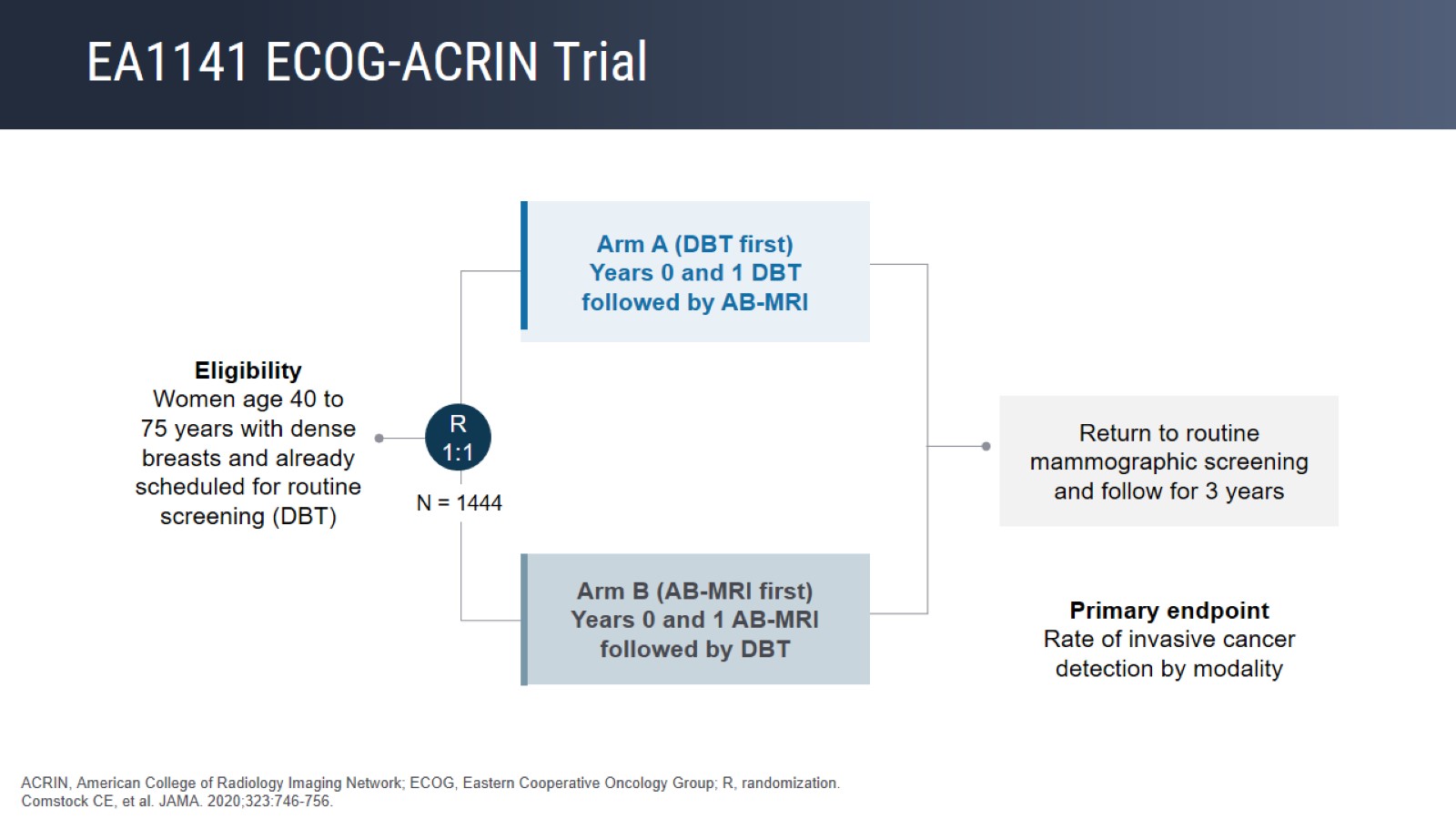 EA1141 ECOG-ACRIN Trial
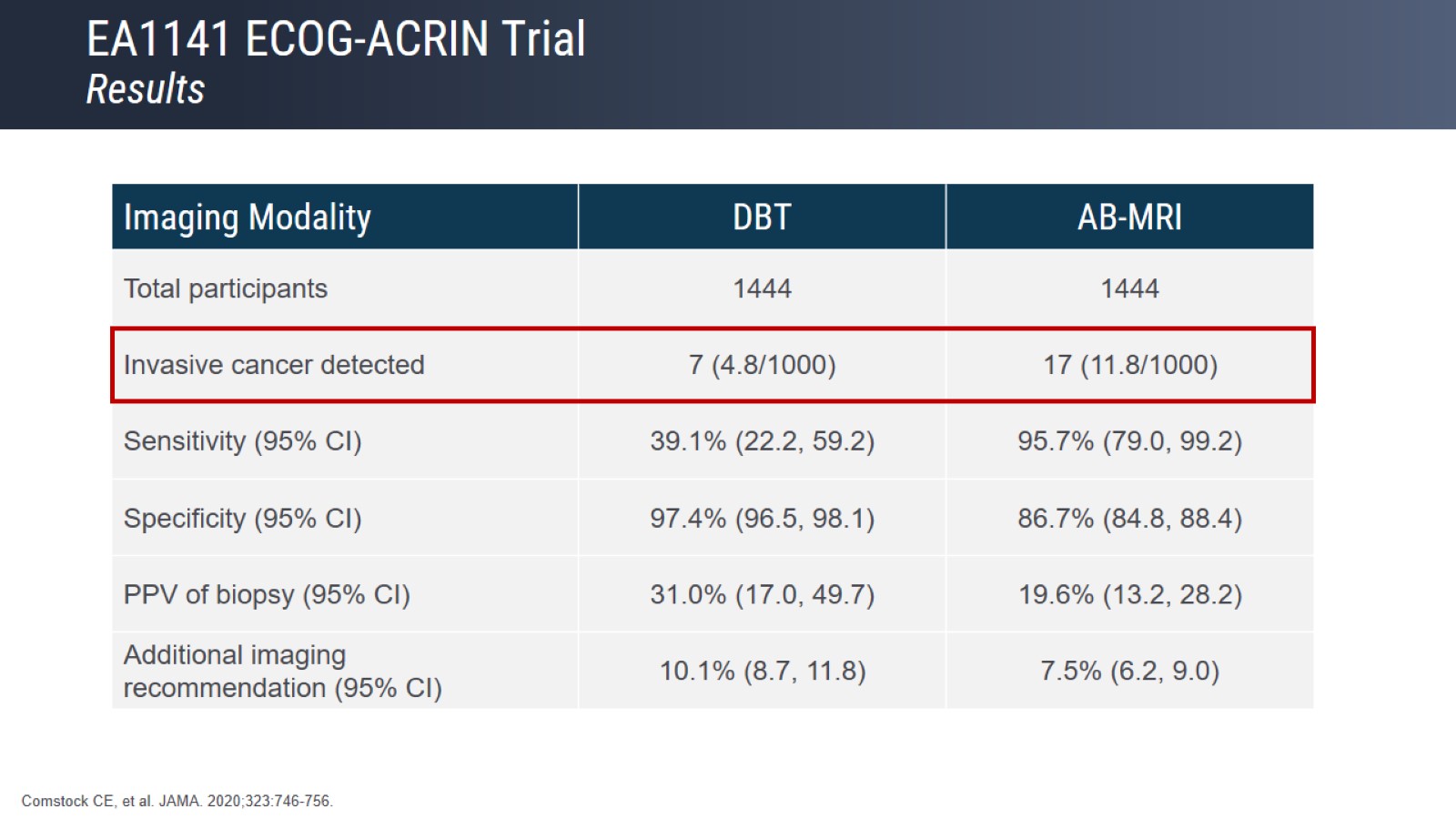 EA1141 ECOG-ACRIN TrialResults
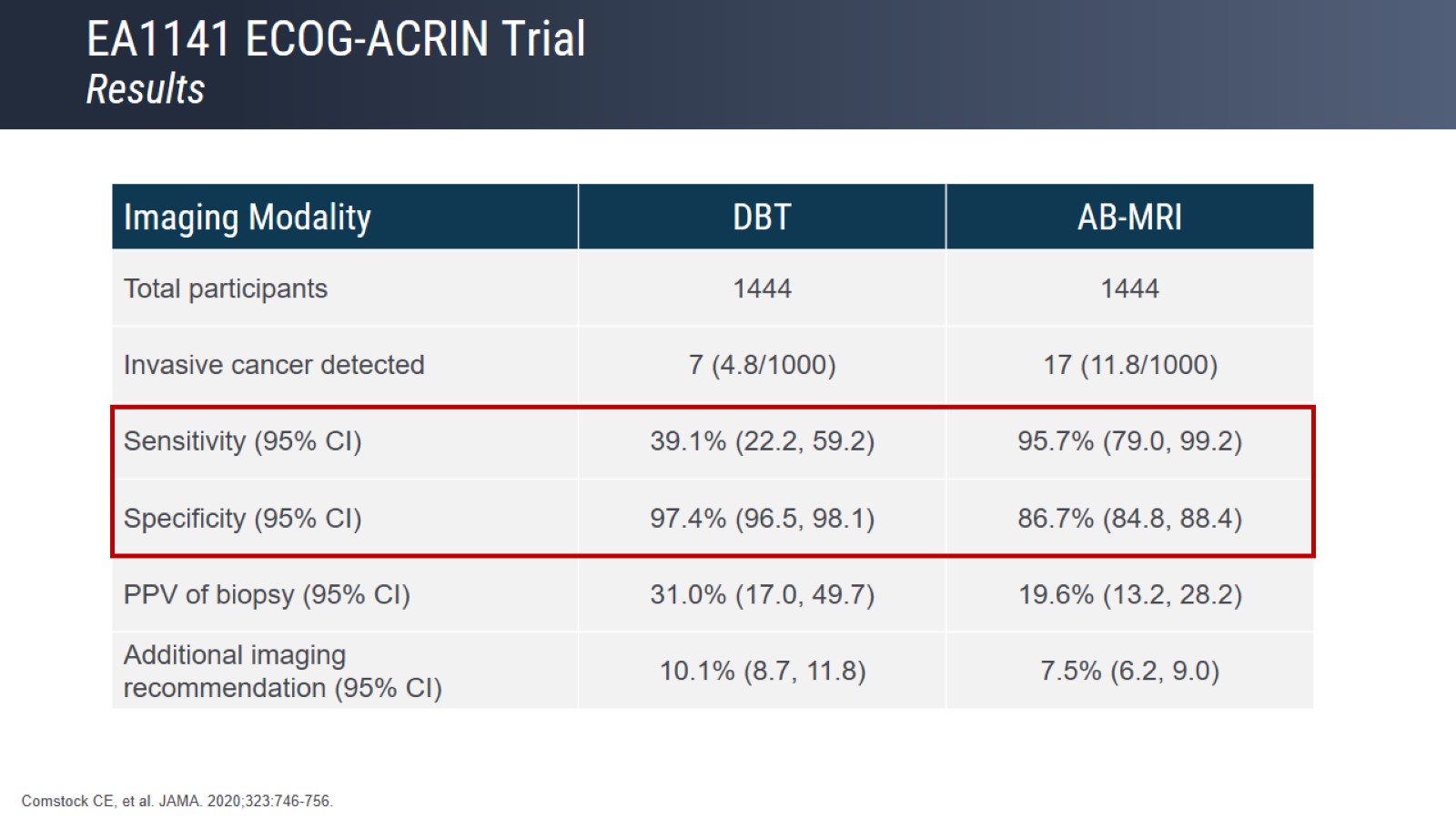 EA1141 ECOG-ACRIN TrialResults
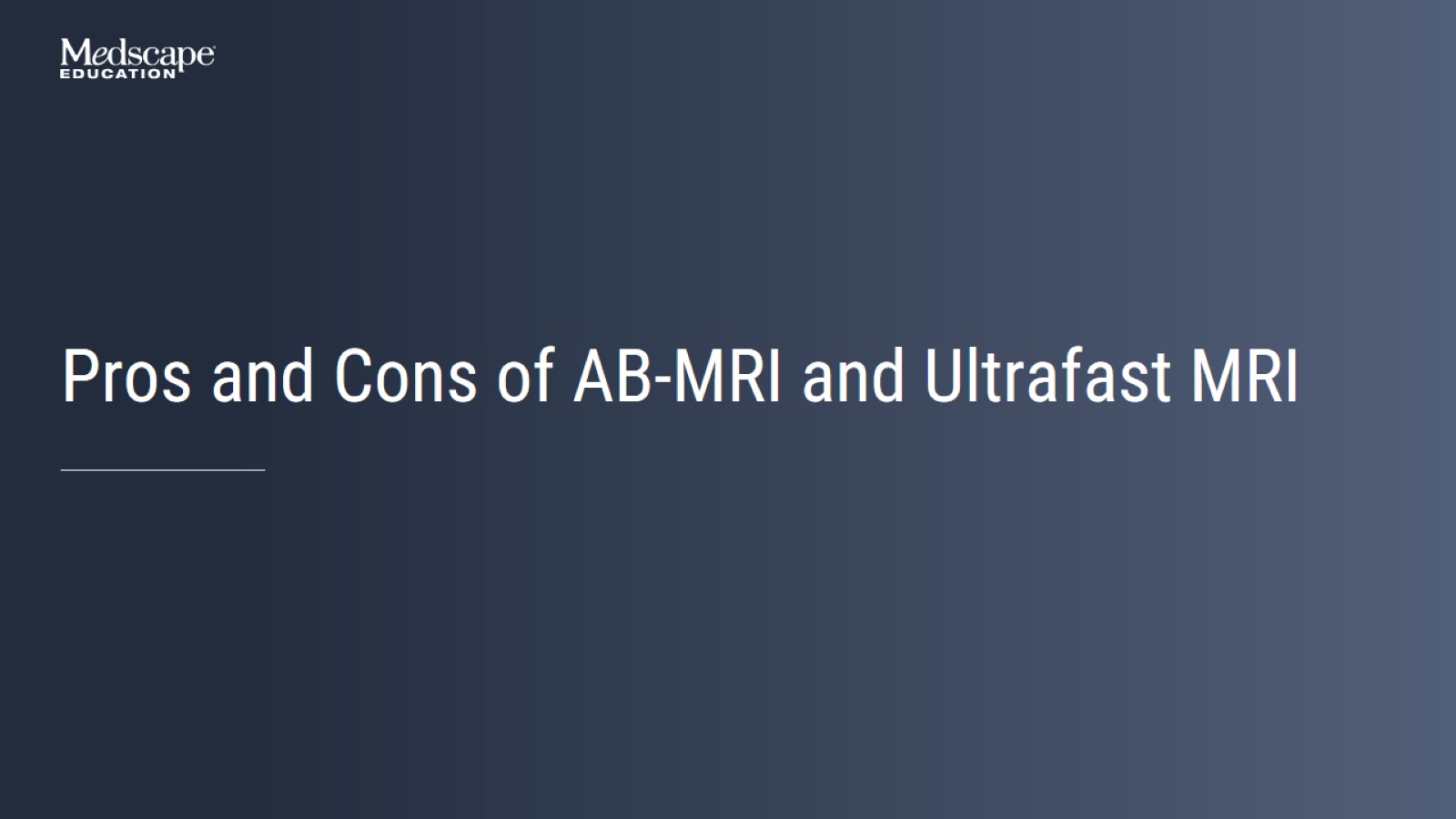 Pros and Cons of AB-MRI and Ultrafast MRI
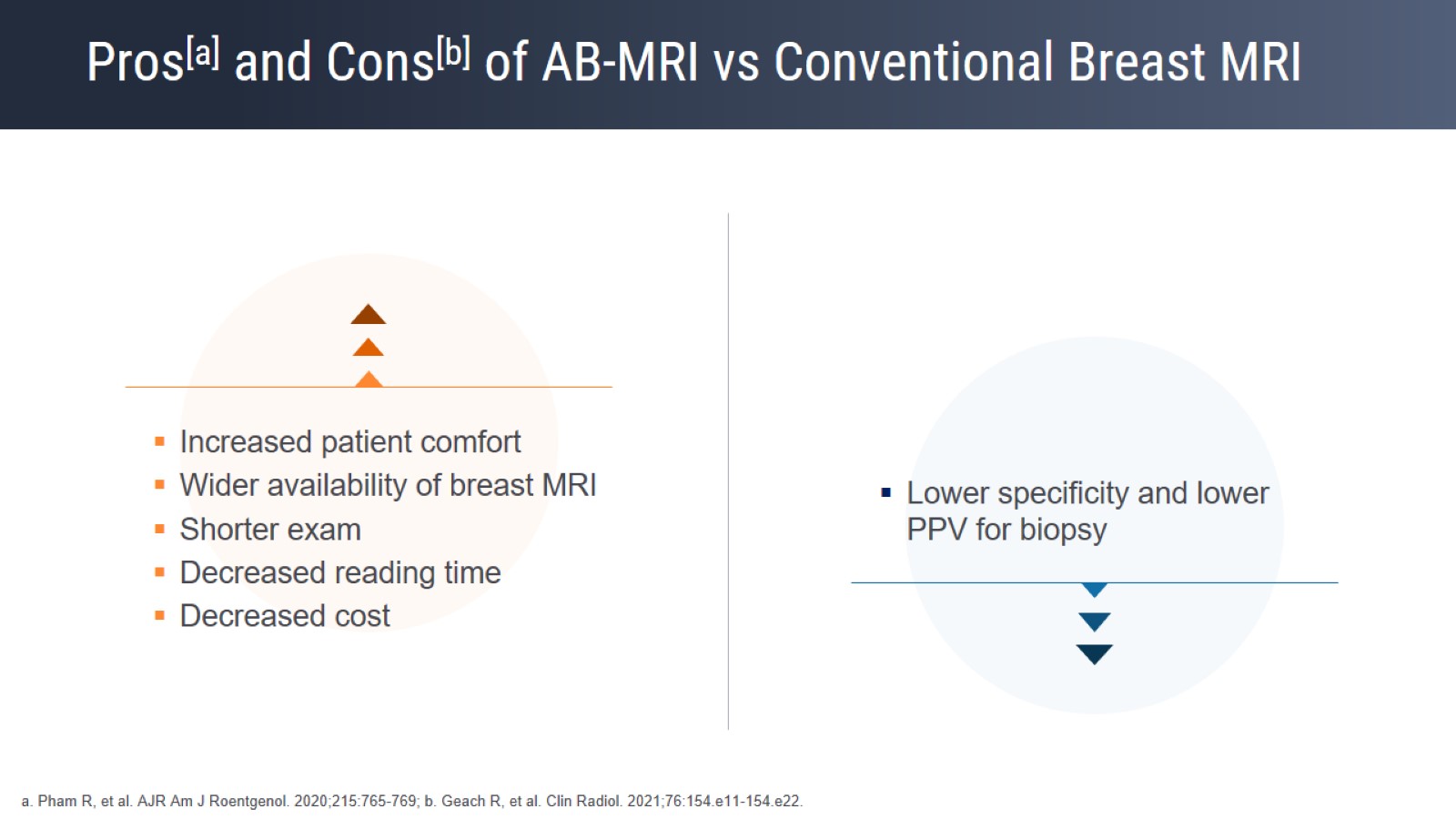 Pros[a] and Cons[b] of AB-MRI vs Conventional Breast MRI
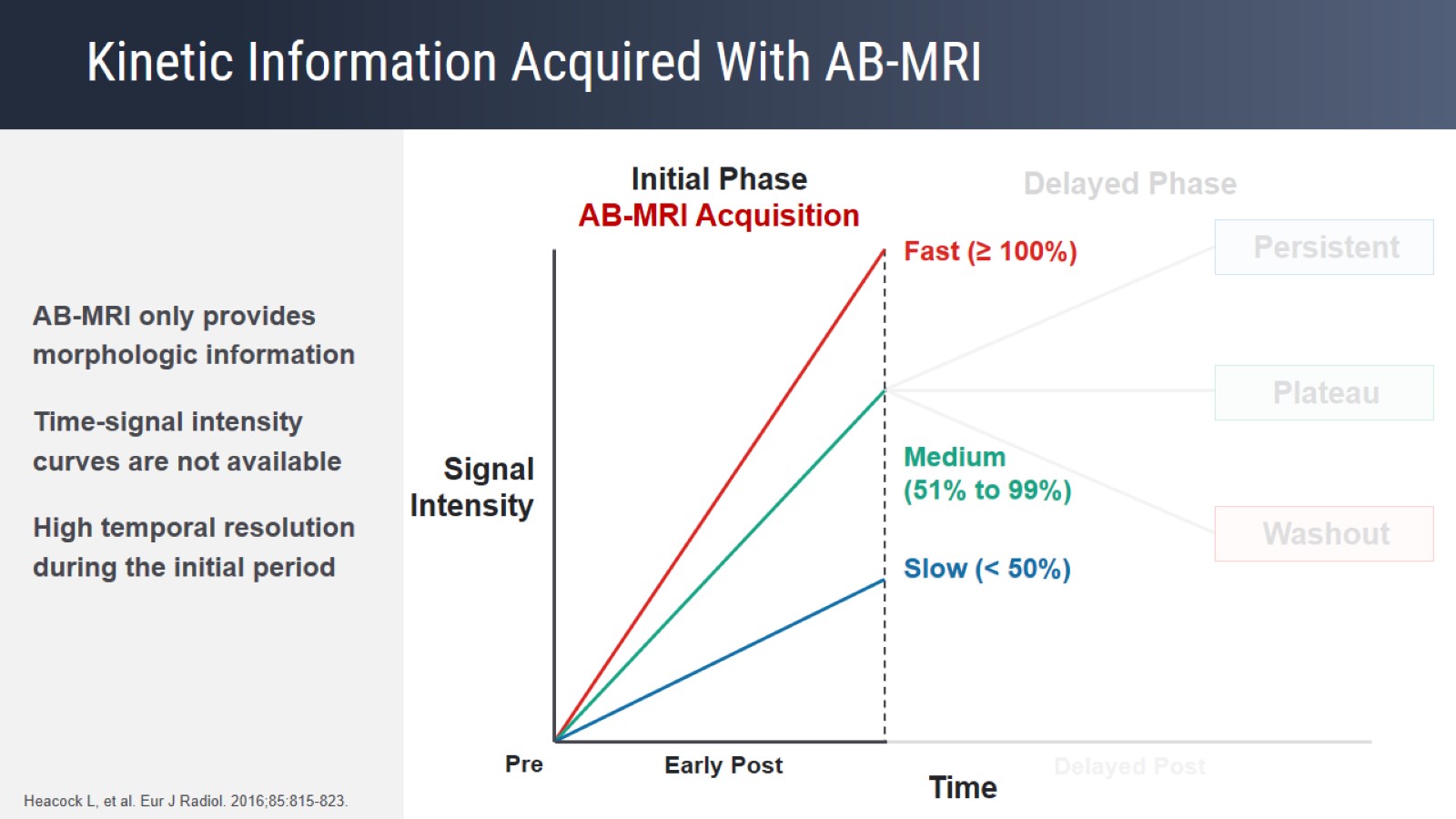 Kinetic Information Acquired With AB-MRI
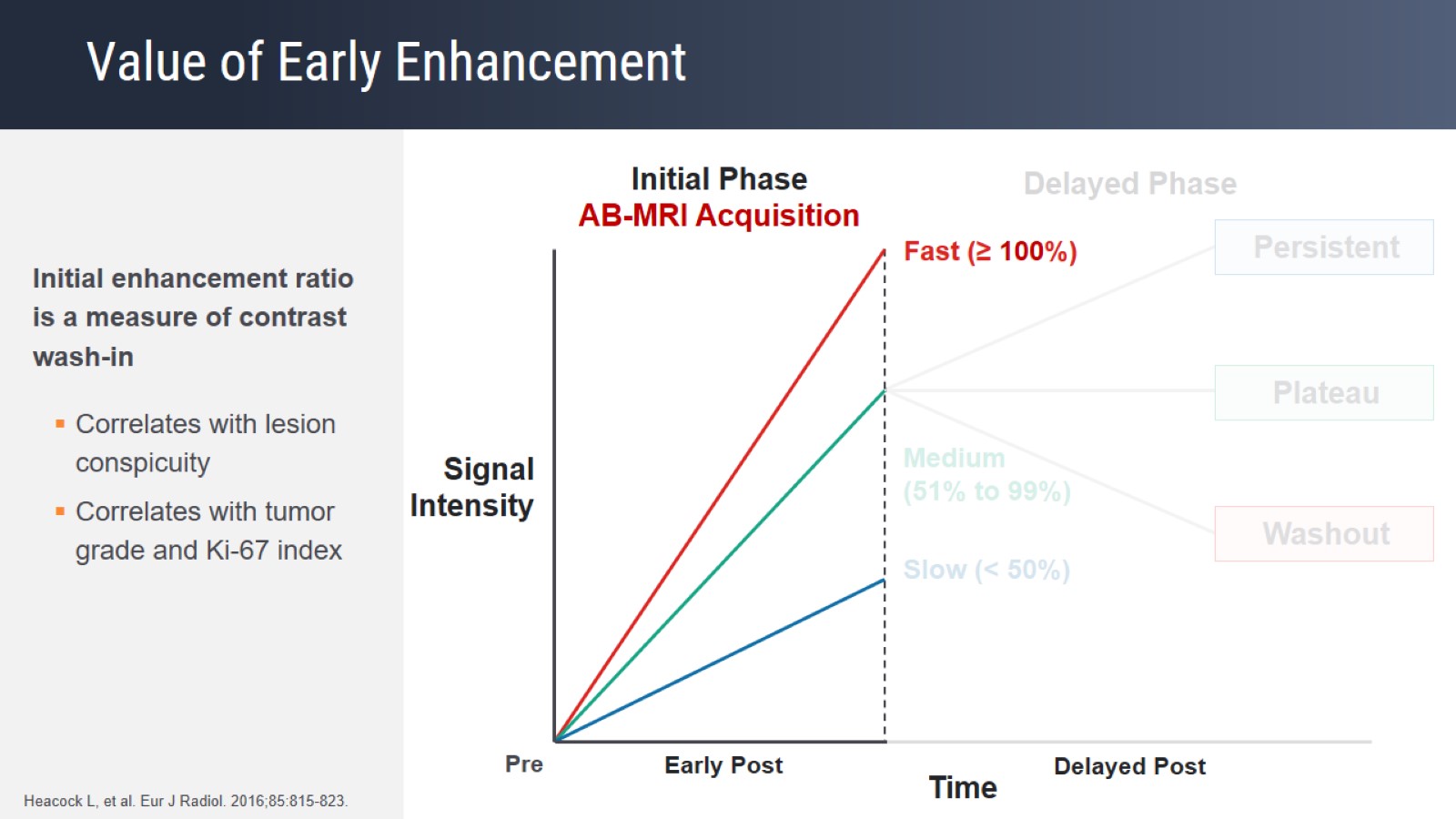 Value of Early Enhancement
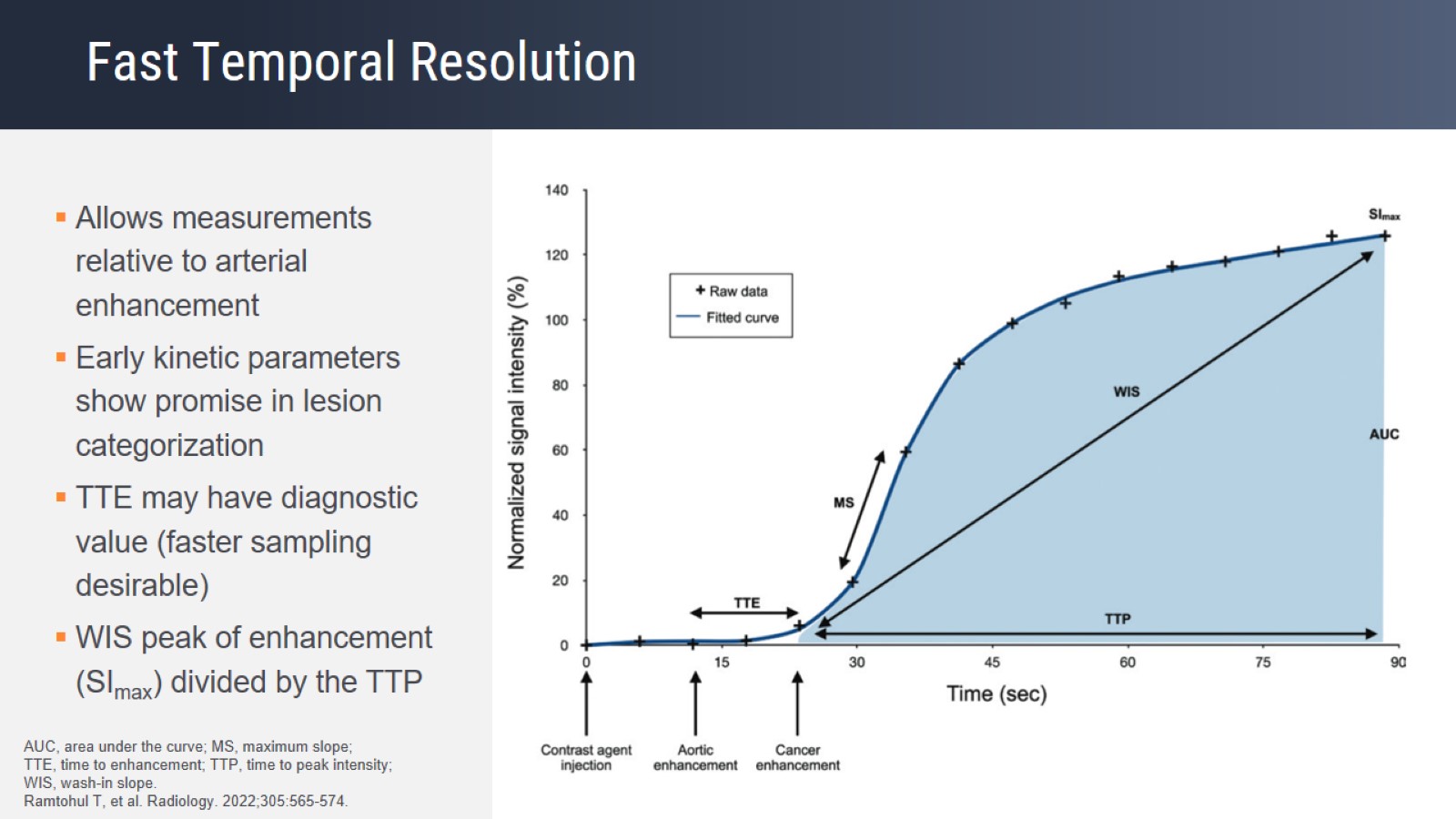 Fast Temporal Resolution
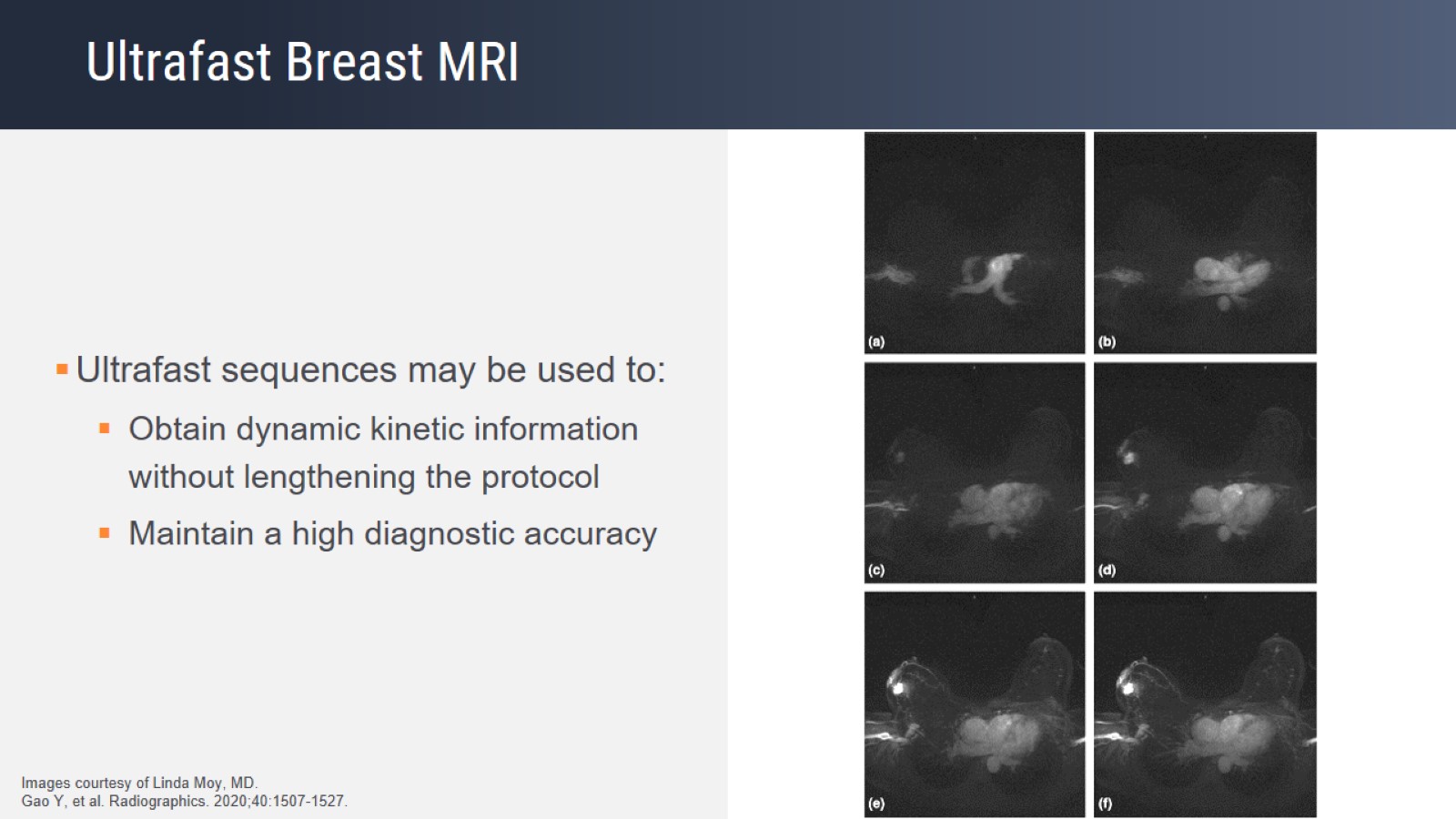 Ultrafast Breast MRI
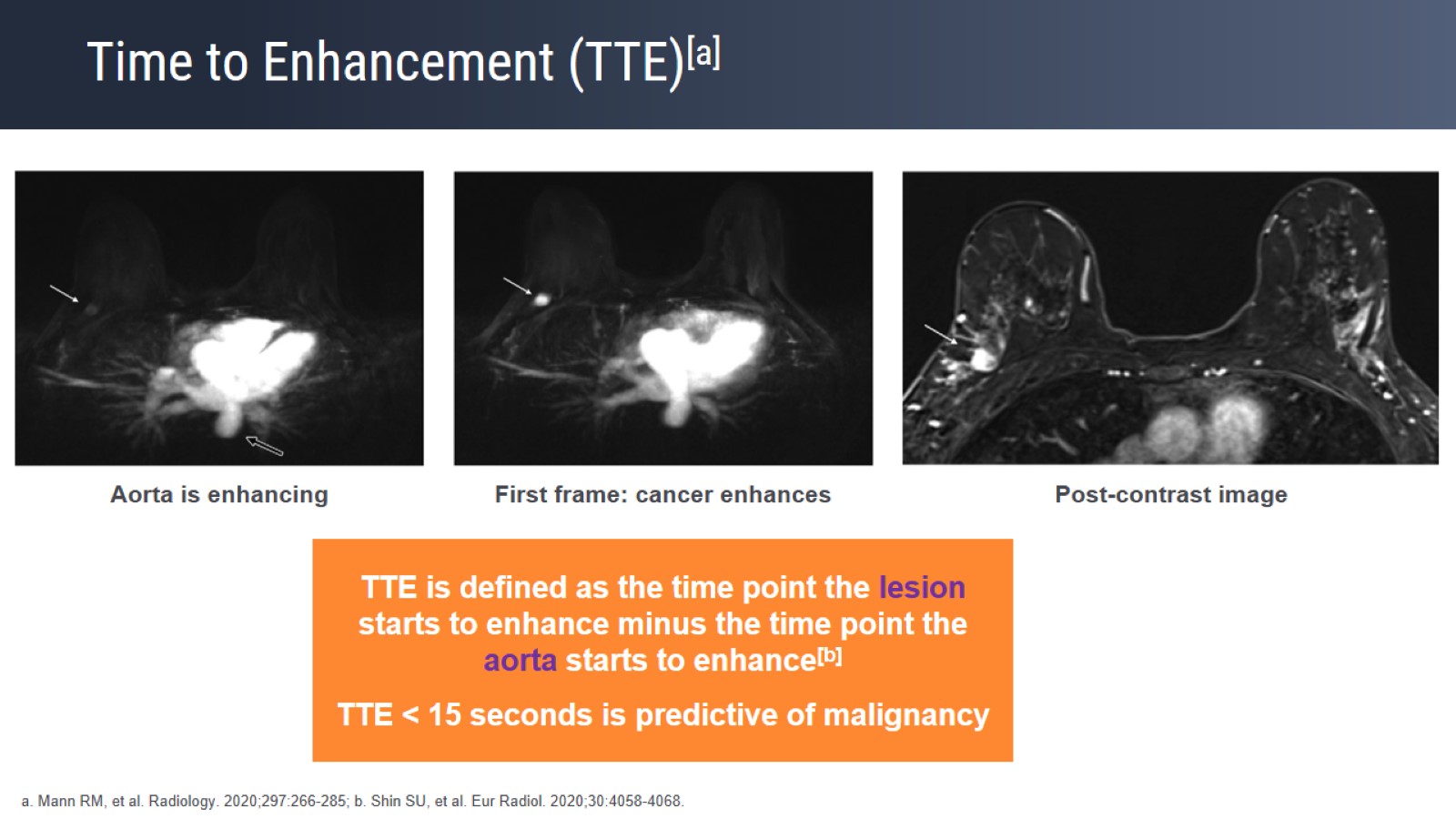 Time to Enhancement (TTE)[a]
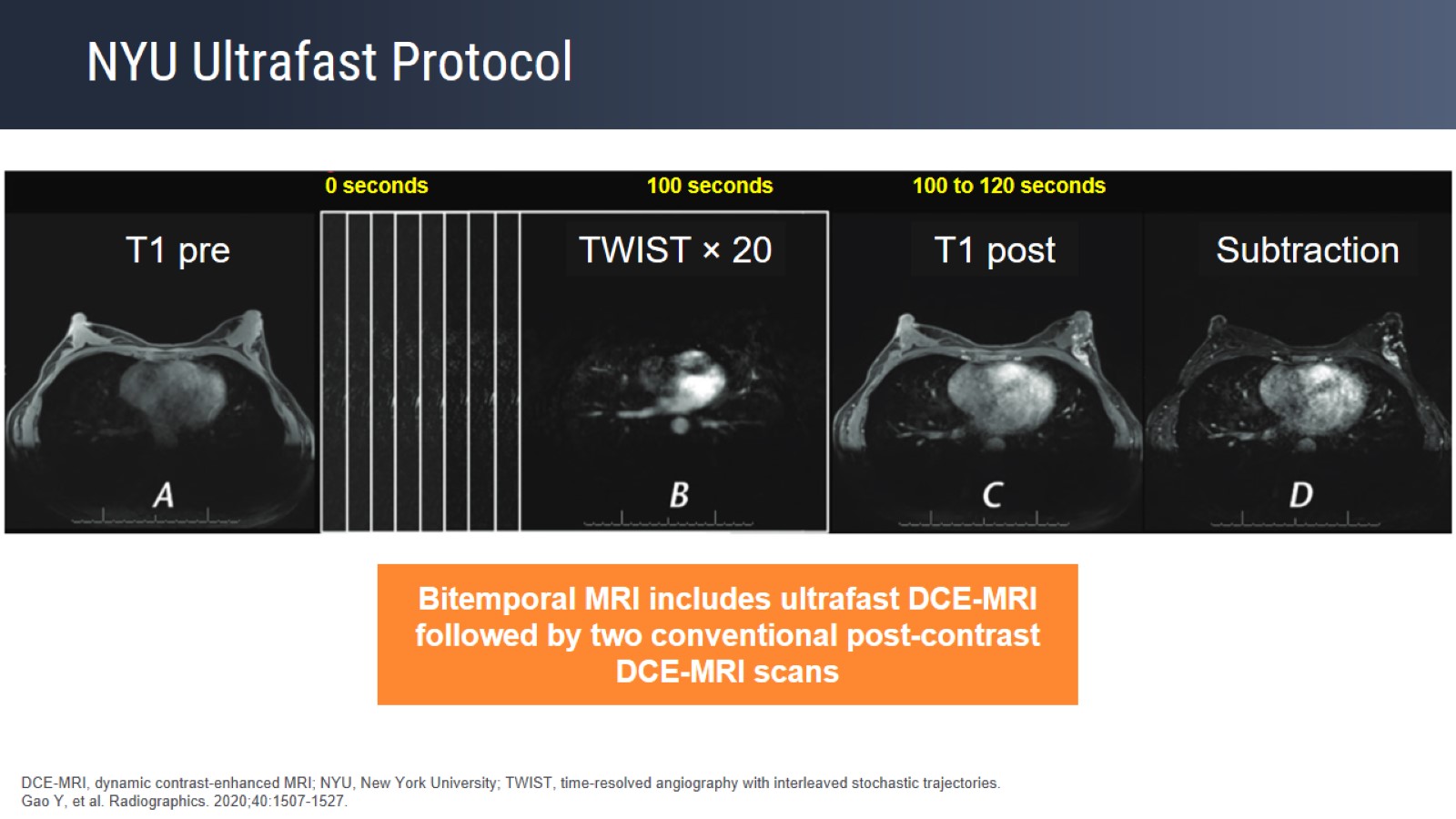 NYU Ultrafast Protocol
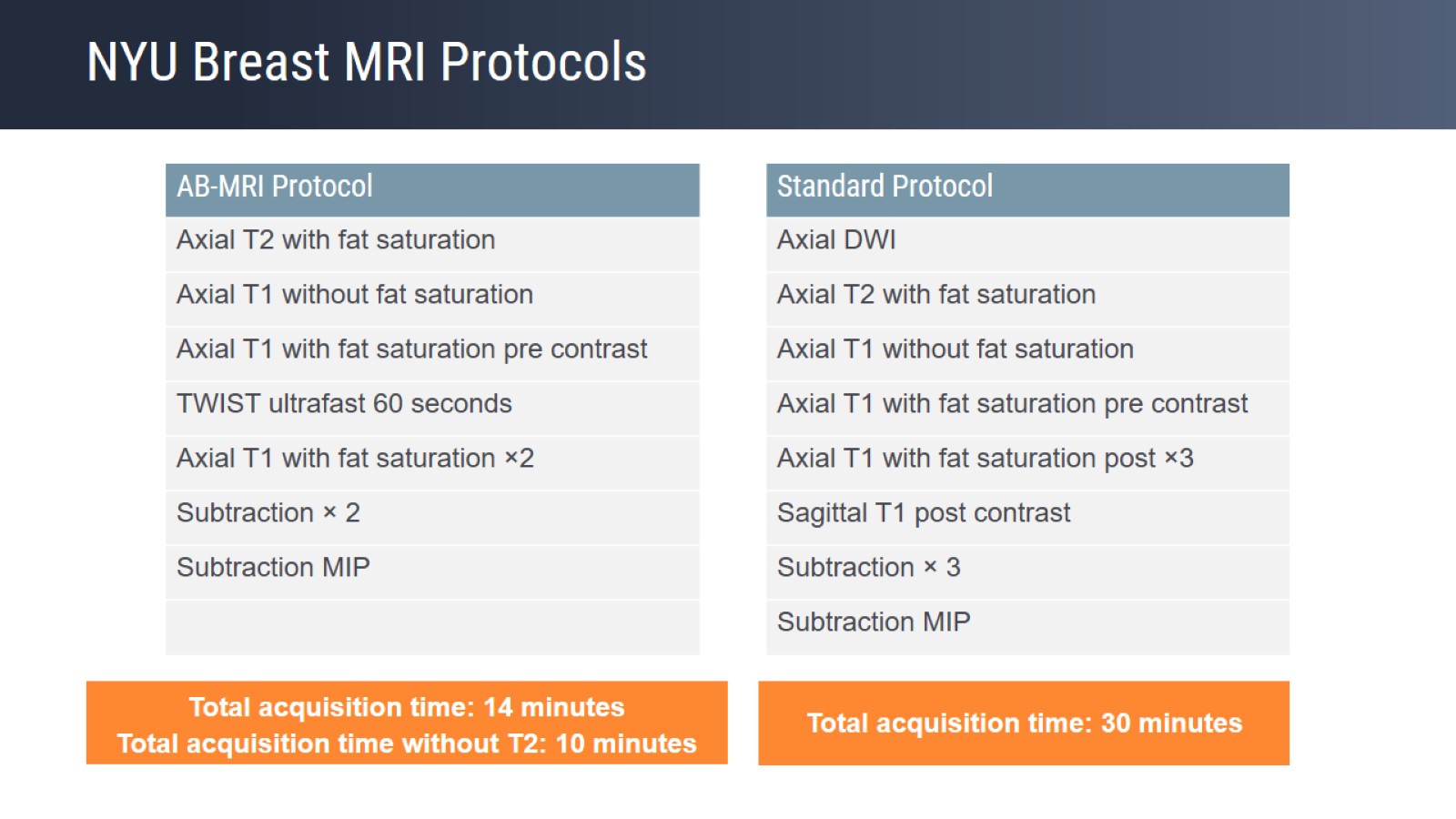 NYU Breast MRI Protocols
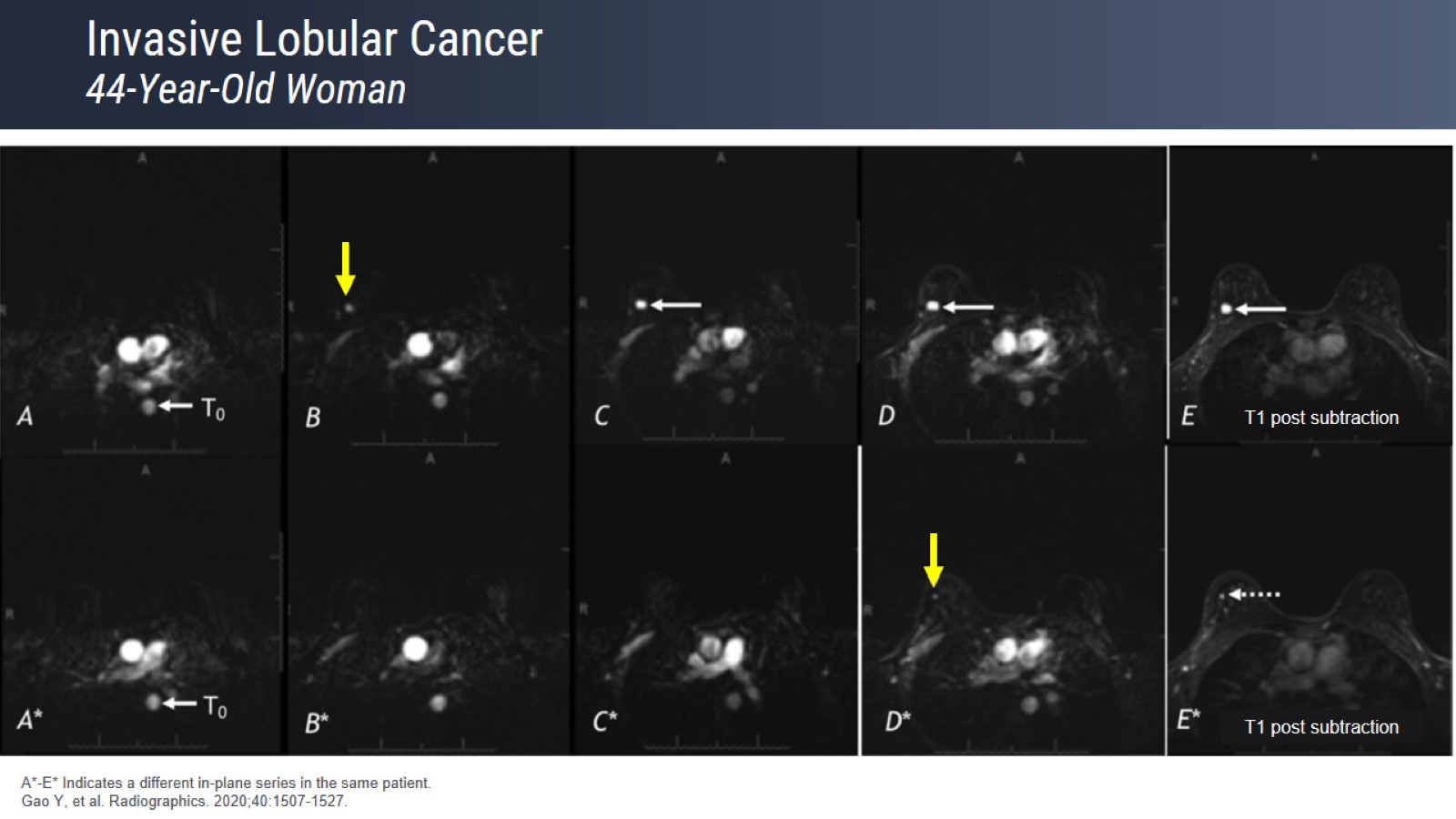 Invasive Lobular Cancer44-Year-Old Woman
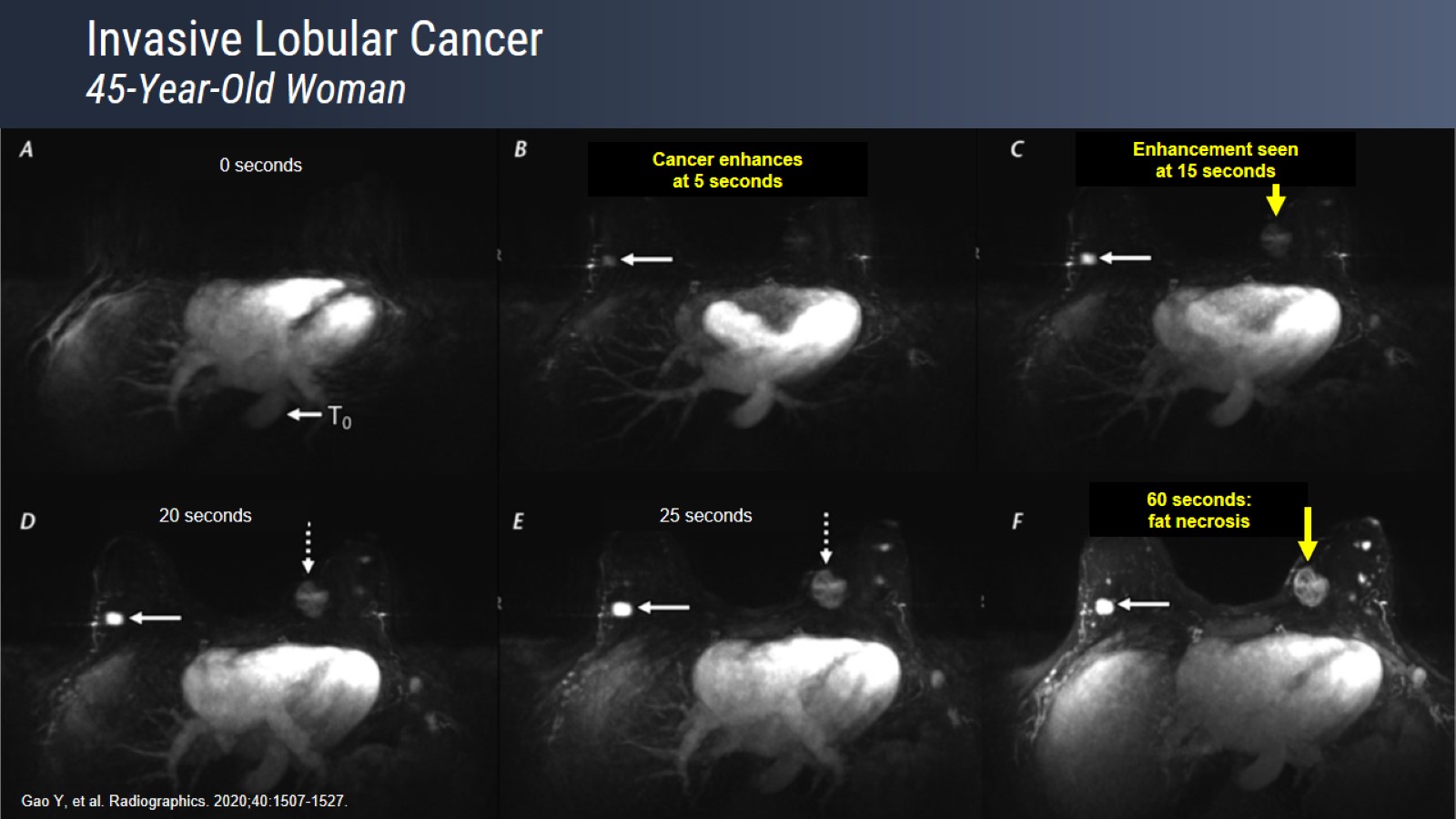 Invasive Lobular Cancer45-Year-Old Woman
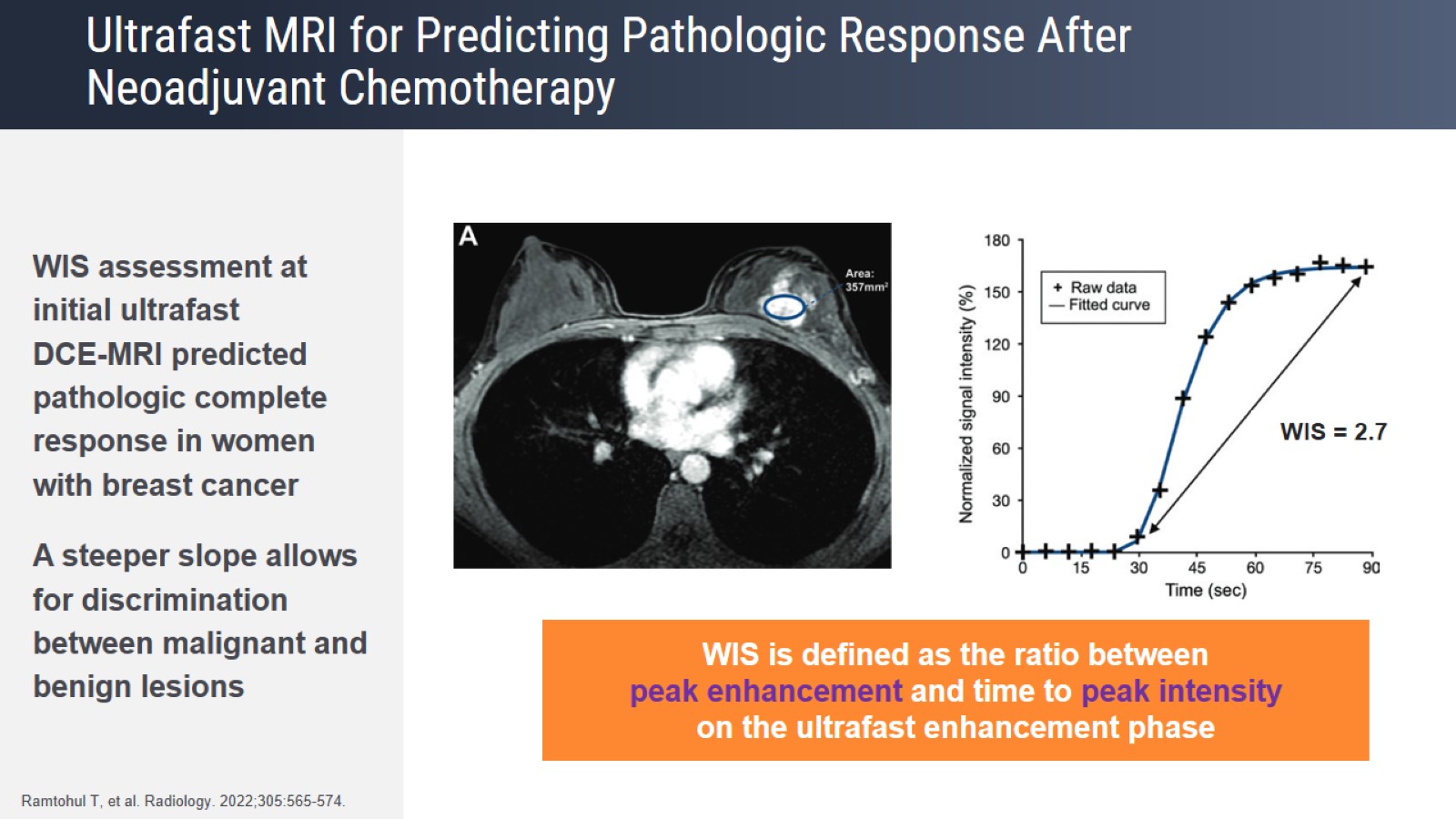 Ultrafast MRI for Predicting Pathologic Response After Neoadjuvant Chemotherapy
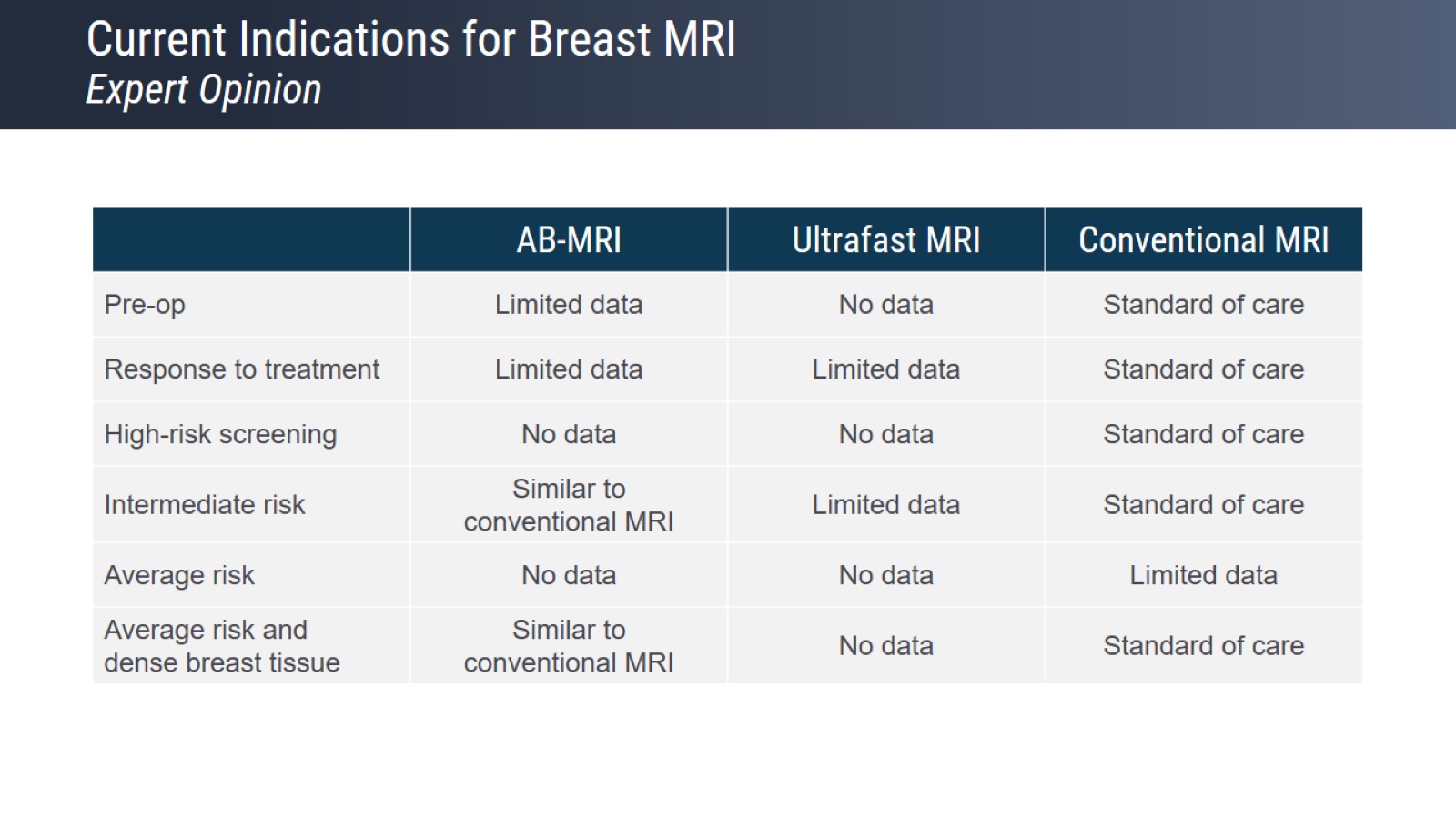 Current Indications for Breast MRIExpert Opinion
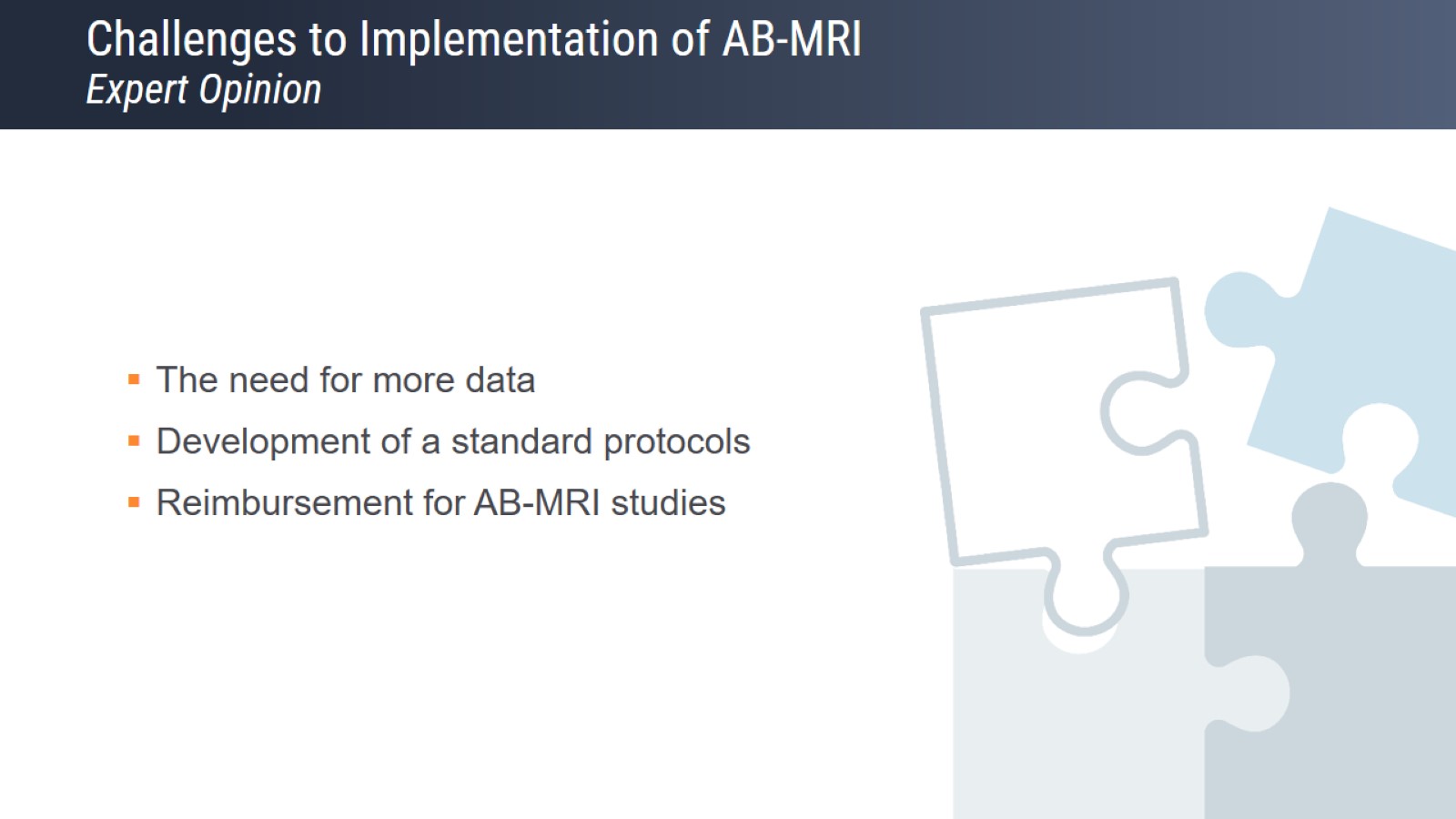 Challenges to Implementation of AB-MRIExpert Opinion
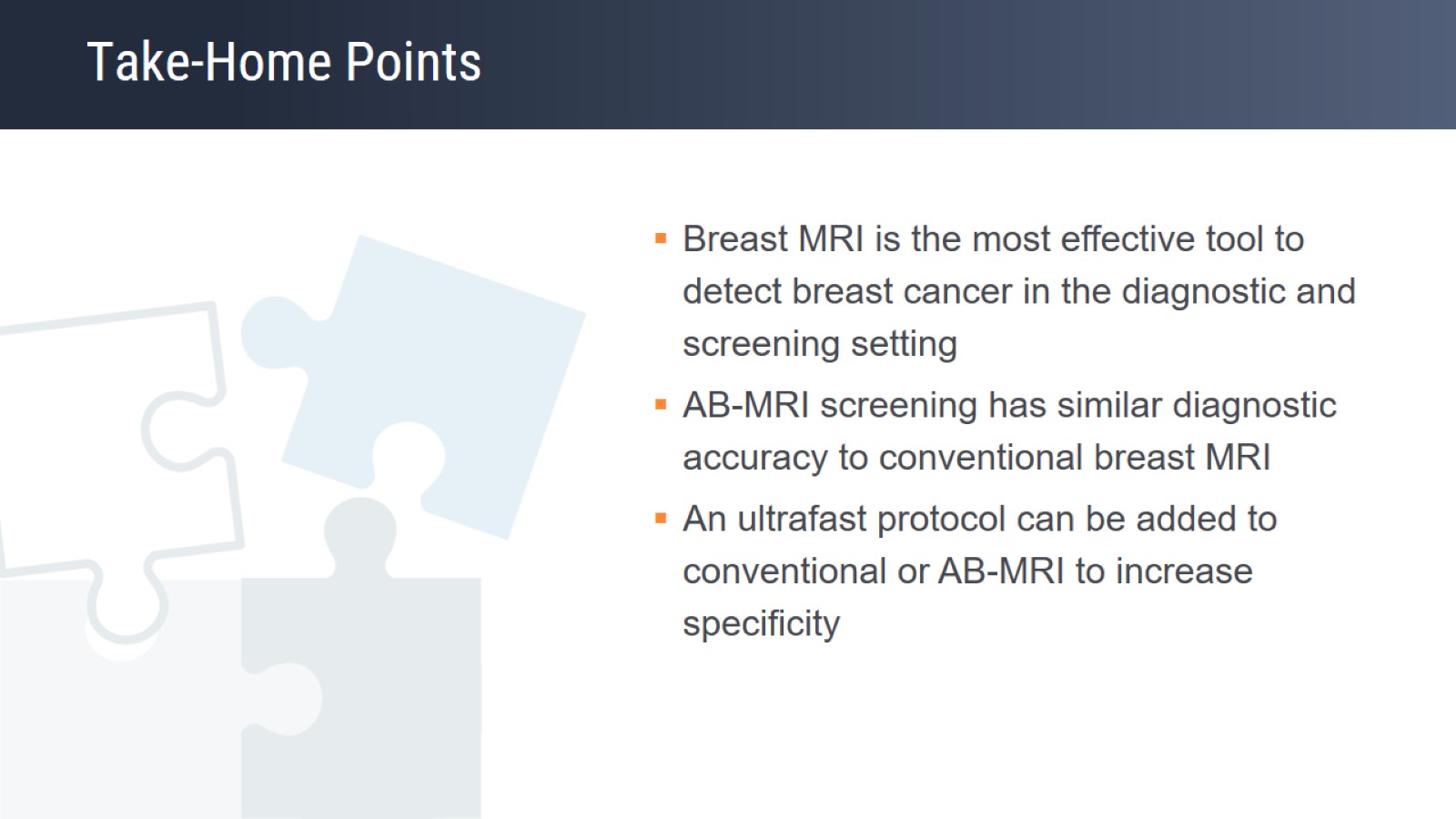 Take-Home Points
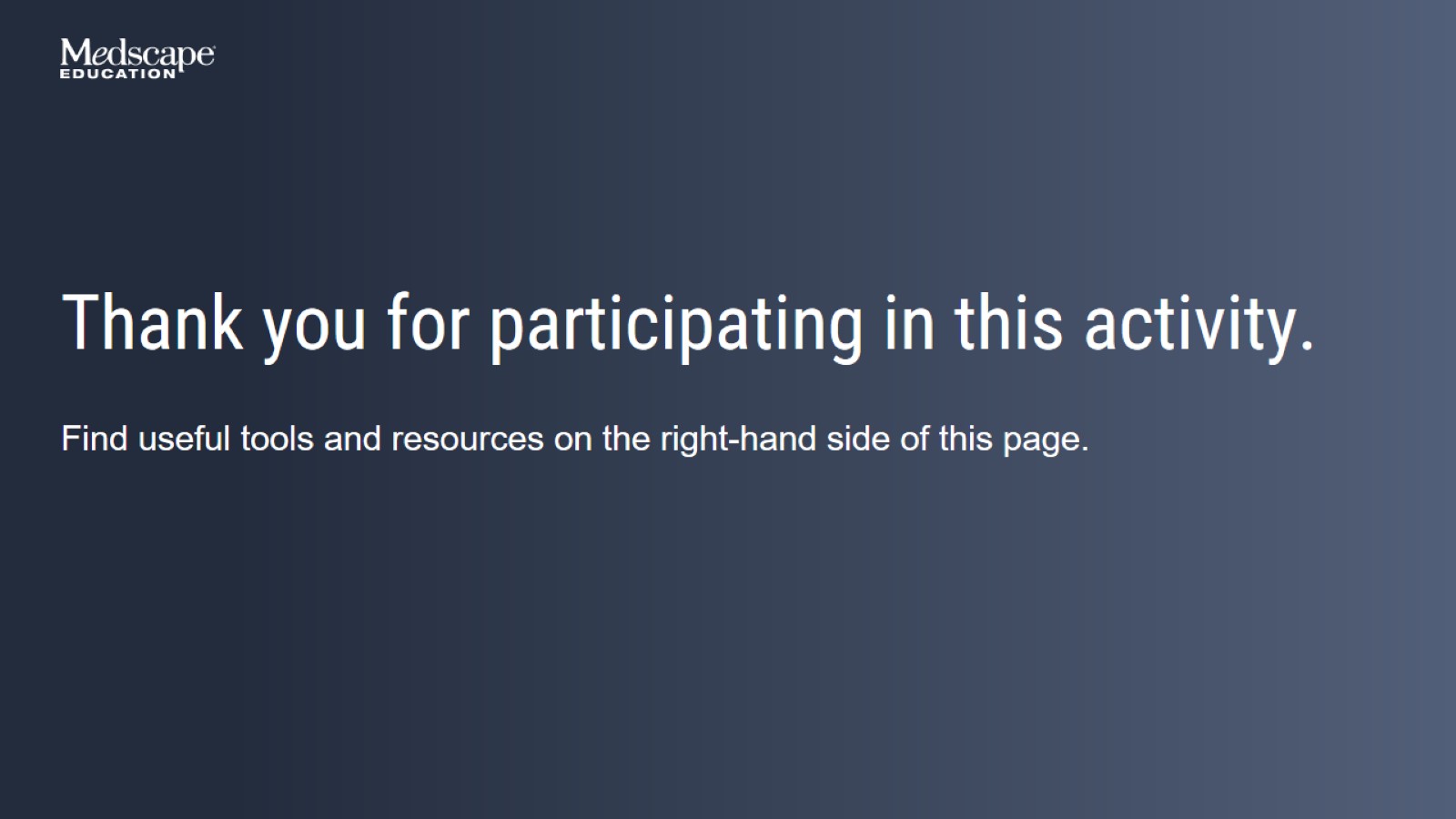